Computer VisionECE/CSE 576FiltersLinda ShapiroProfessor of Computer Science & EngineeringProfessor of Electrical & Computer Engineering
Let’s do something interesting already!!
Want to make image smaller
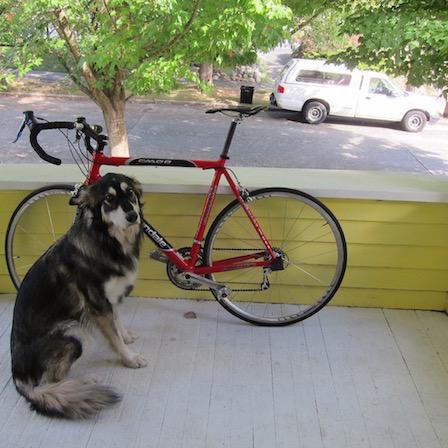 448x448 -> 64x64
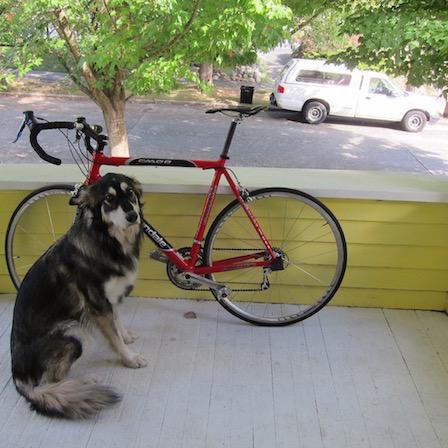 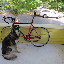 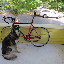 448x448 -> 64x64
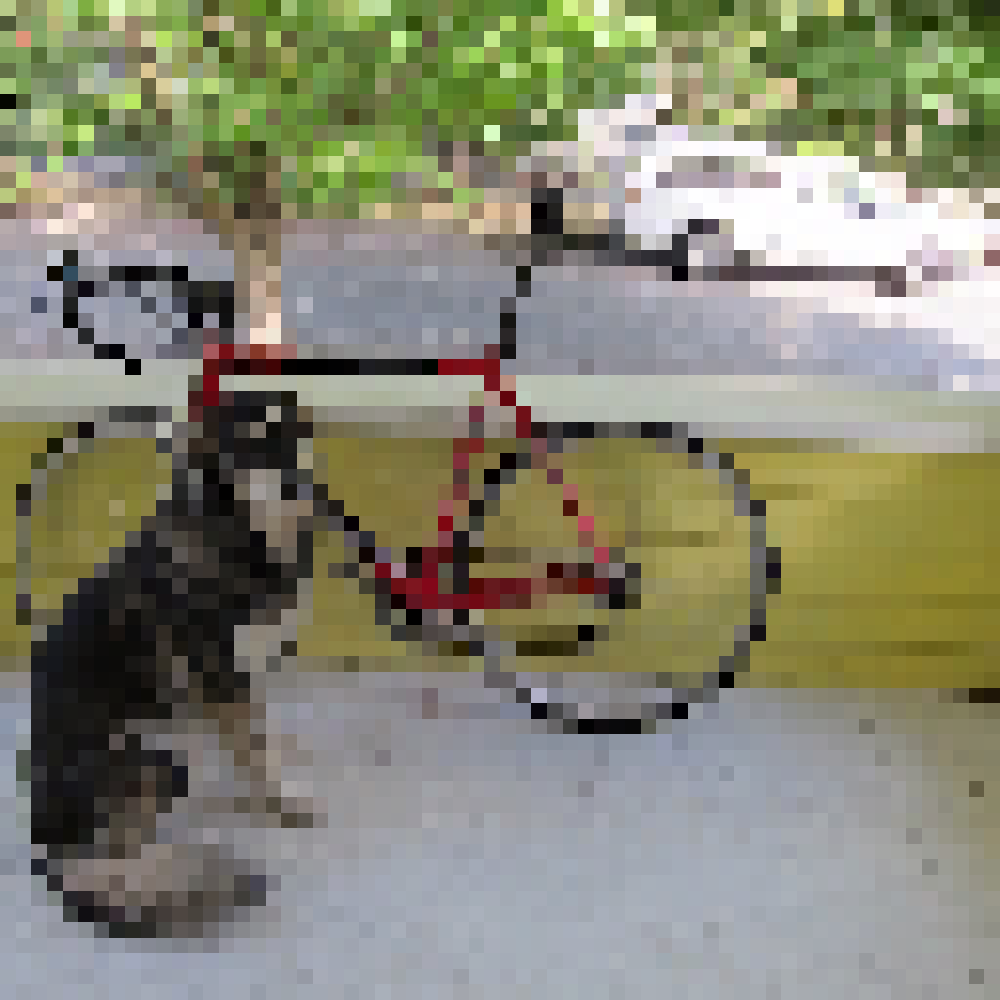 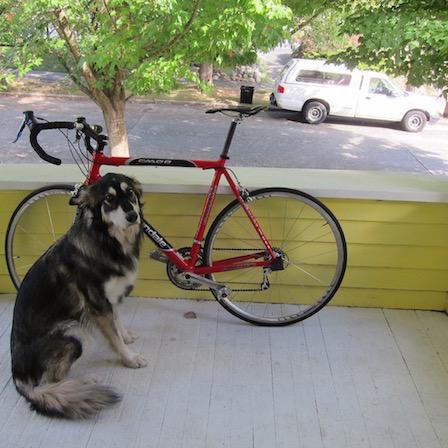 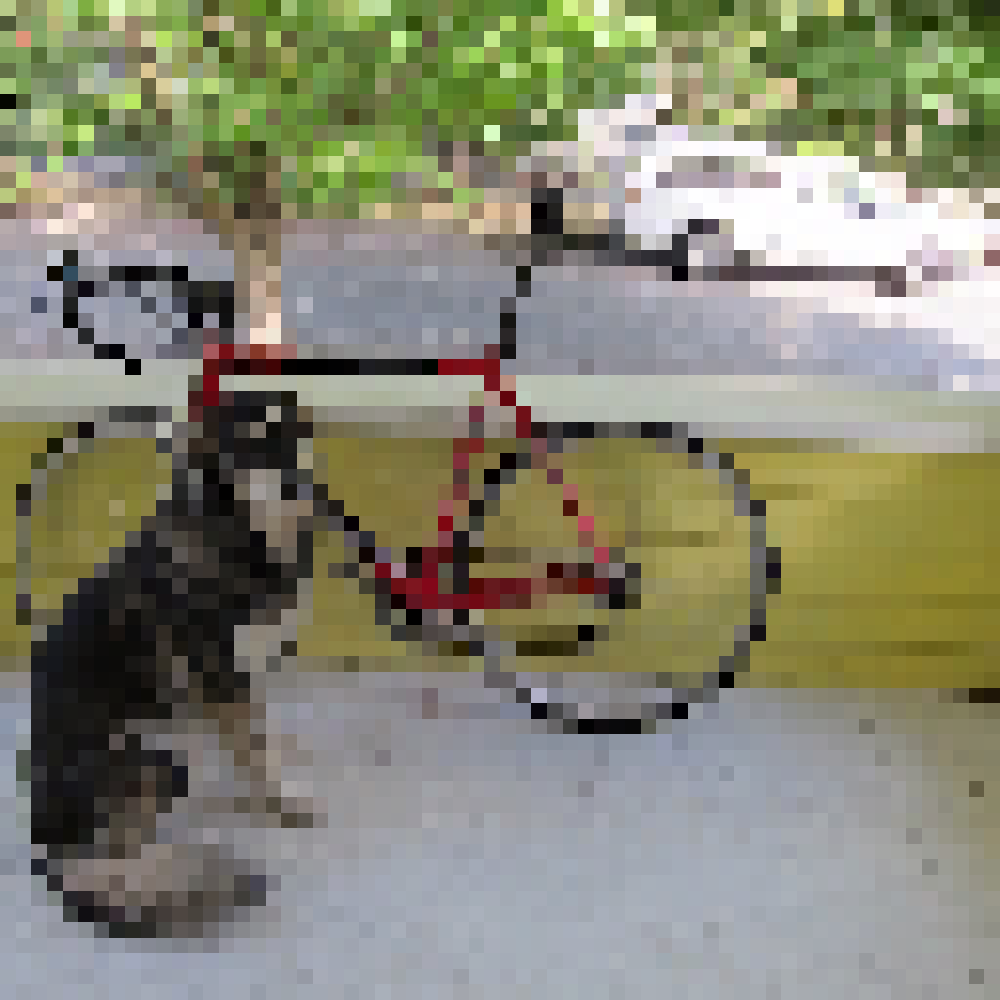 448x448 -> 64x64
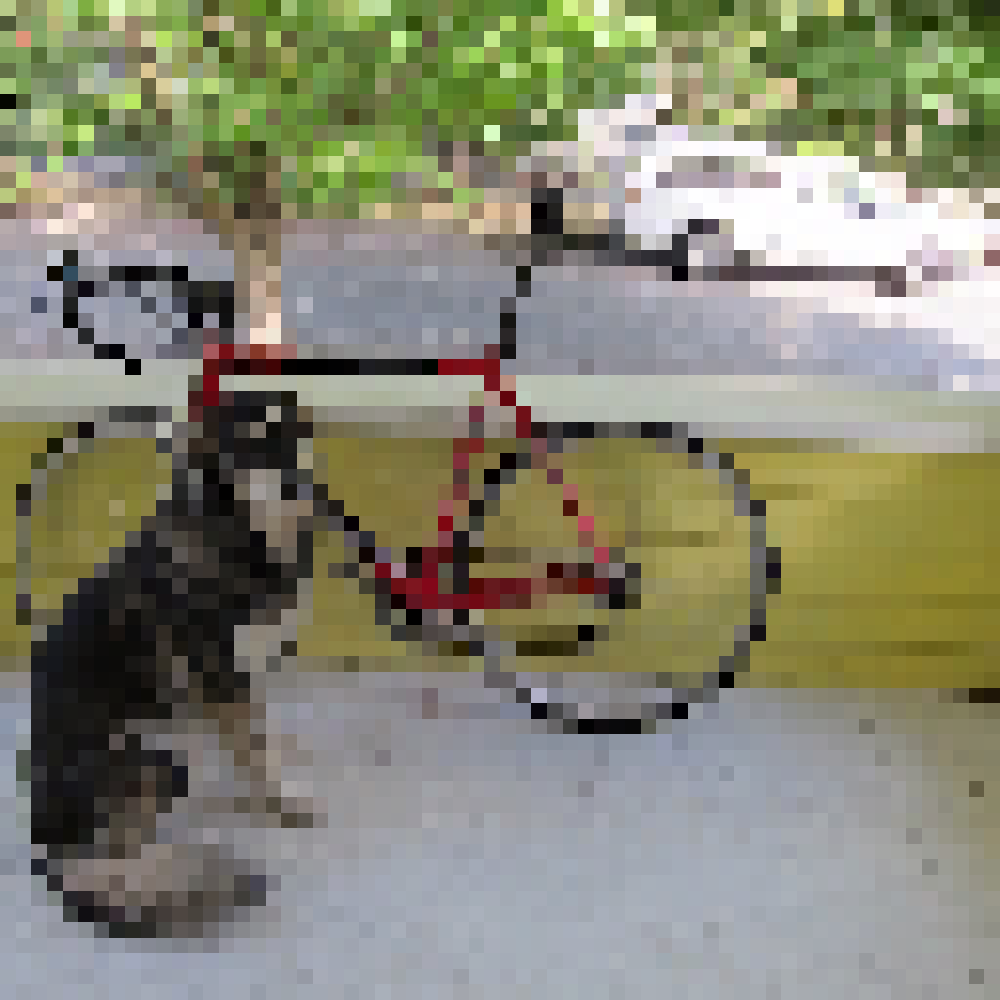 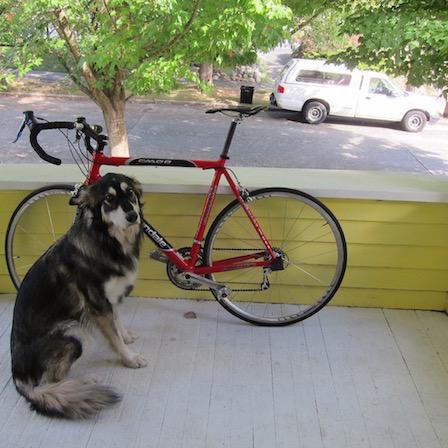 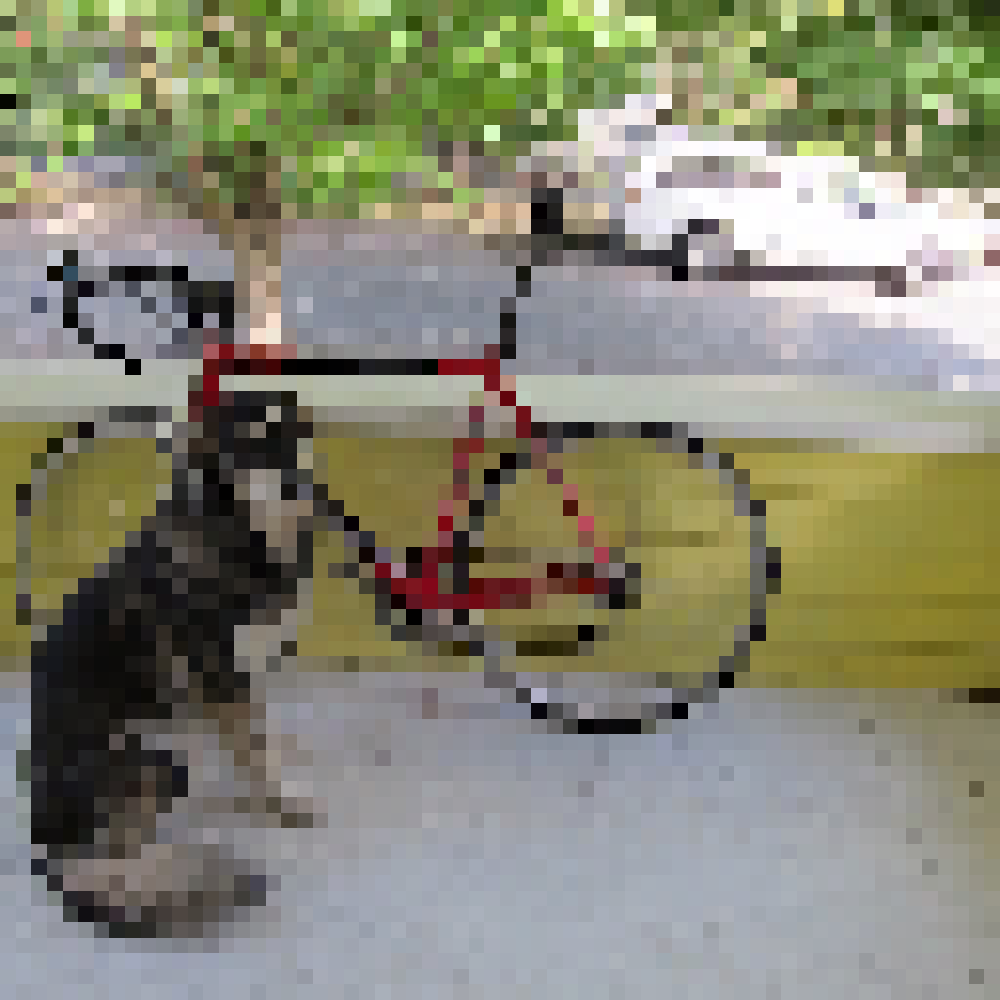 448x448 -> 64x64
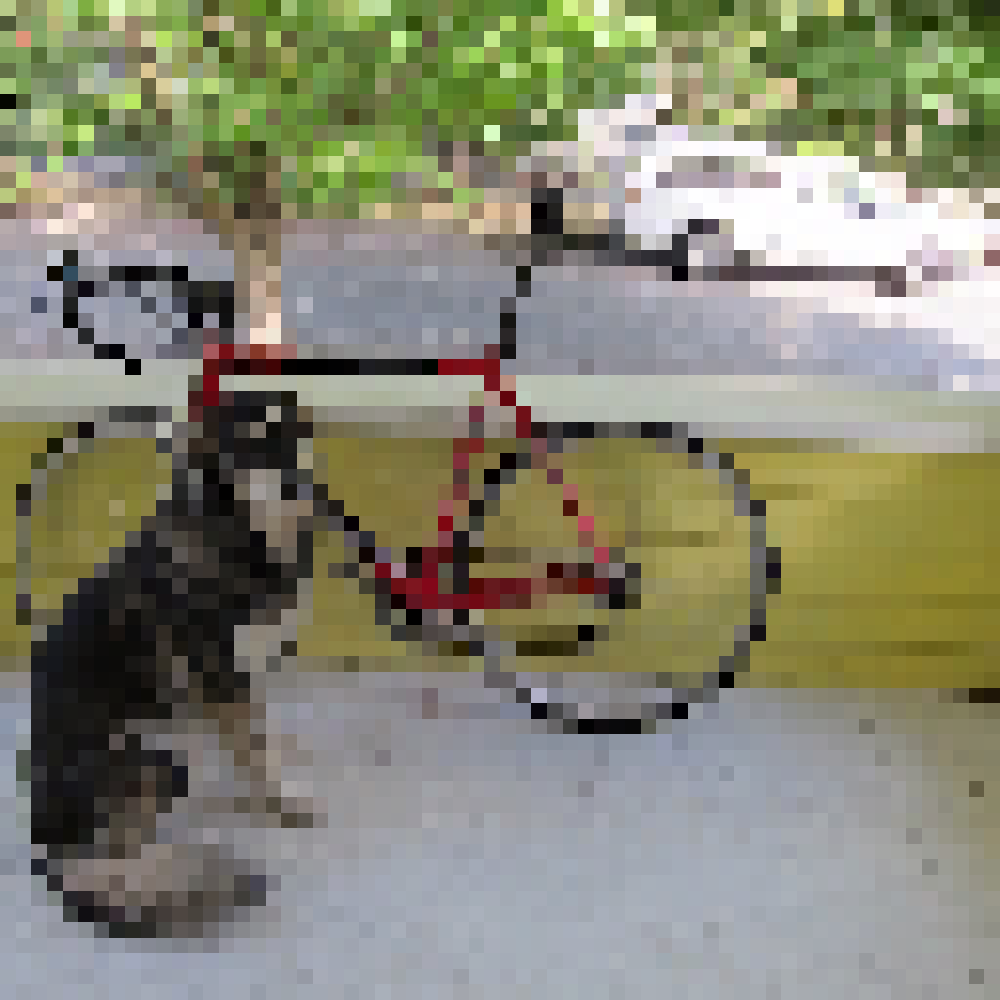 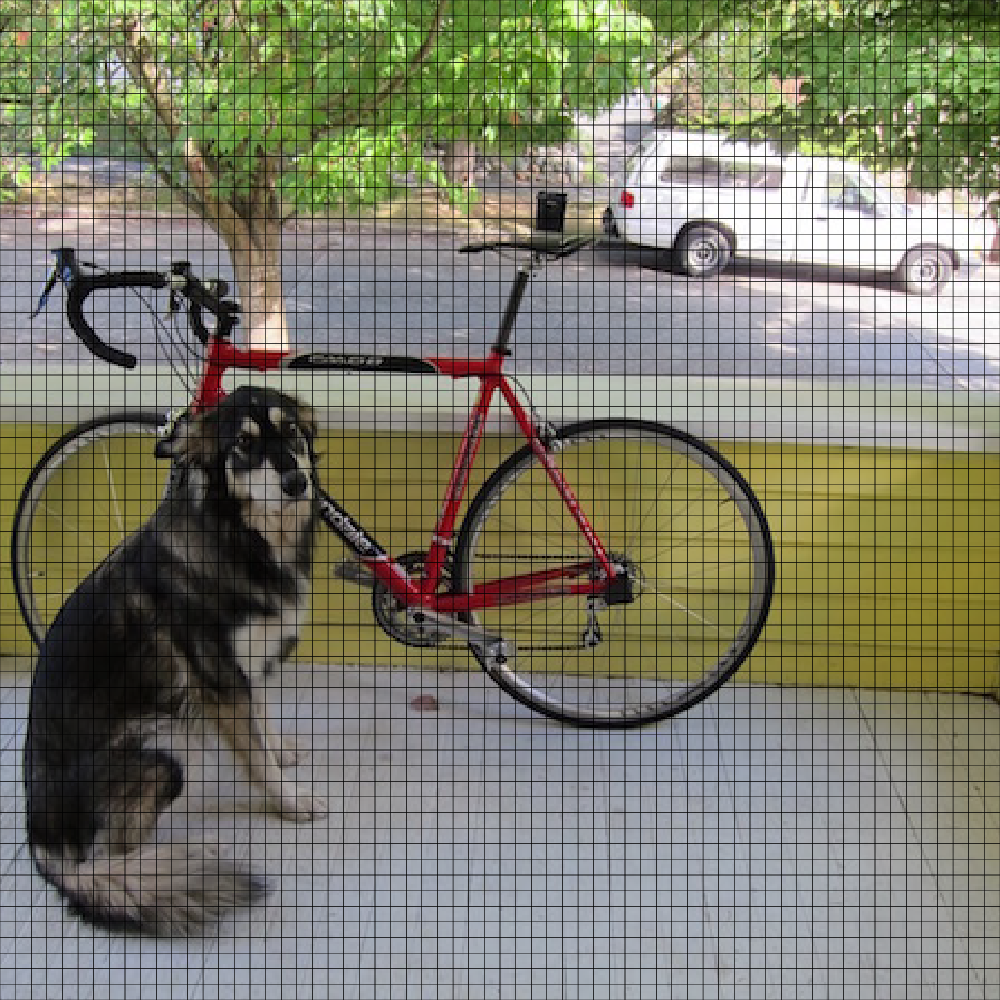 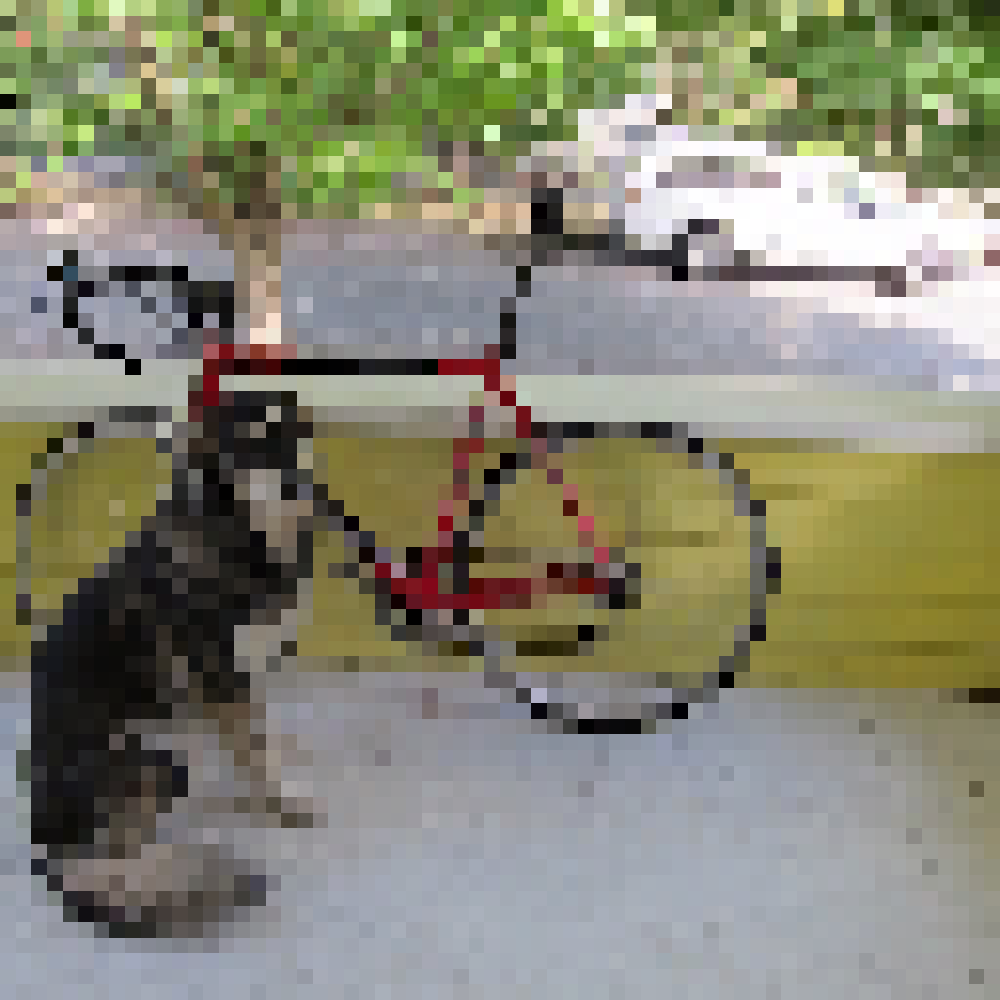 448x448 -> 64x64
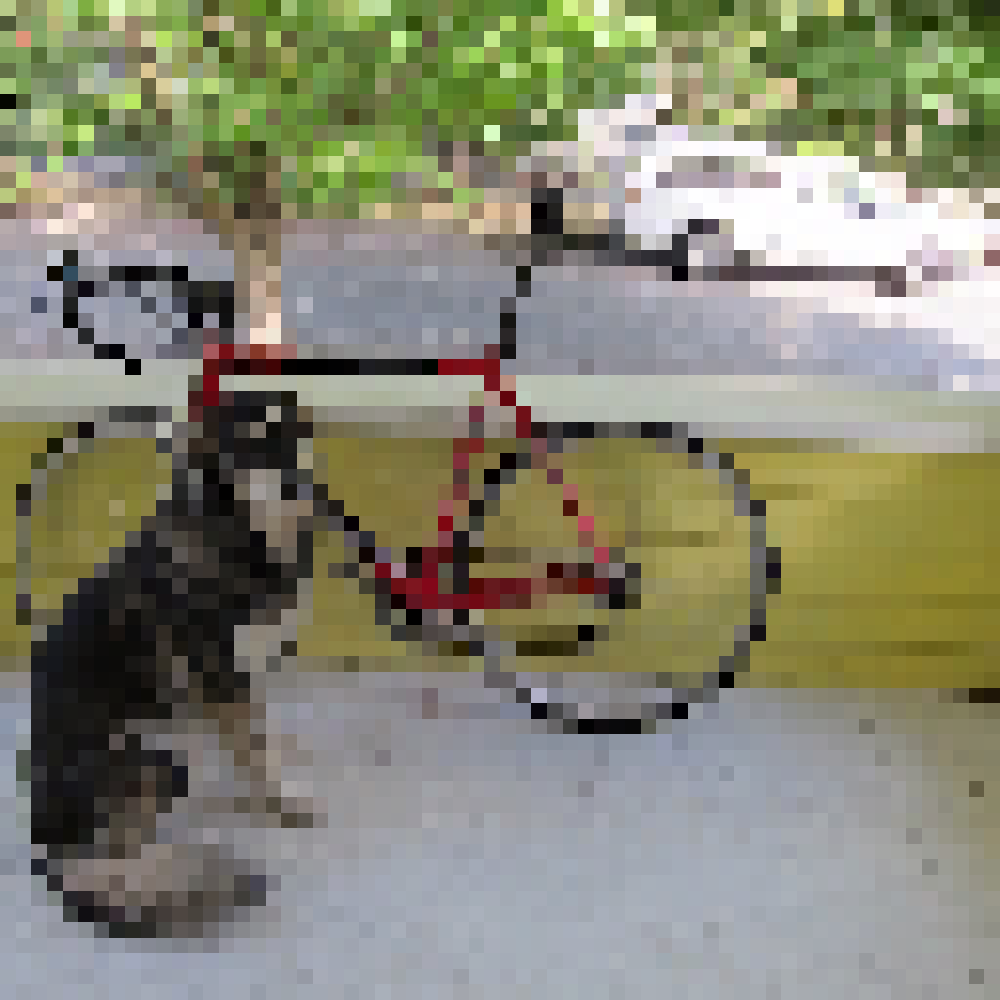 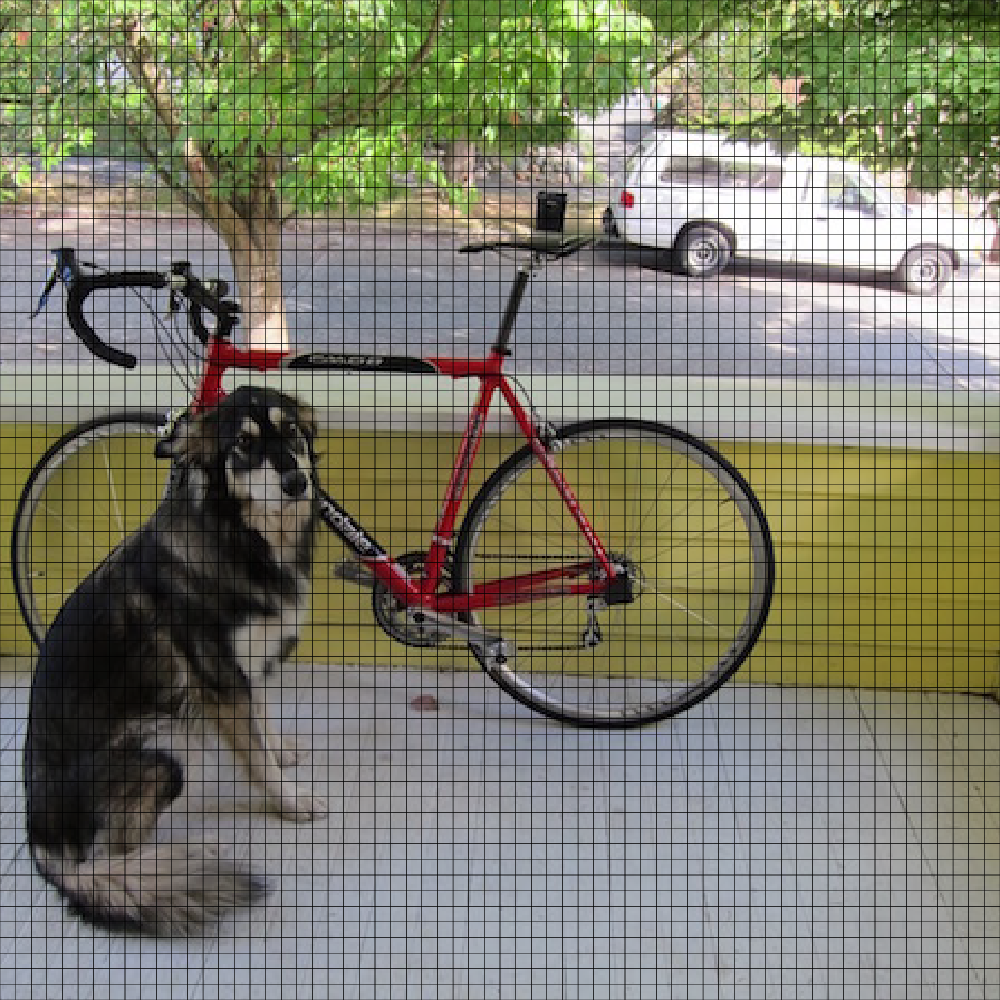 448x448 -> 64x64
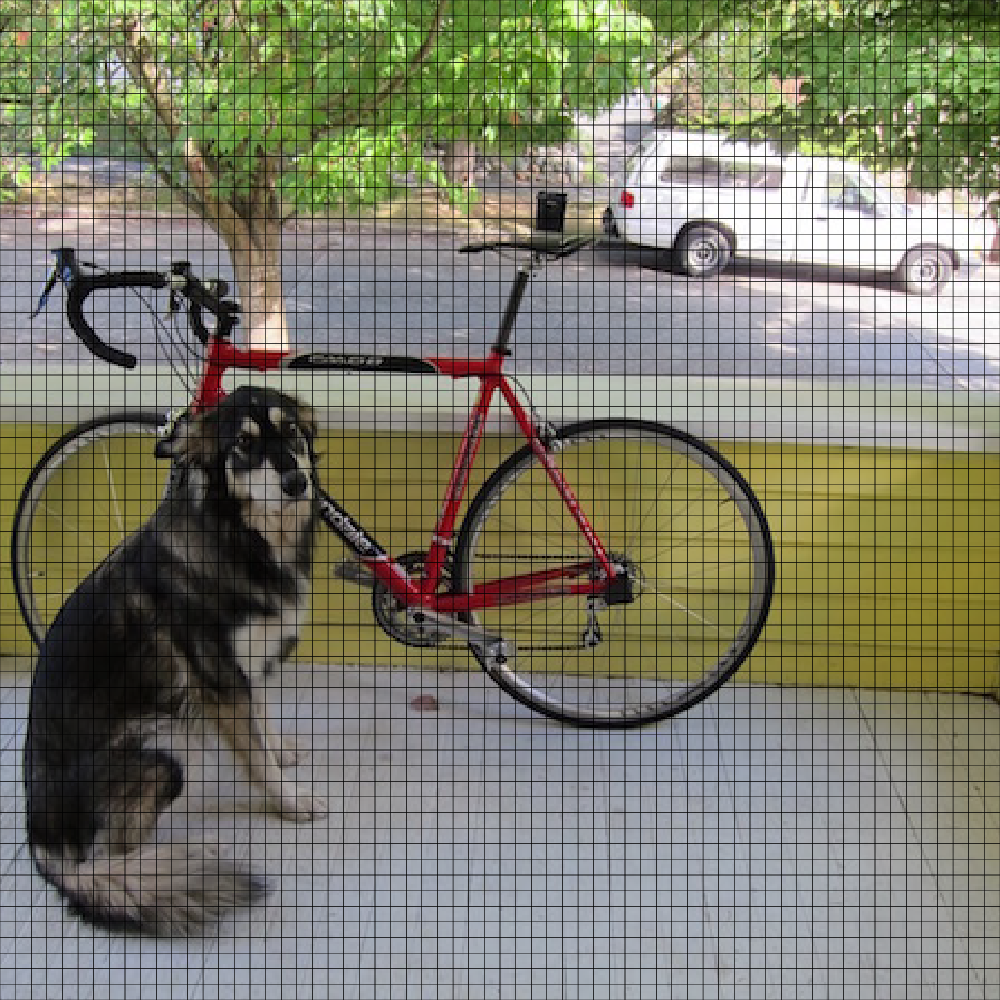 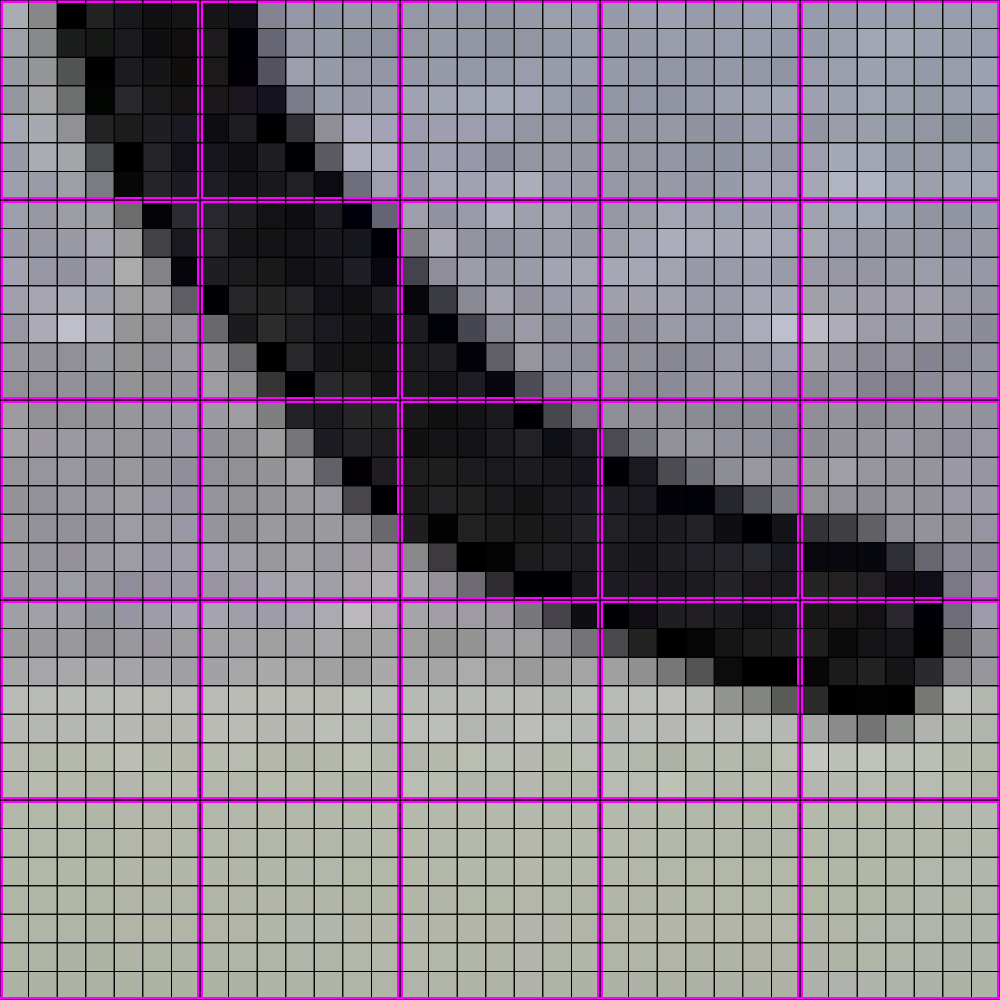 448x448 -> 64x64
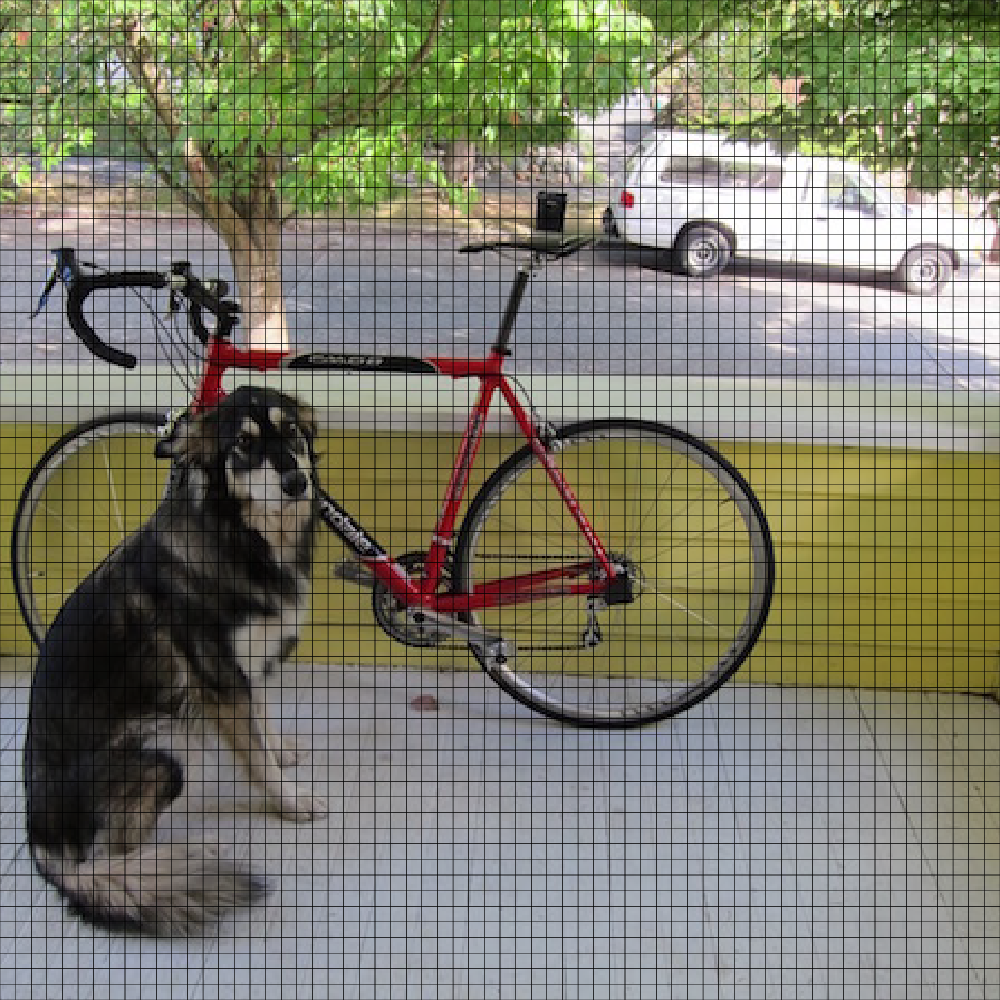 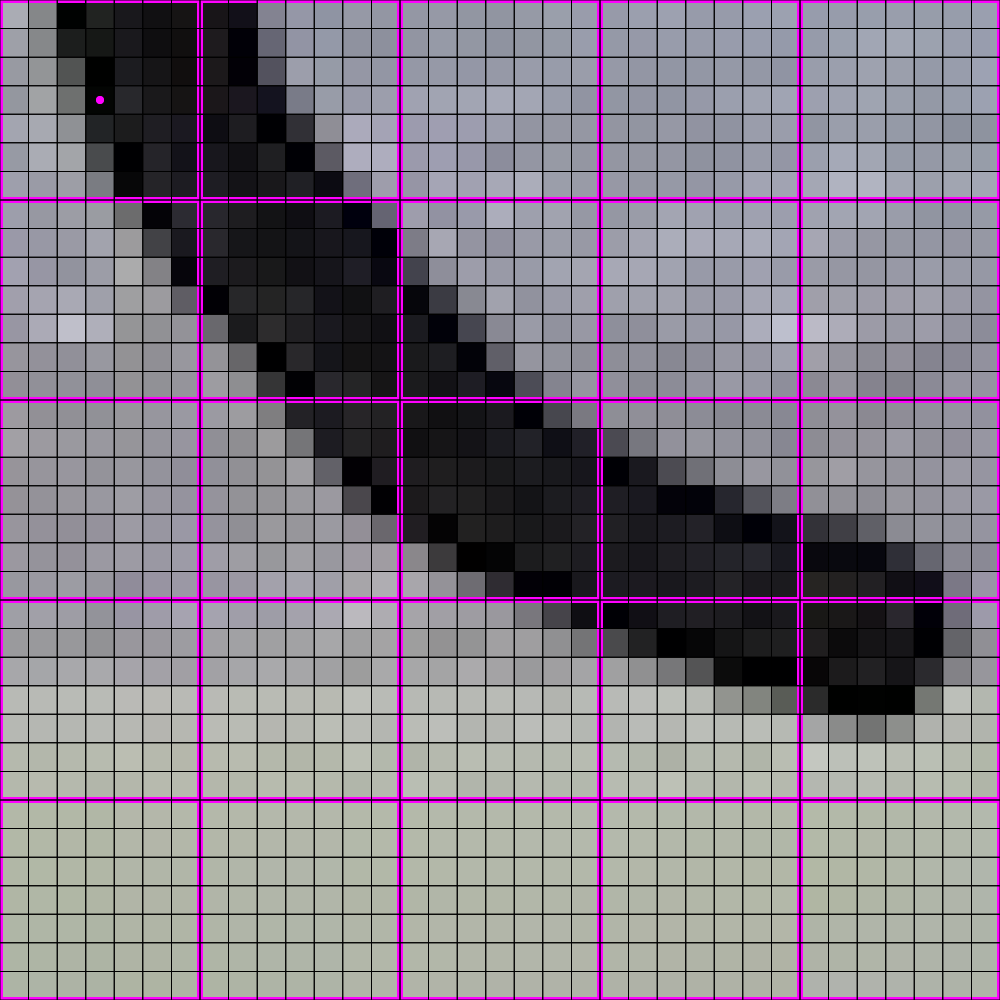 448x448 -> 64x64
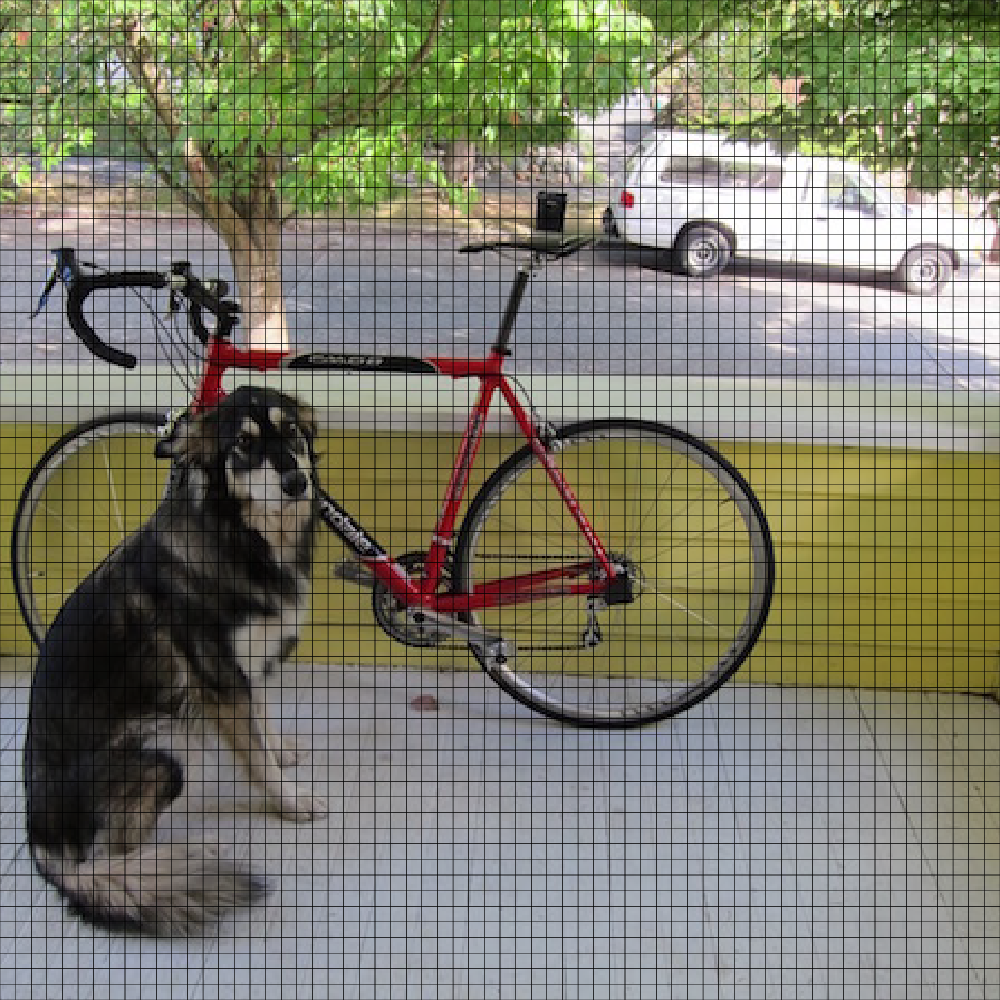 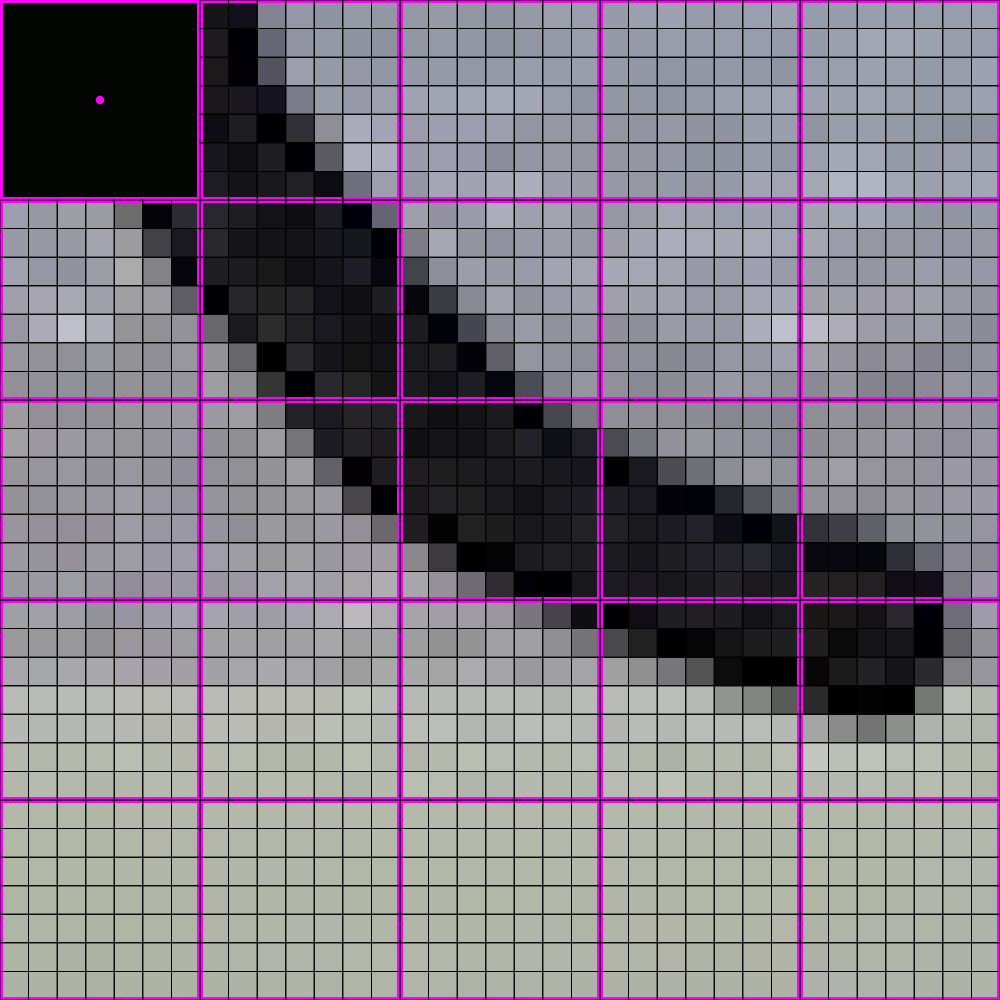 448x448 -> 64x64
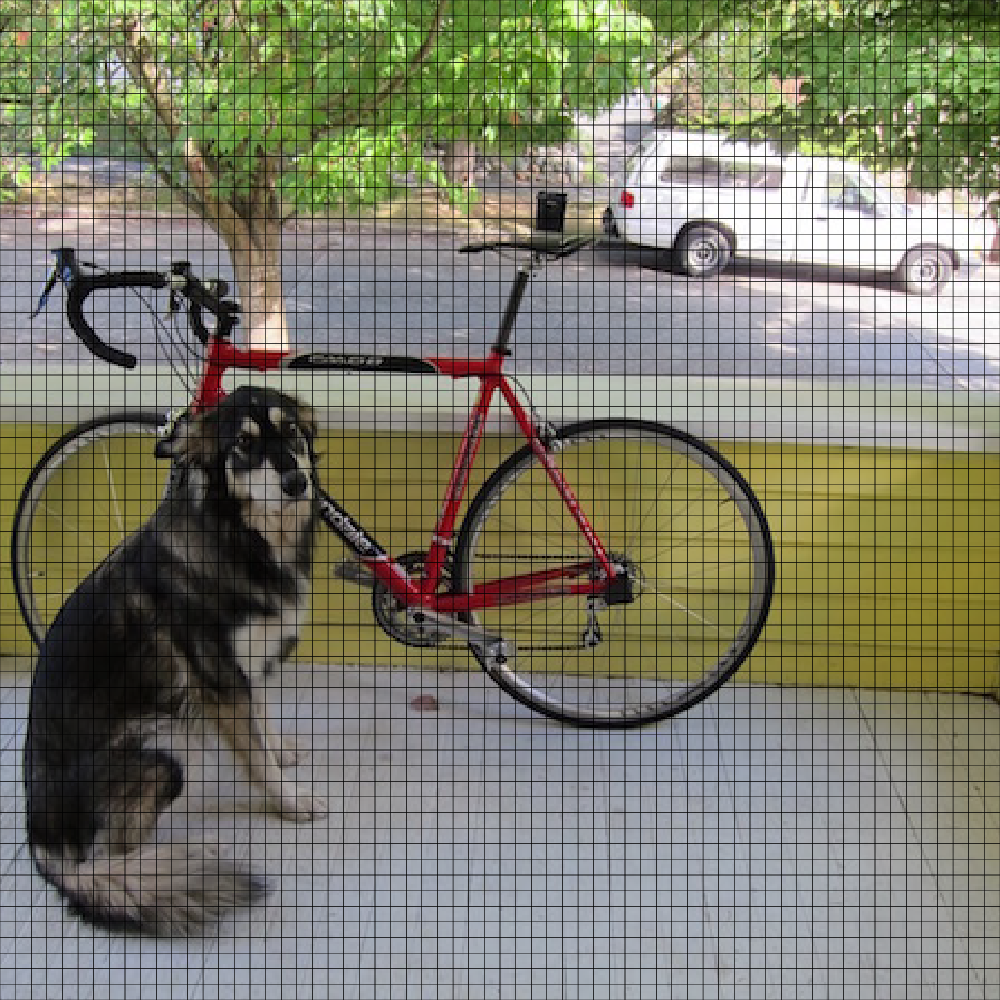 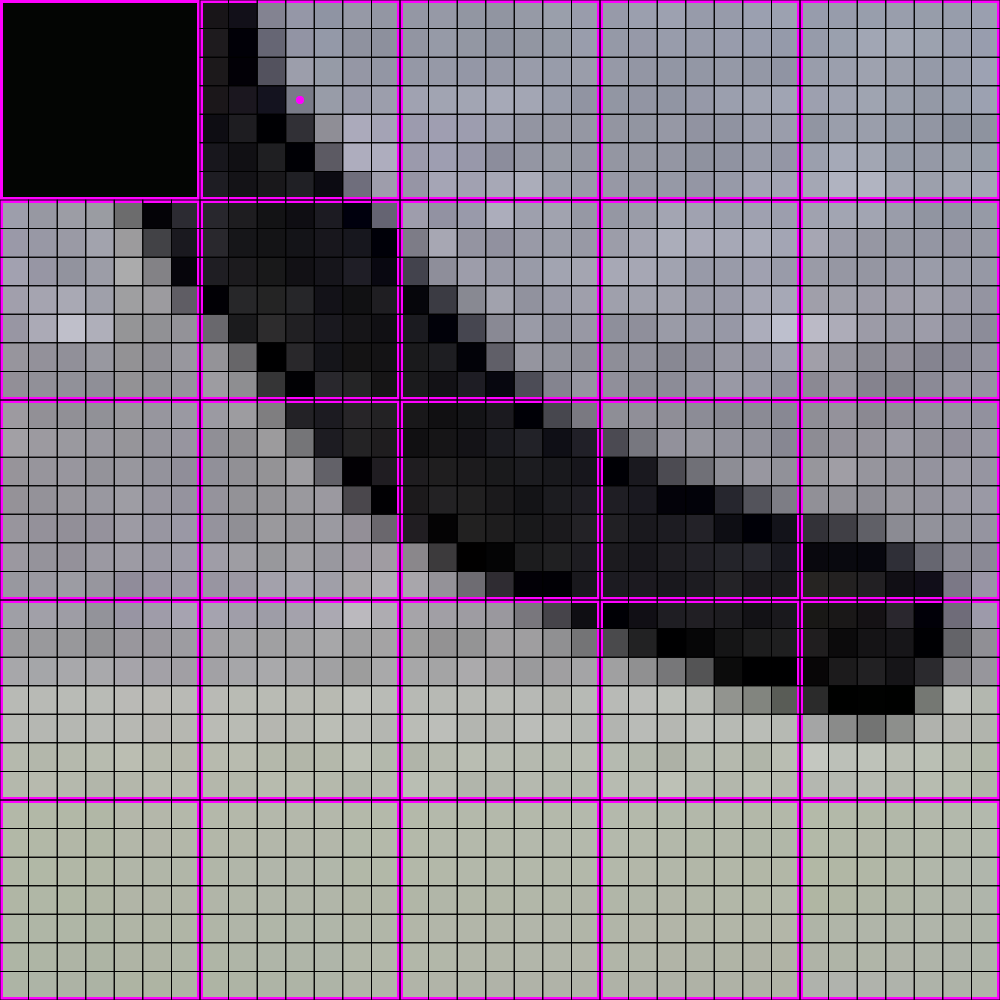 448x448 -> 64x64
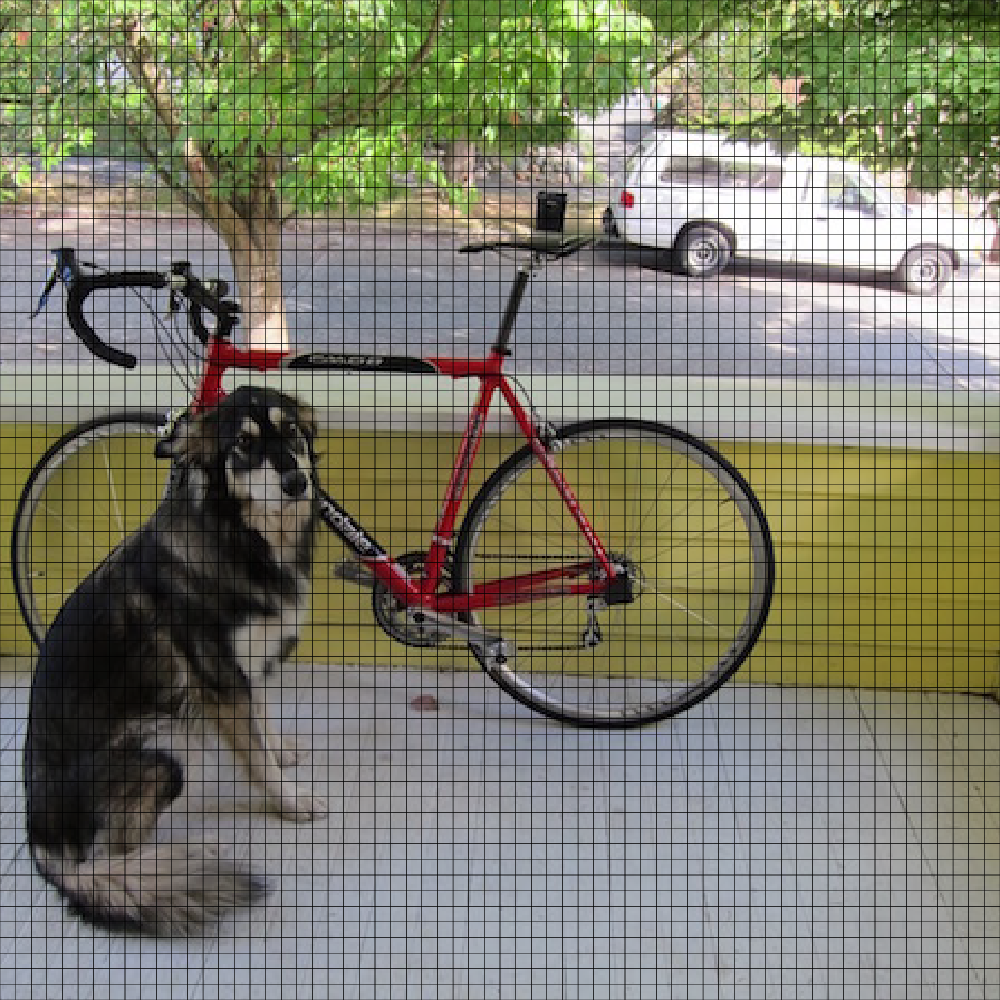 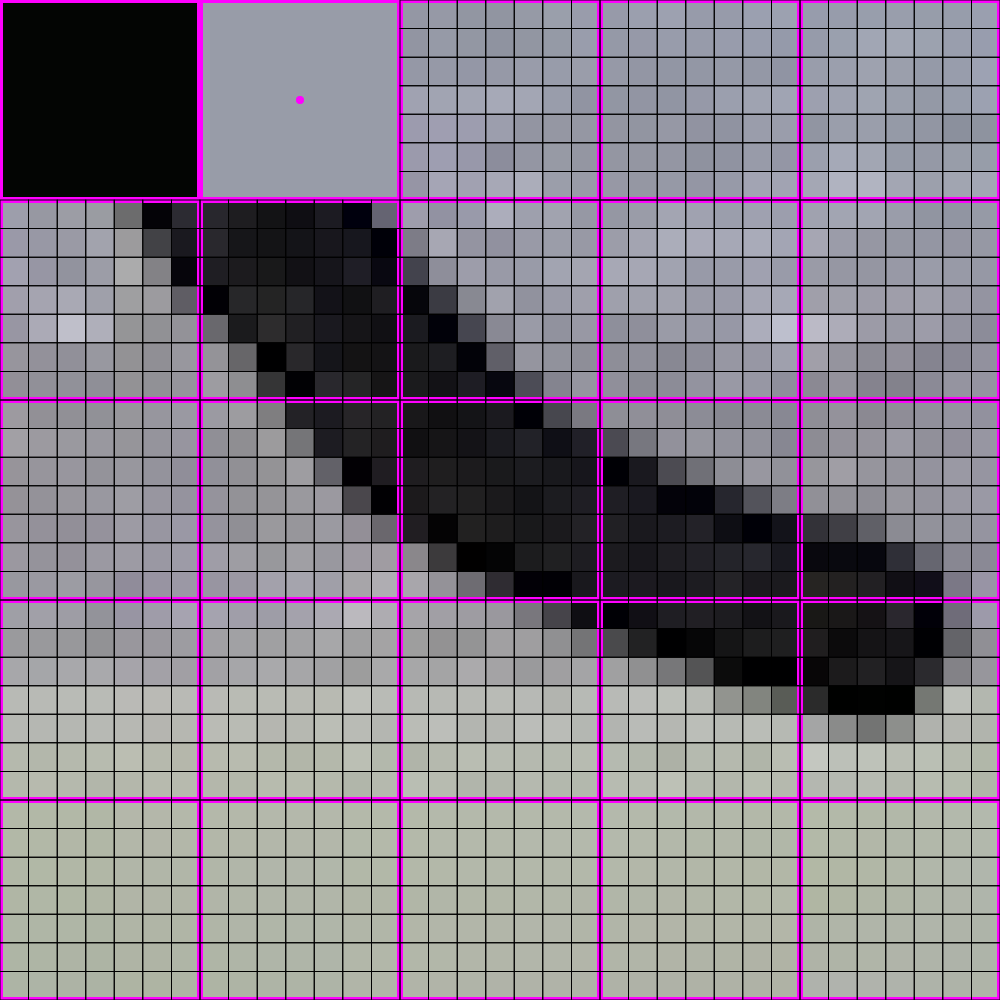 448x448 -> 64x64
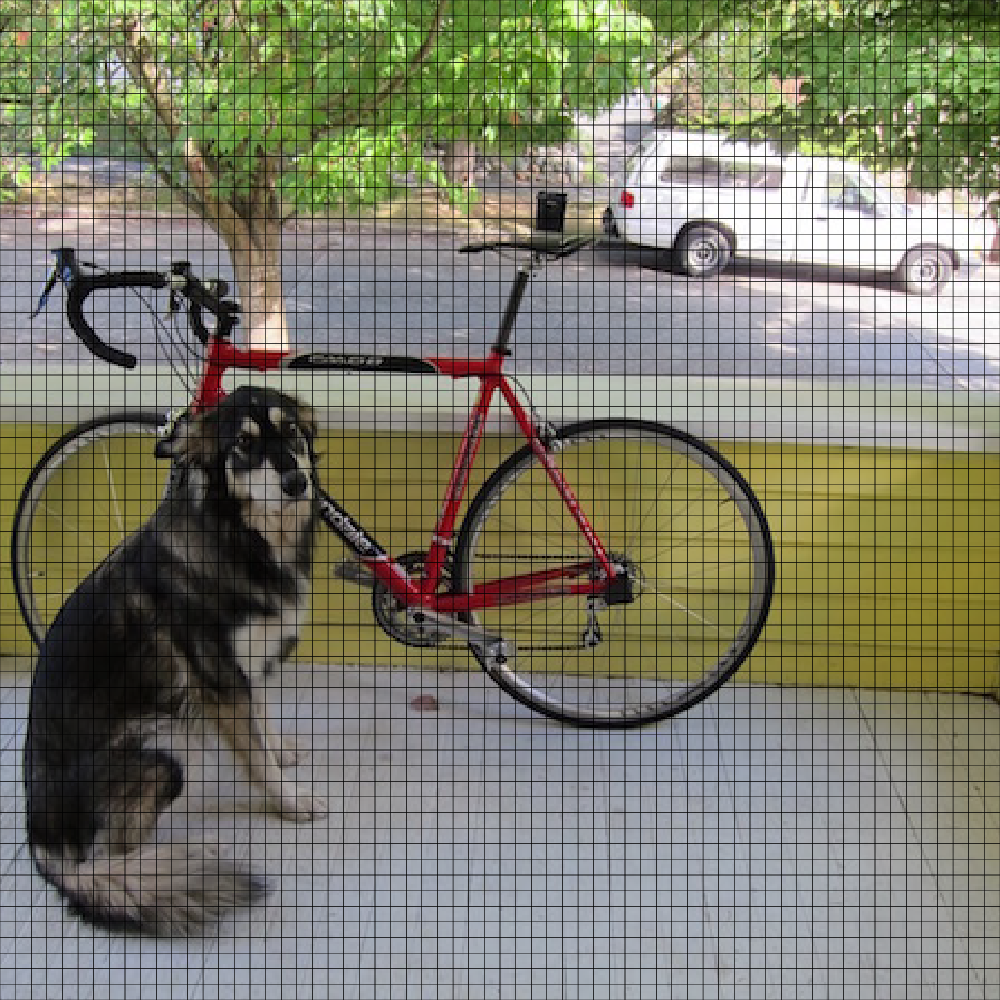 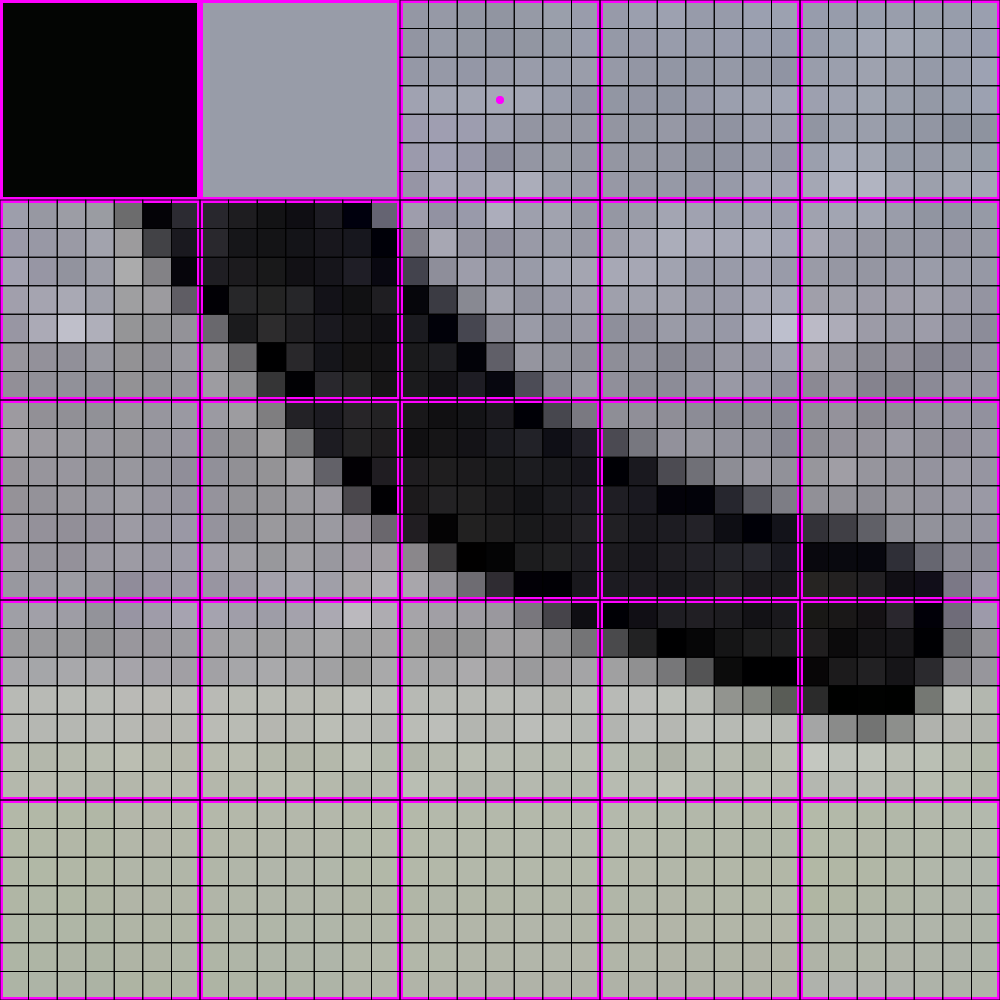 448x448 -> 64x64
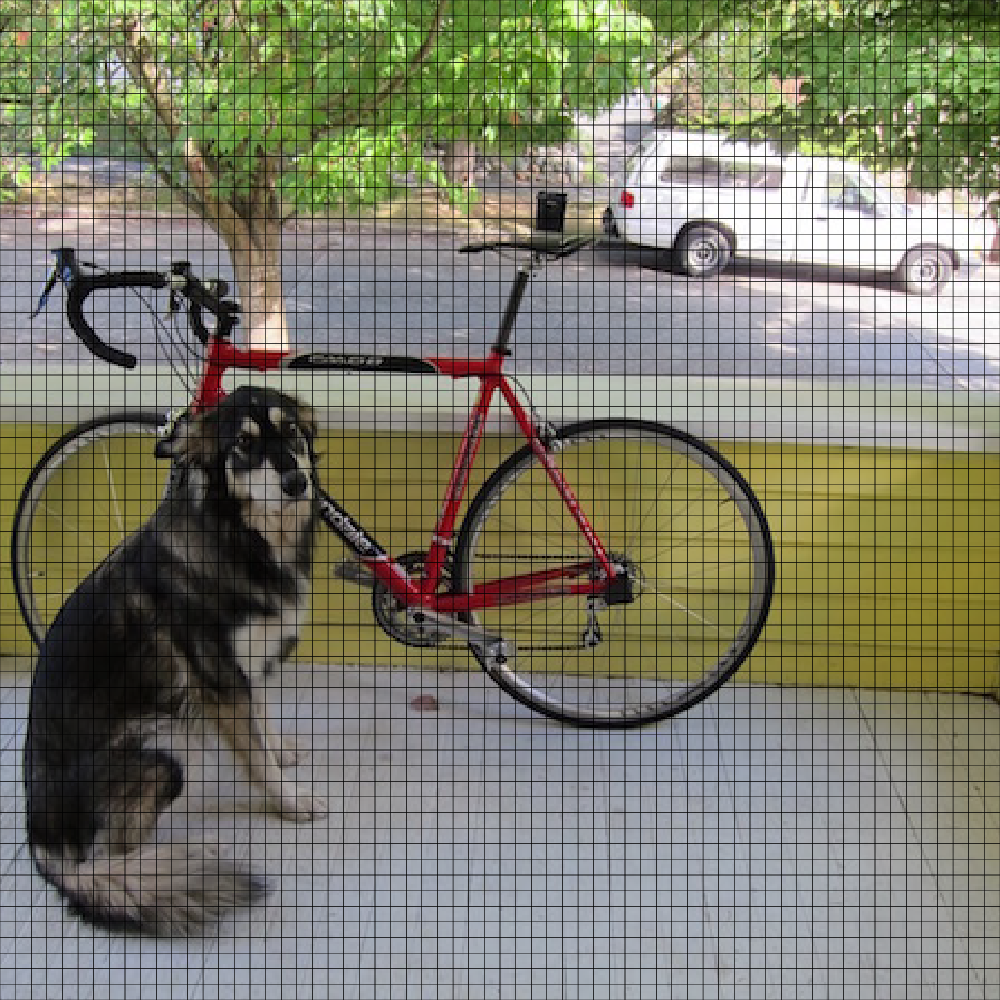 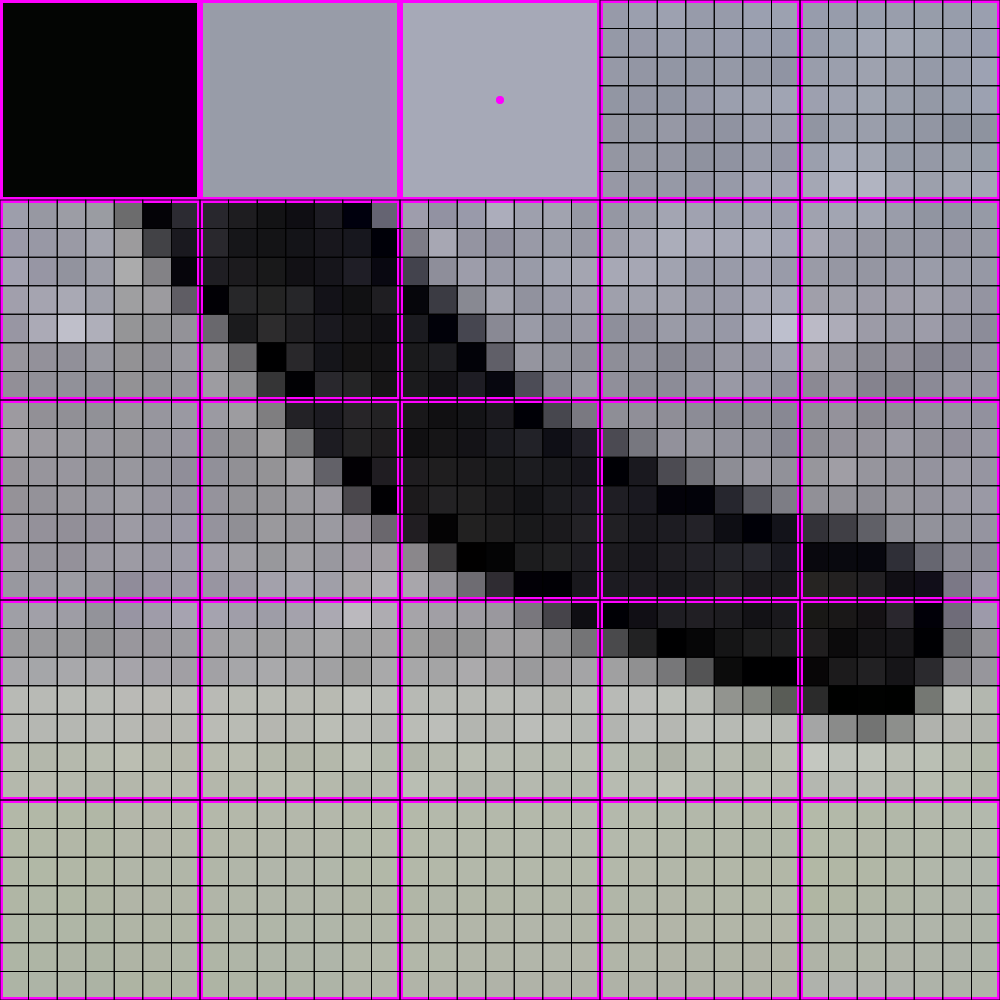 448x448 -> 64x64
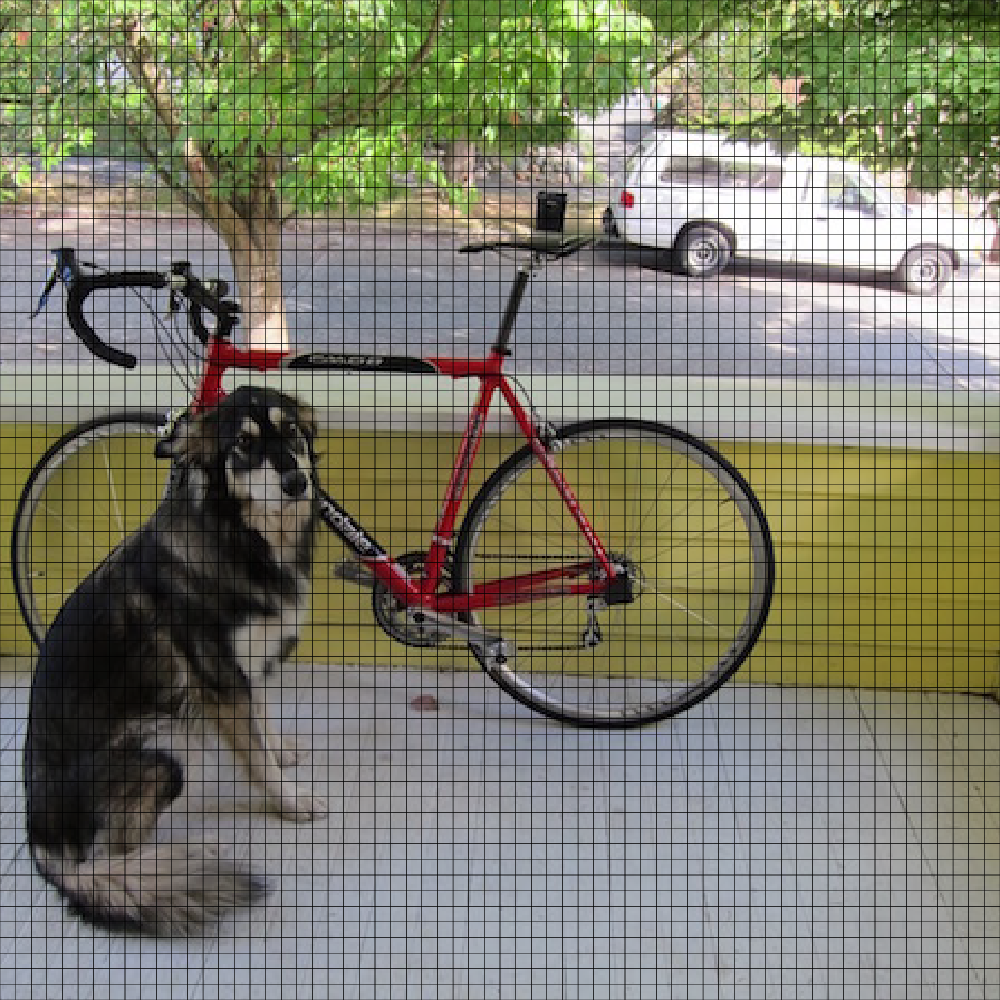 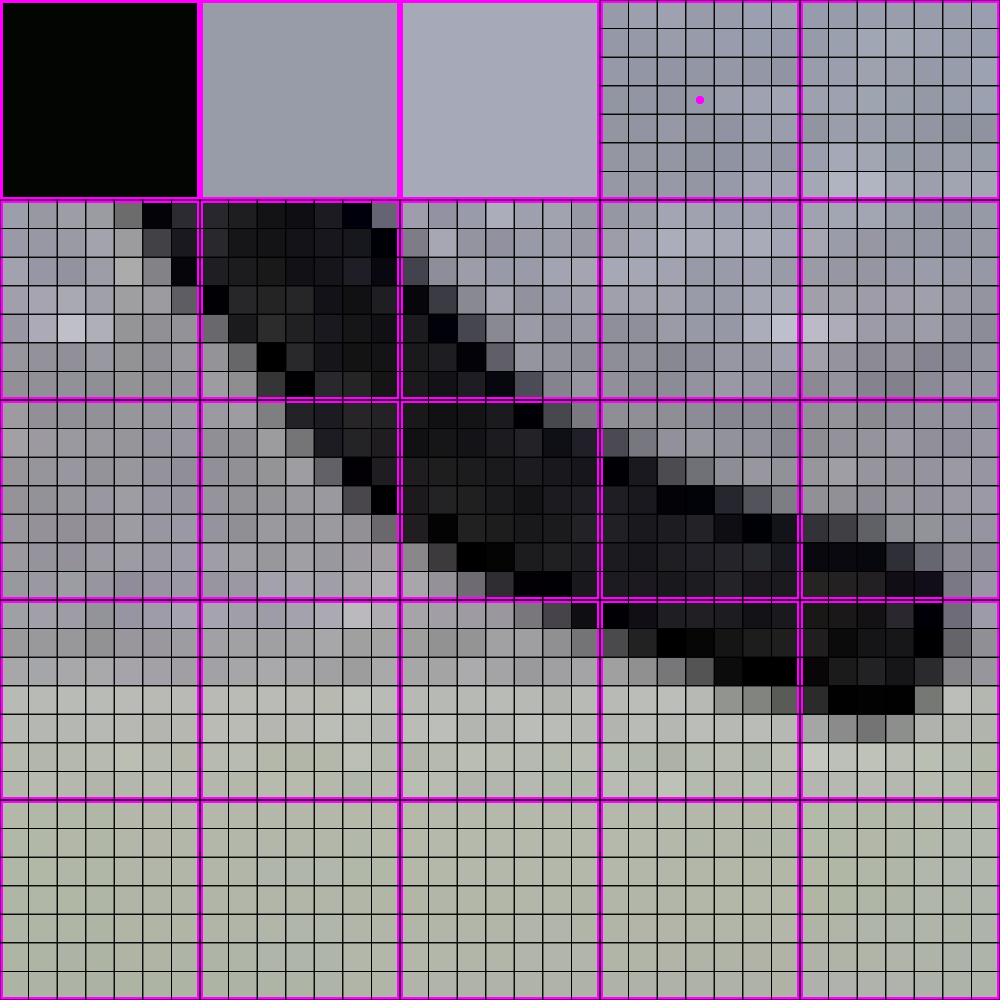 448x448 -> 64x64
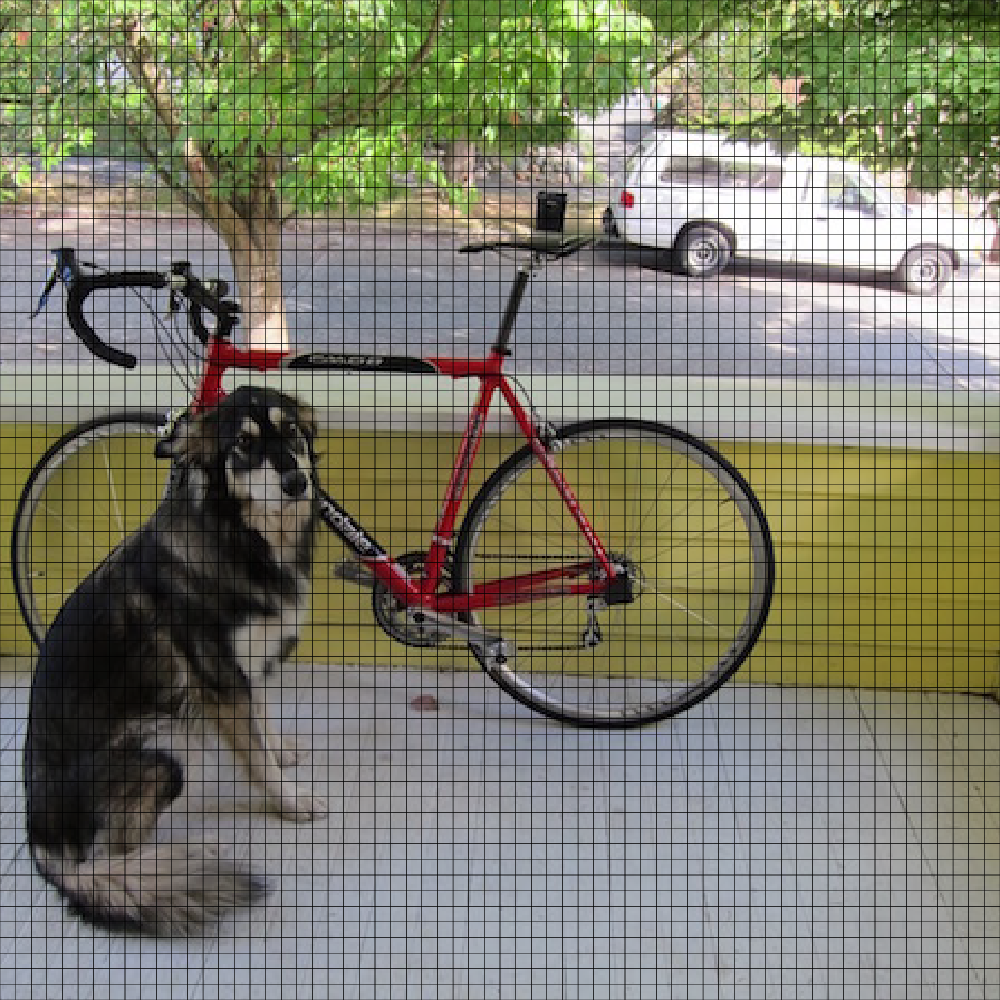 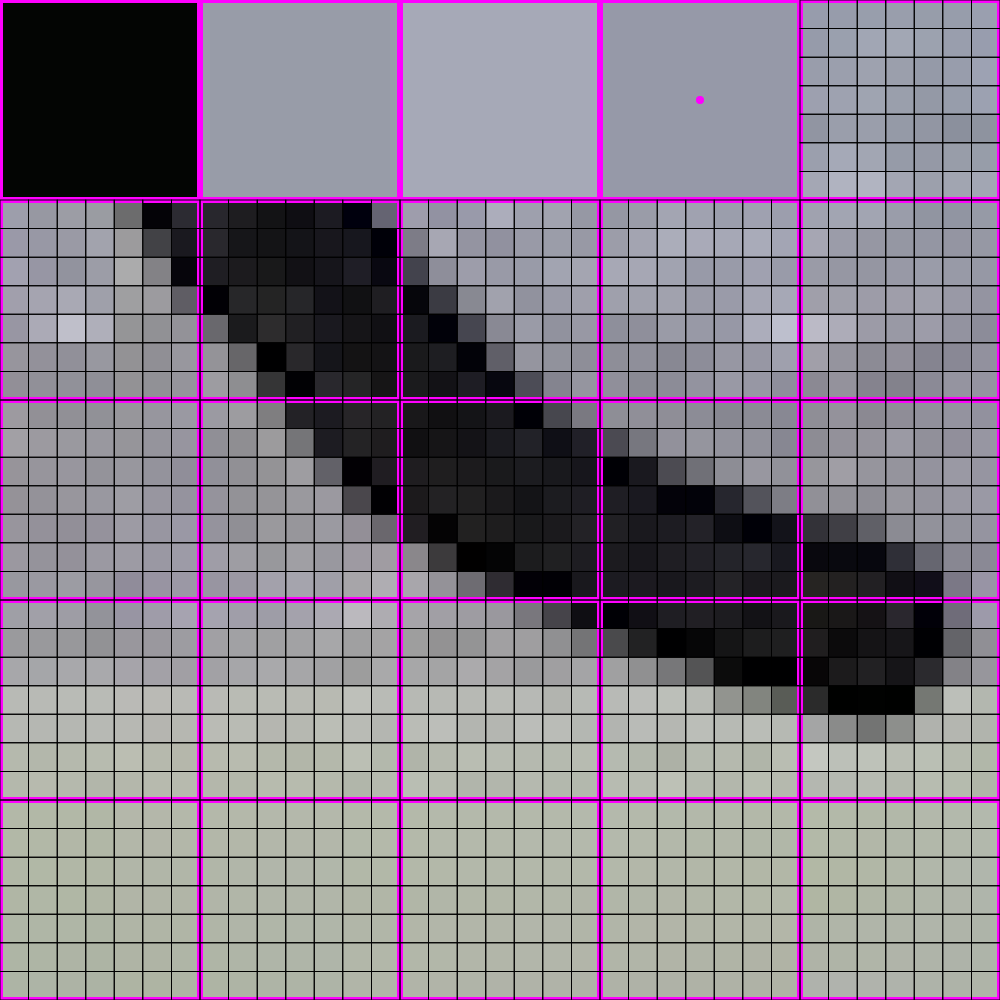 448x448 -> 64x64
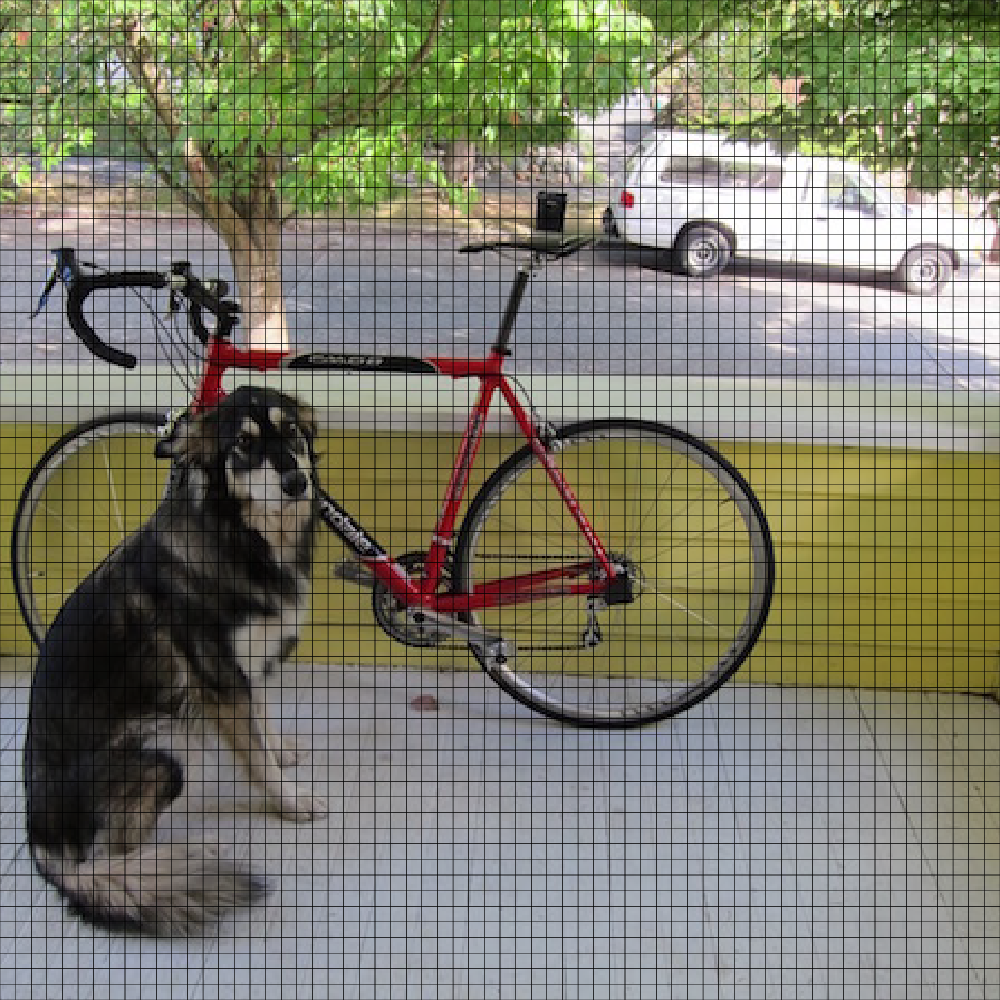 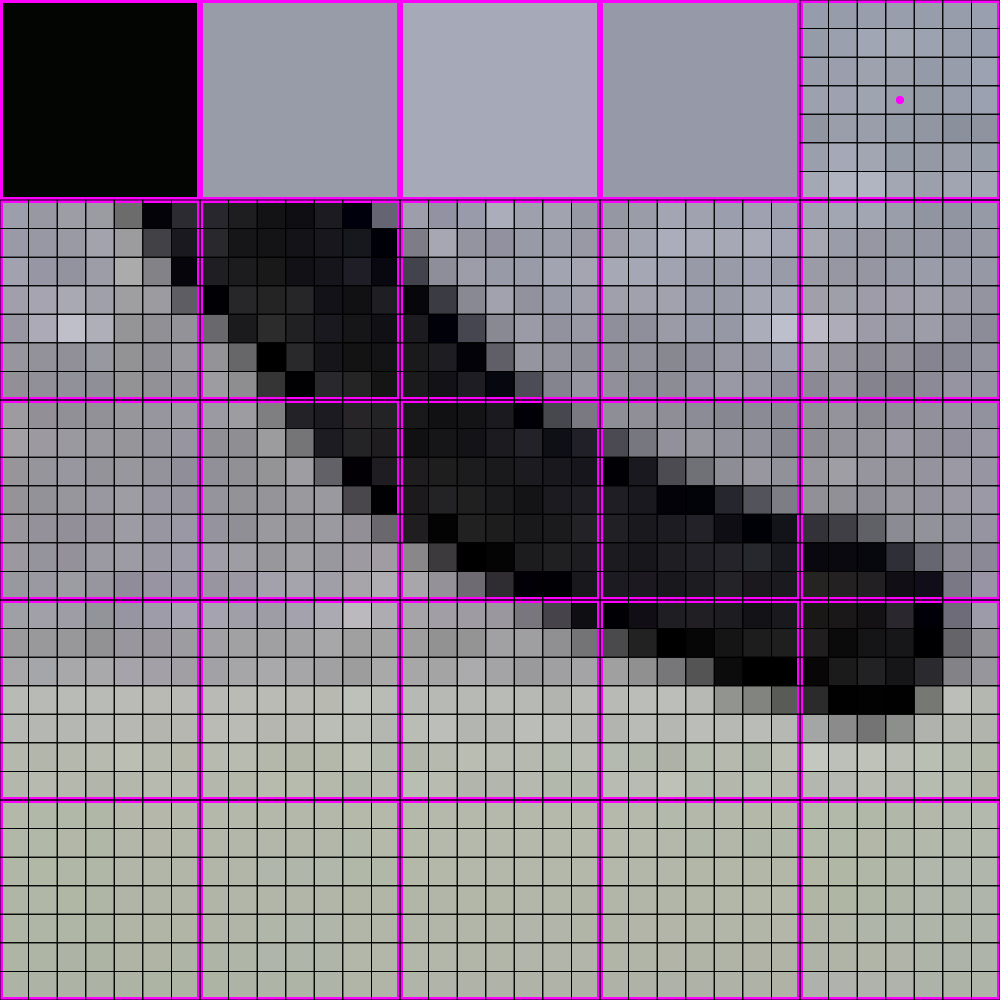 448x448 -> 64x64
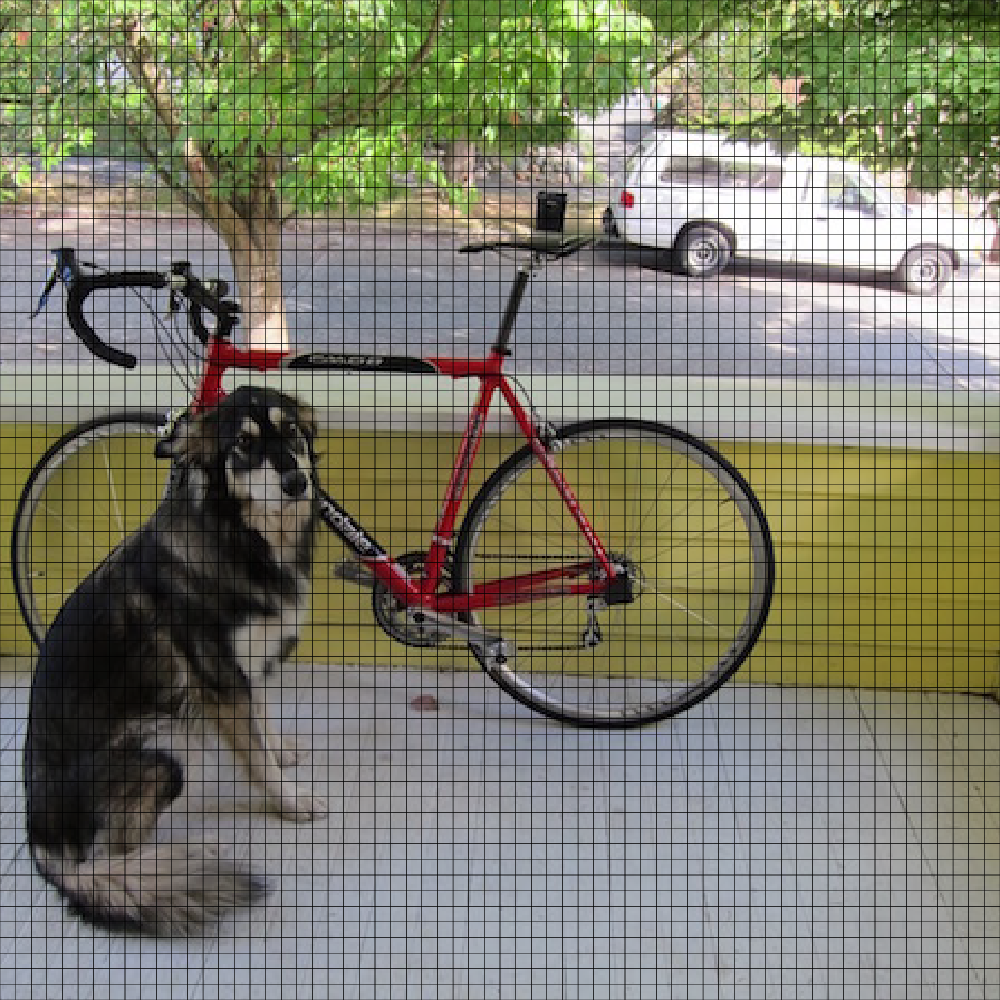 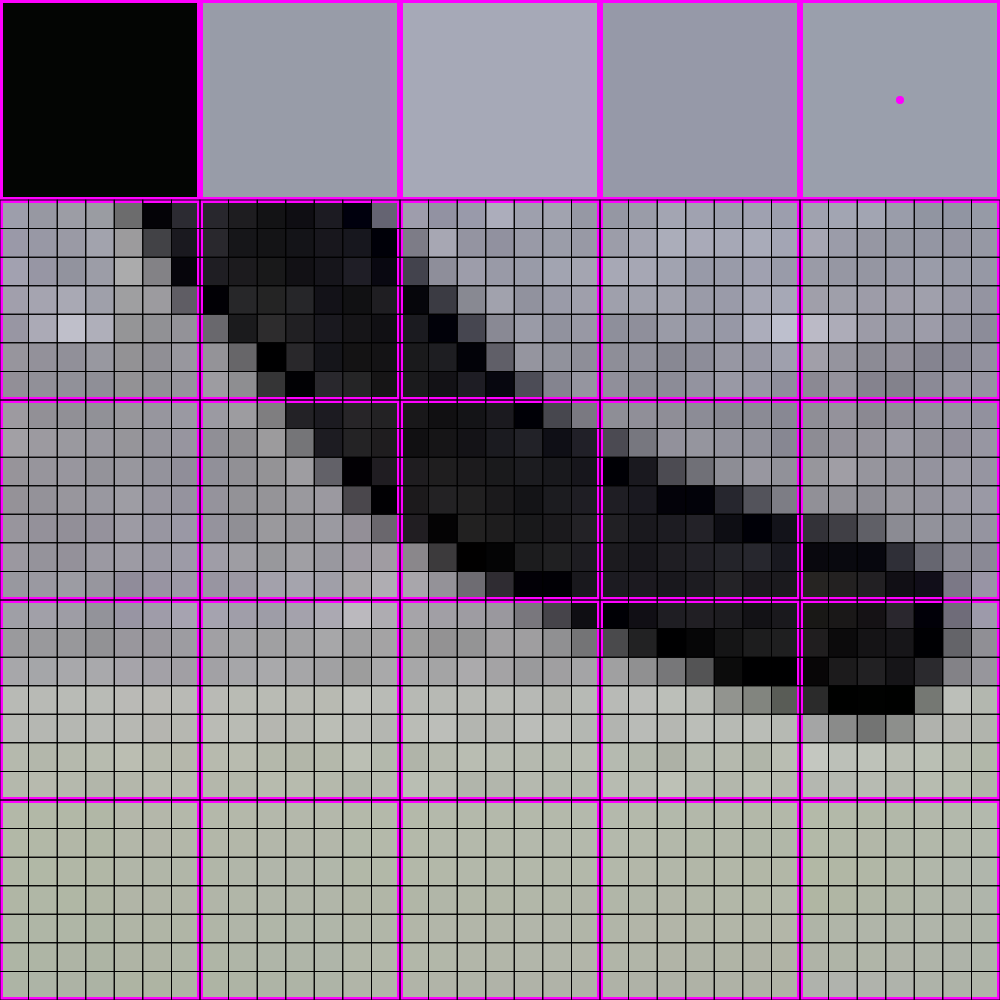 448x448 -> 64x64
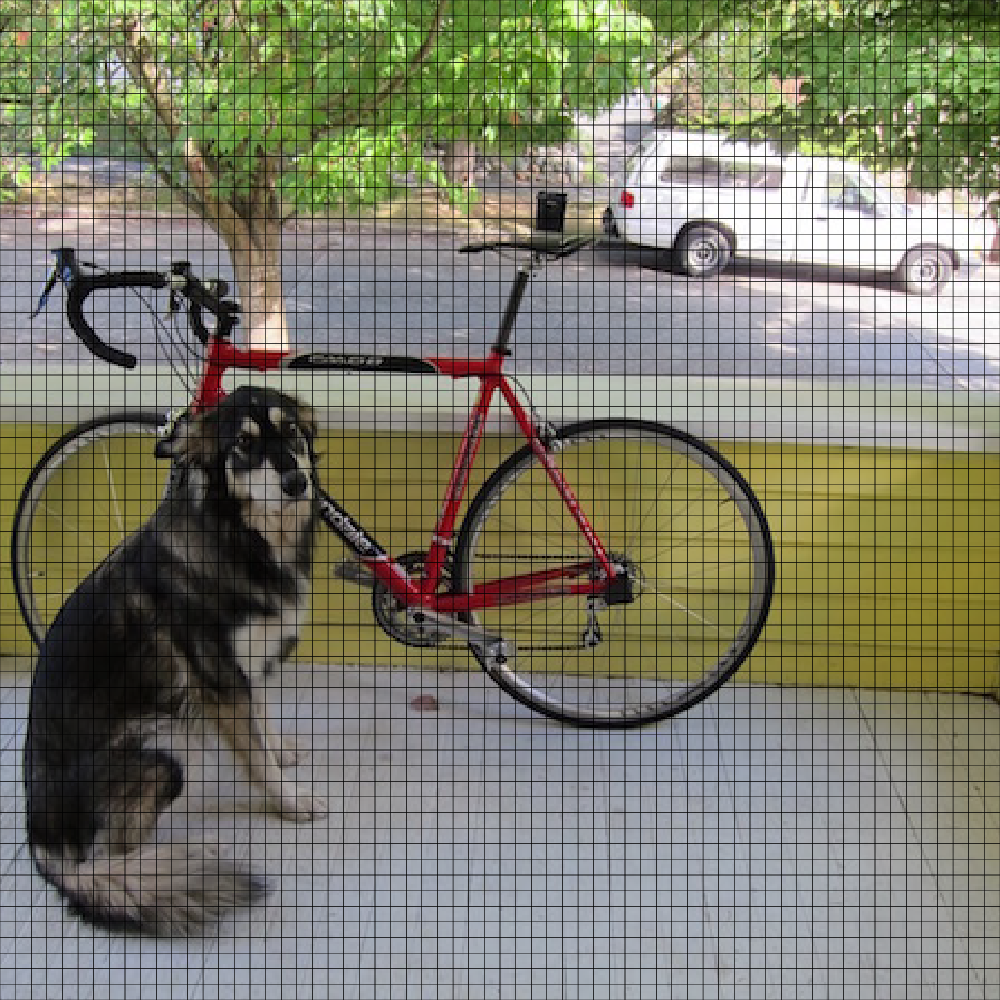 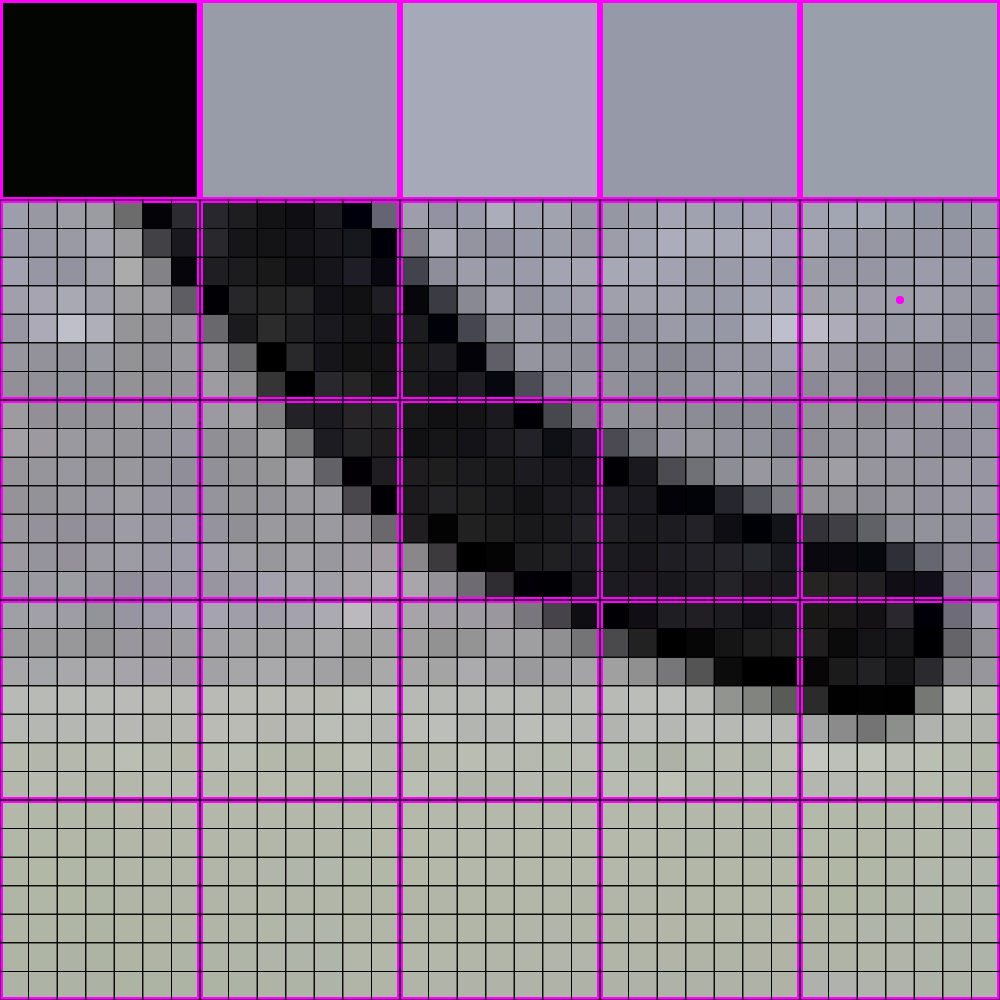 448x448 -> 64x64
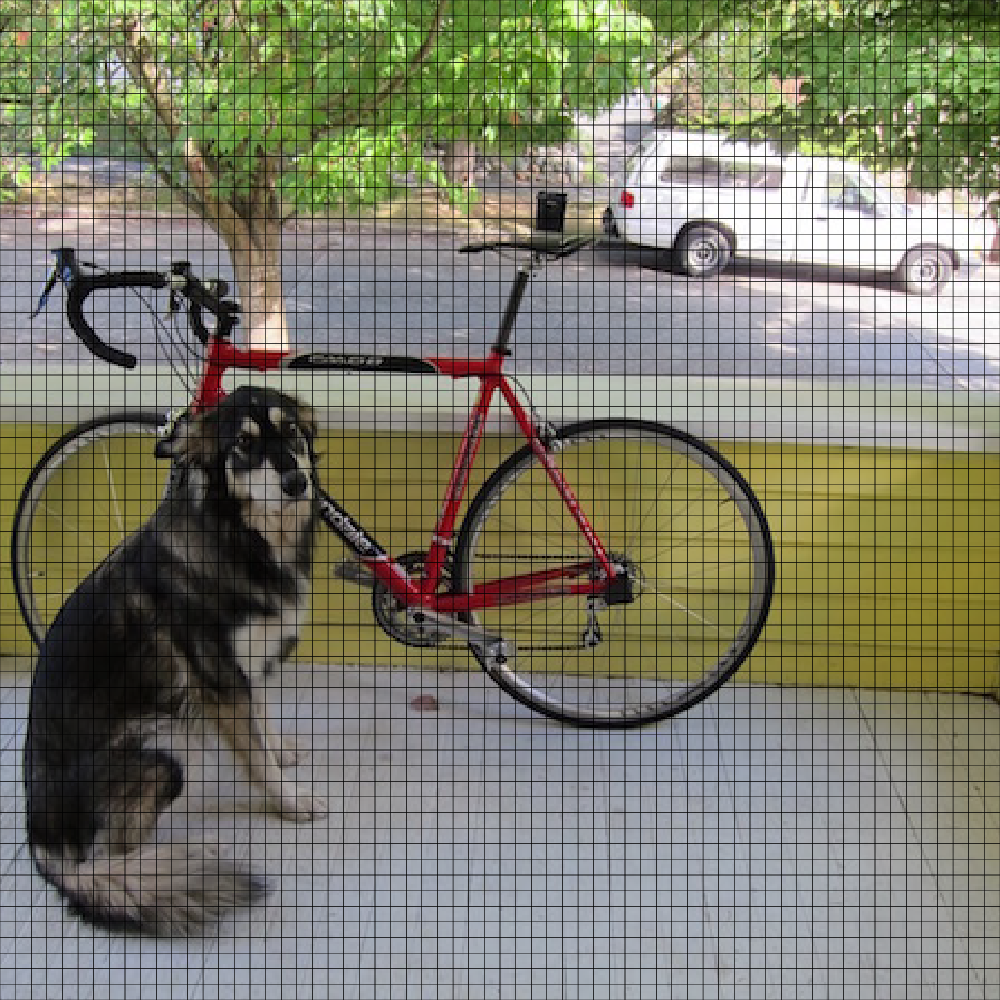 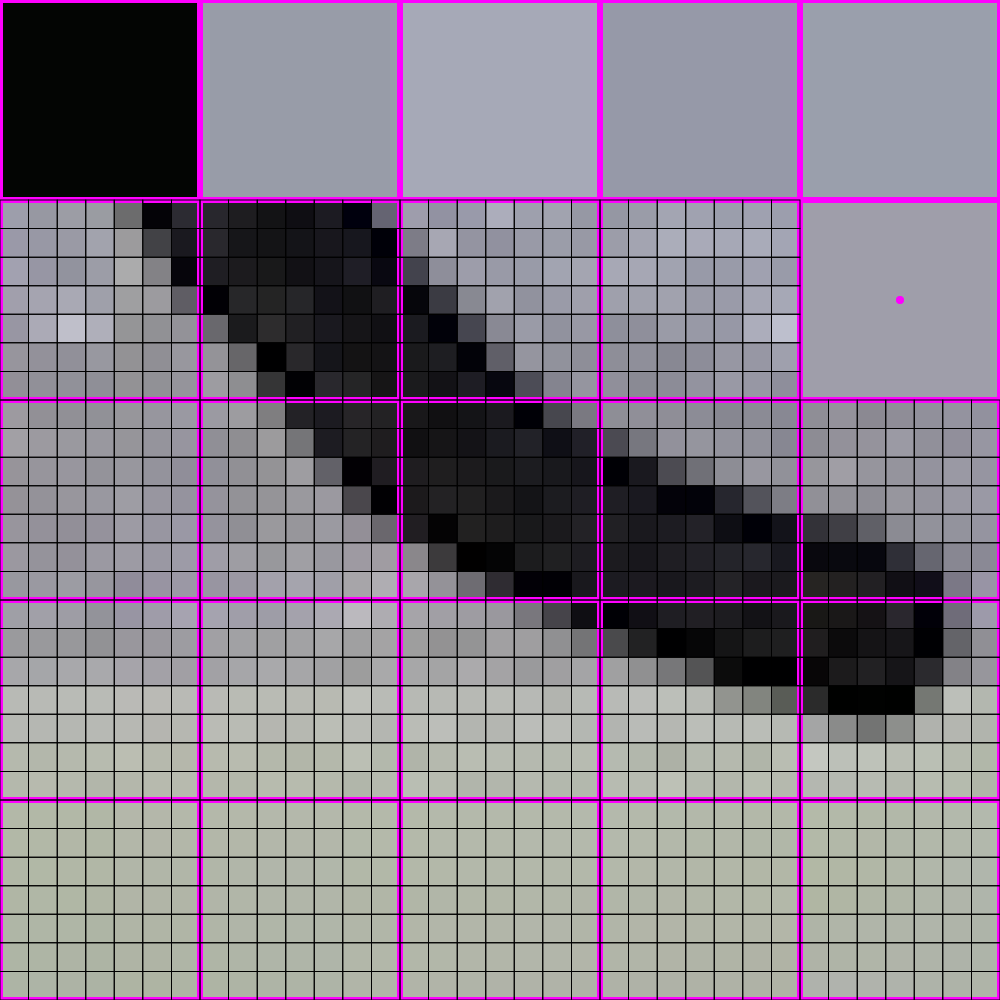 448x448 -> 64x64
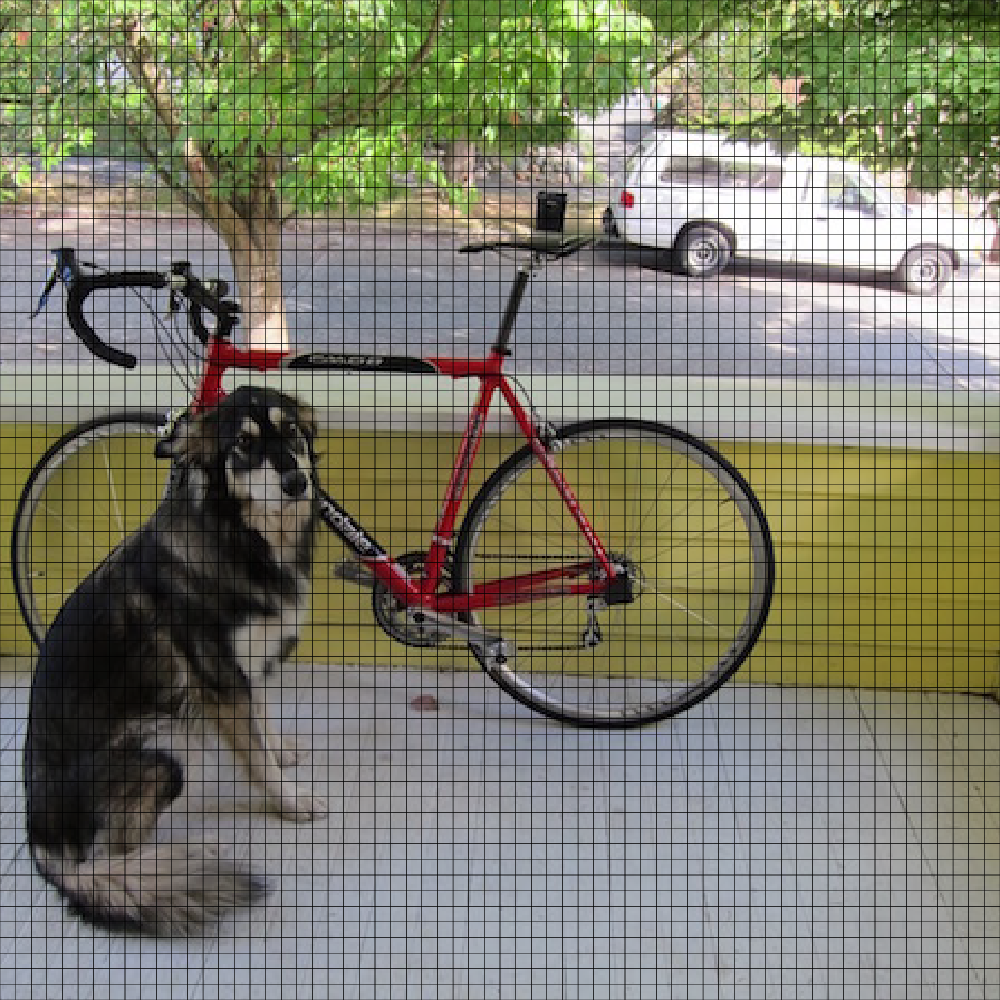 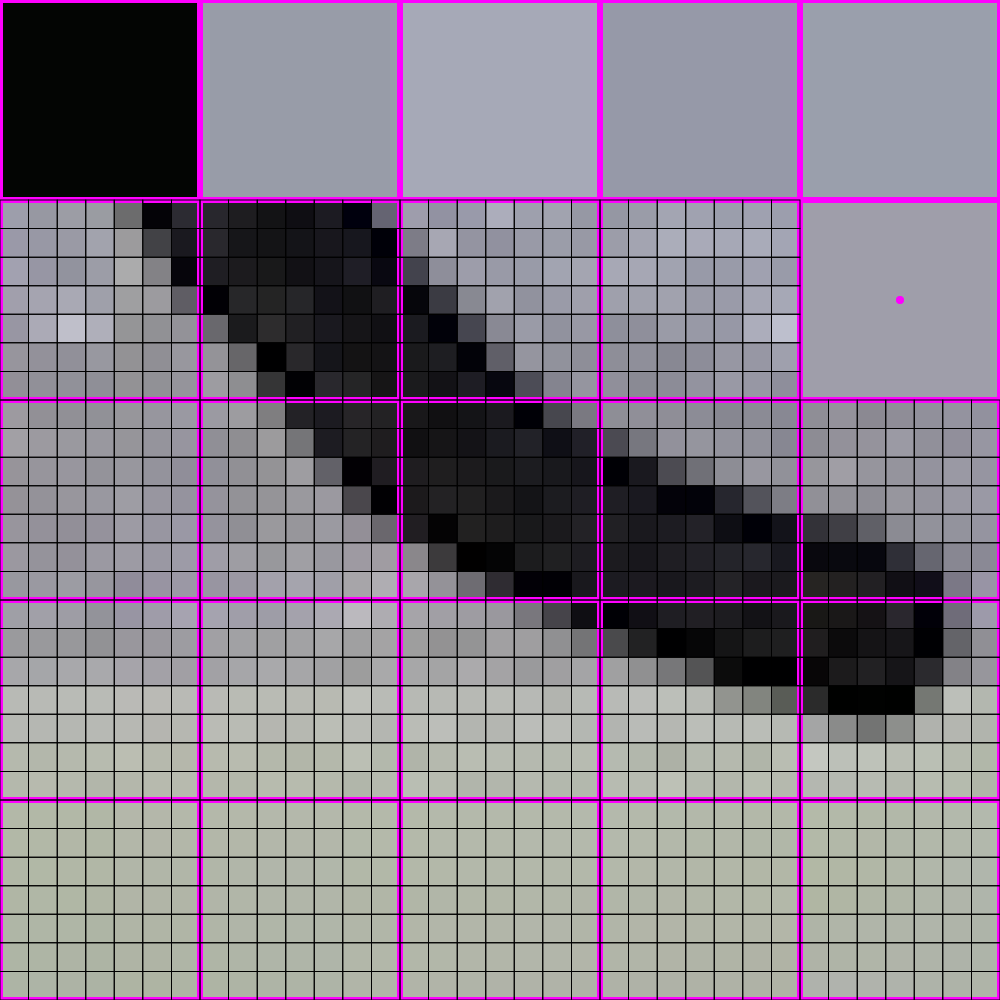 448x448 -> 64x64
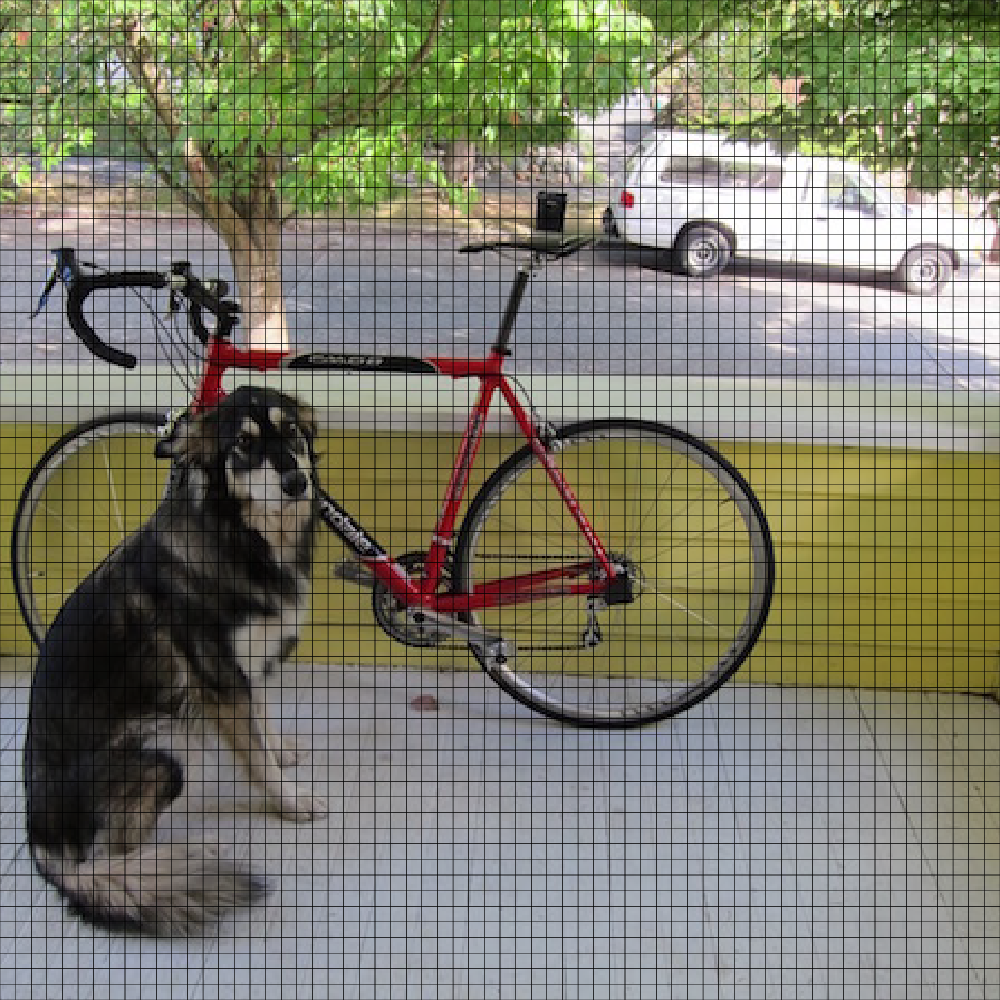 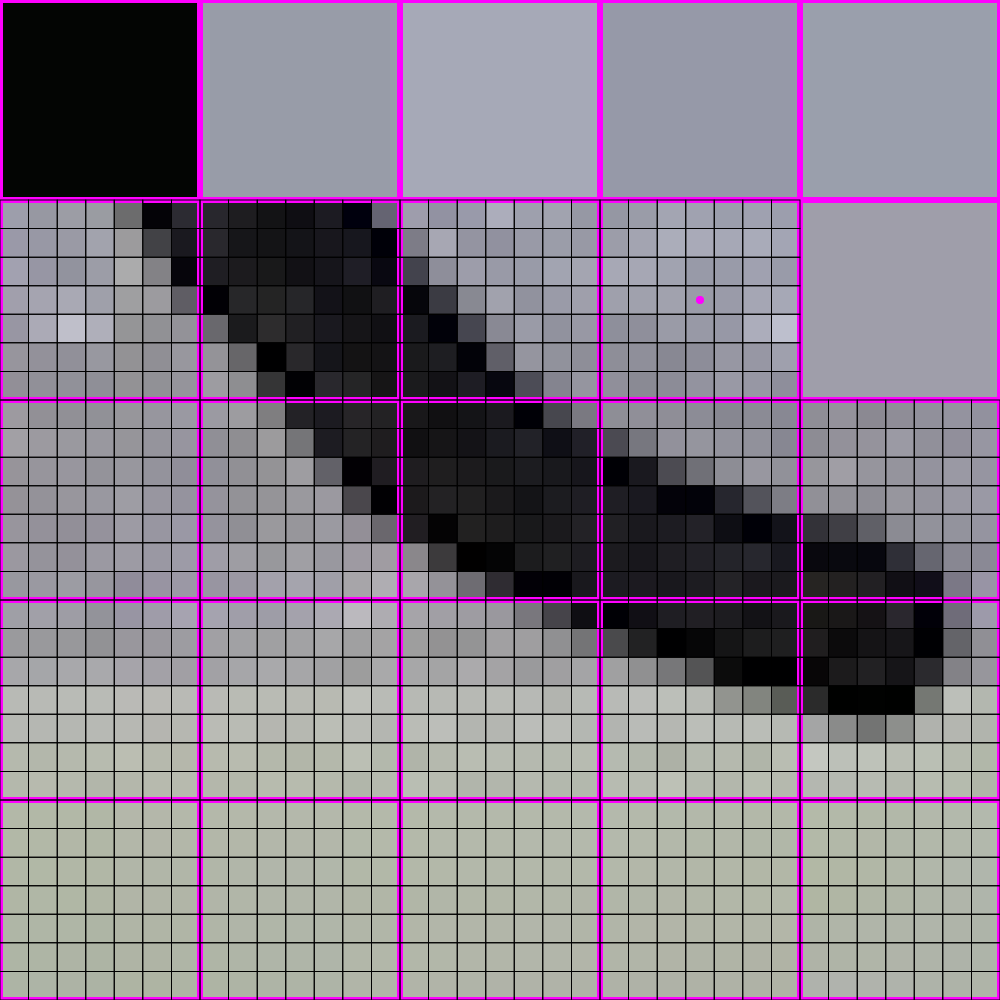 448x448 -> 64x64
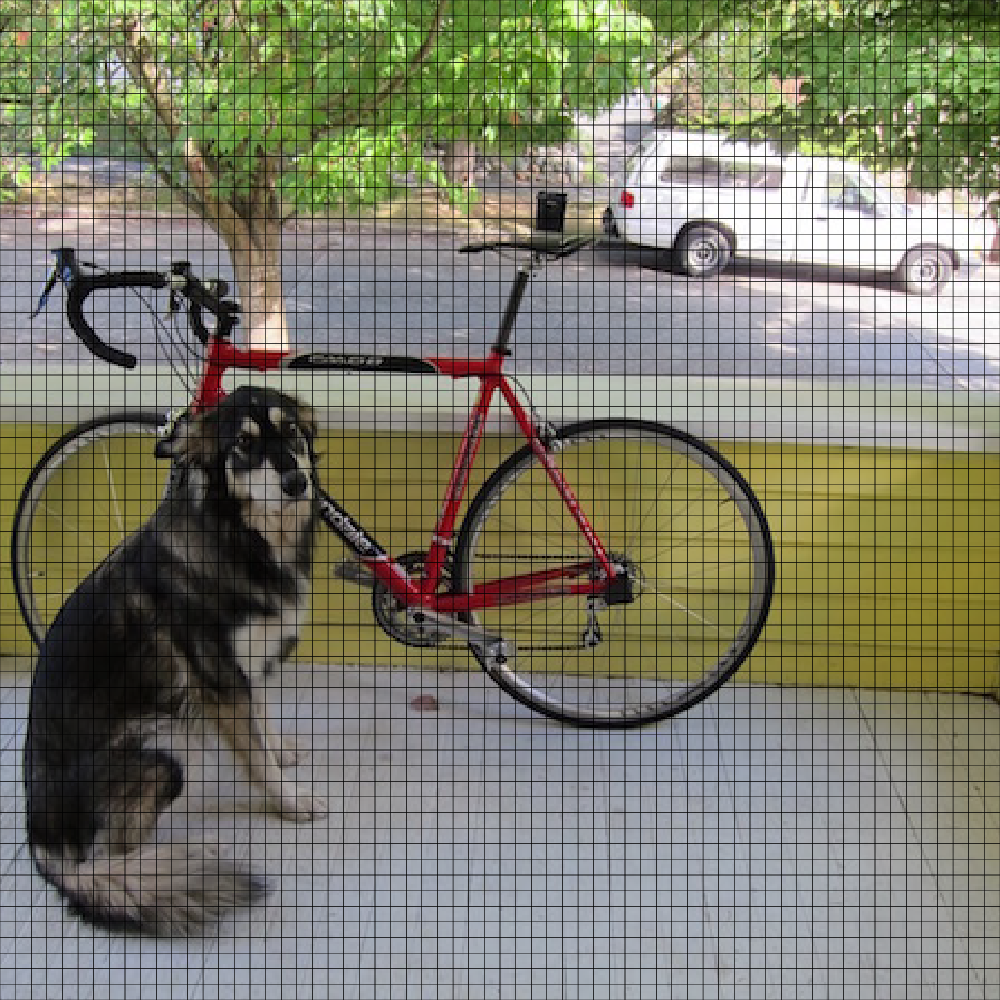 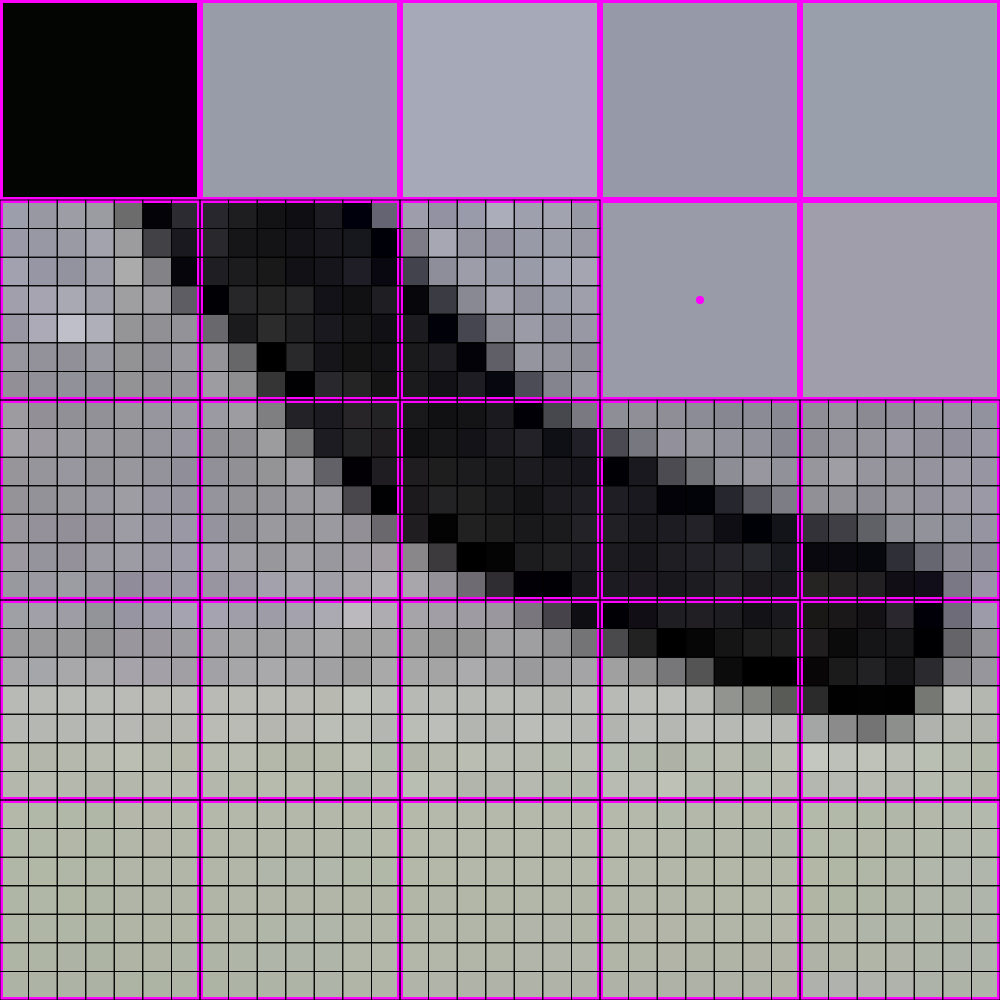 448x448 -> 64x64
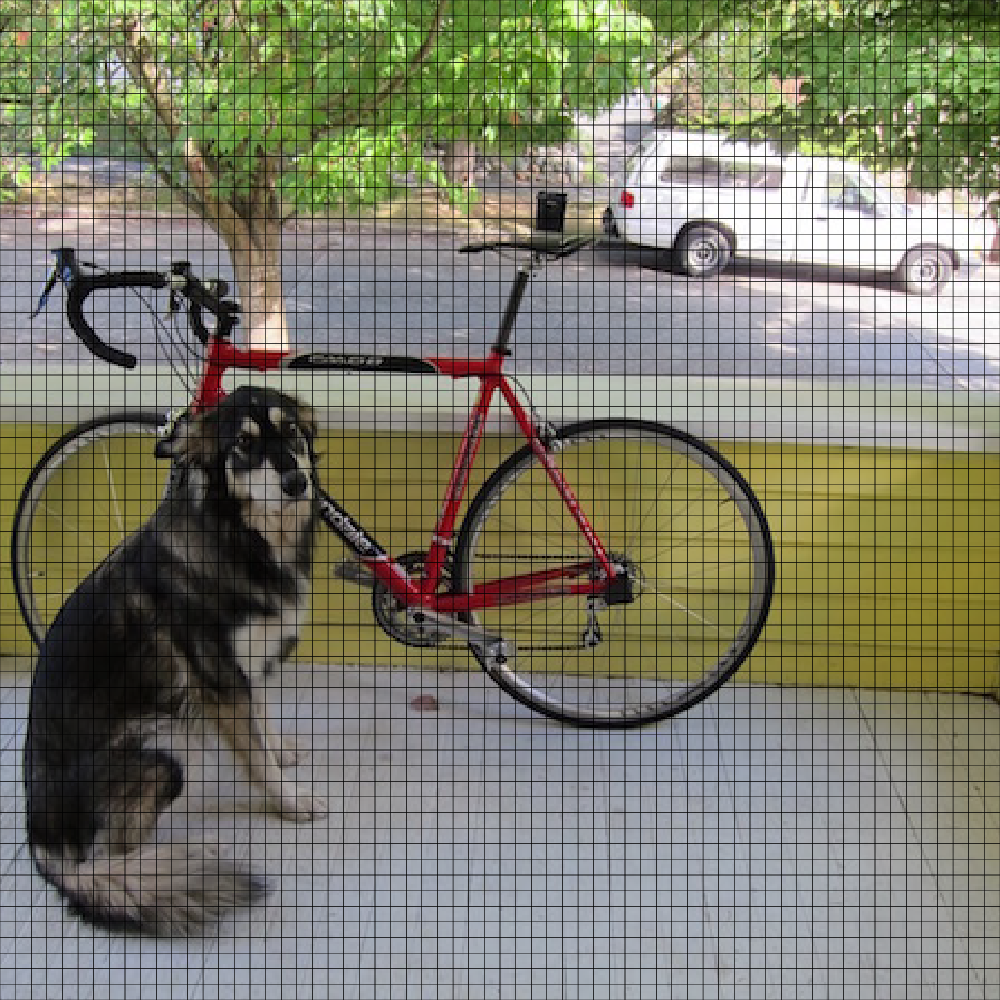 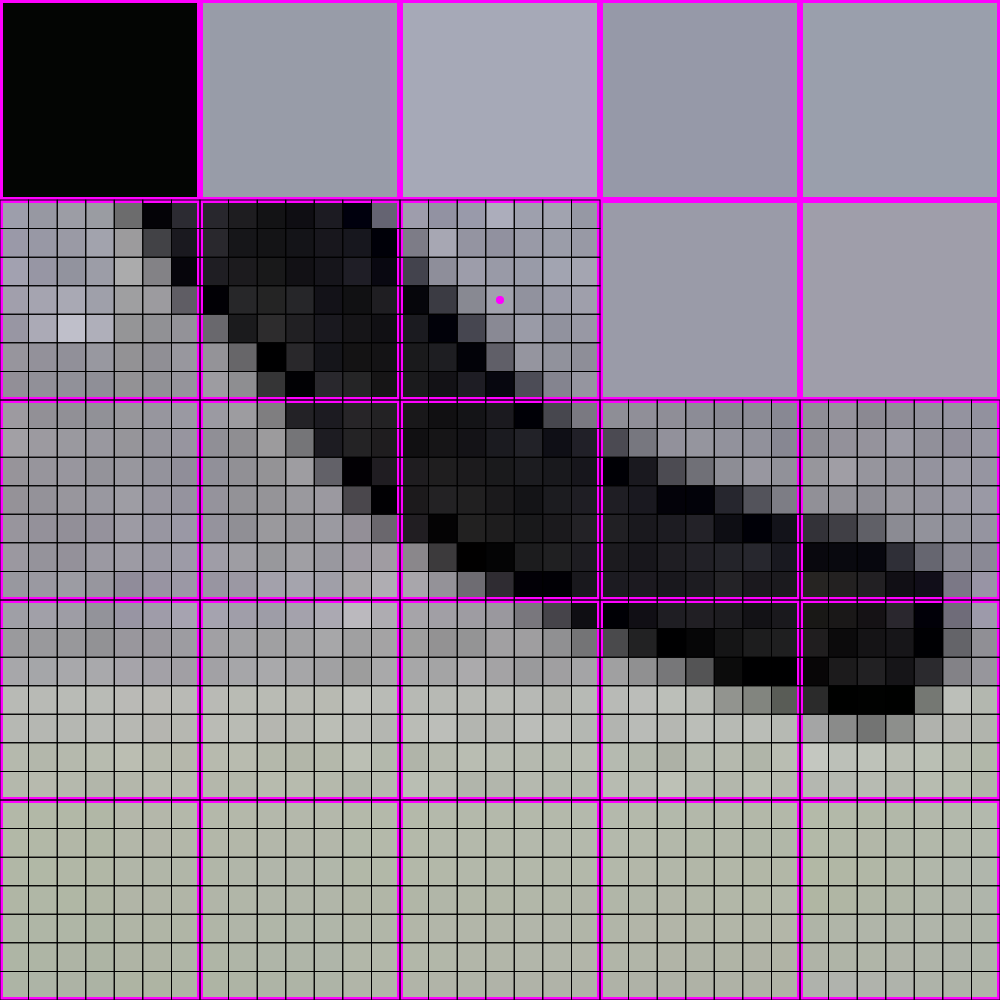 448x448 -> 64x64
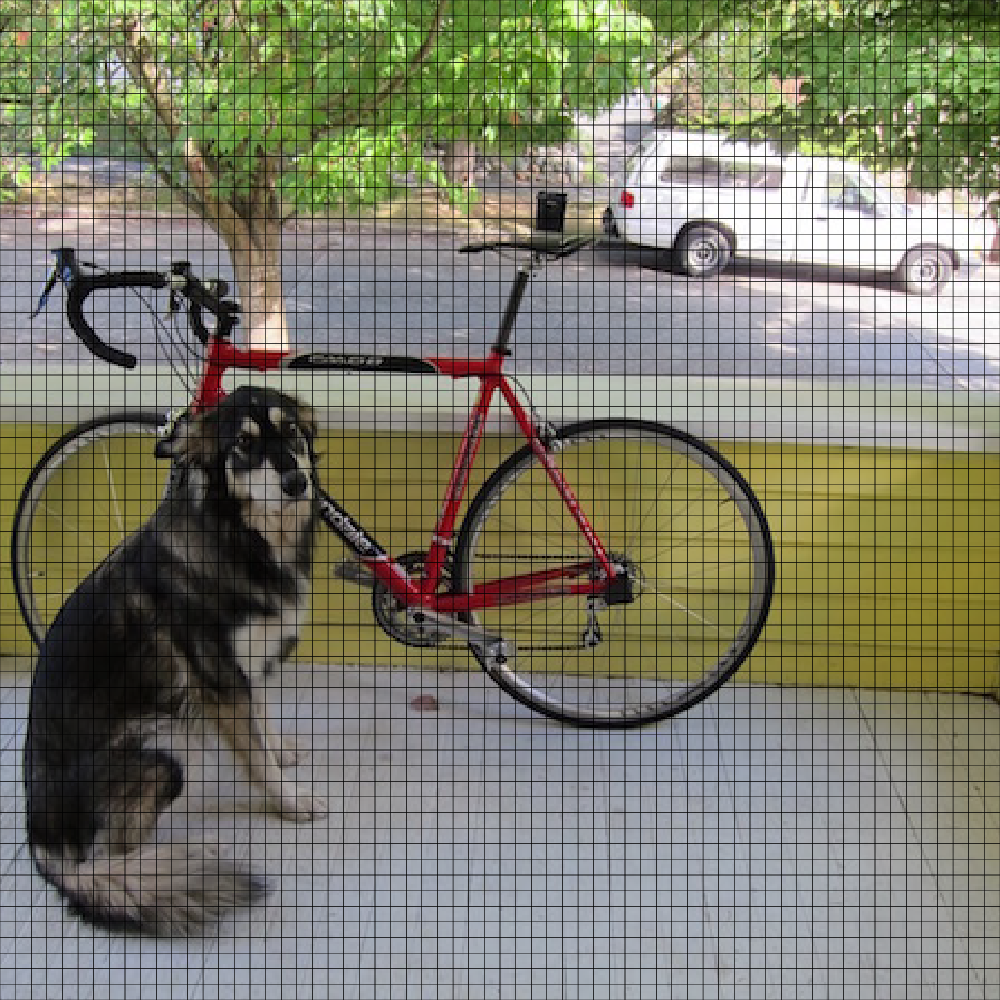 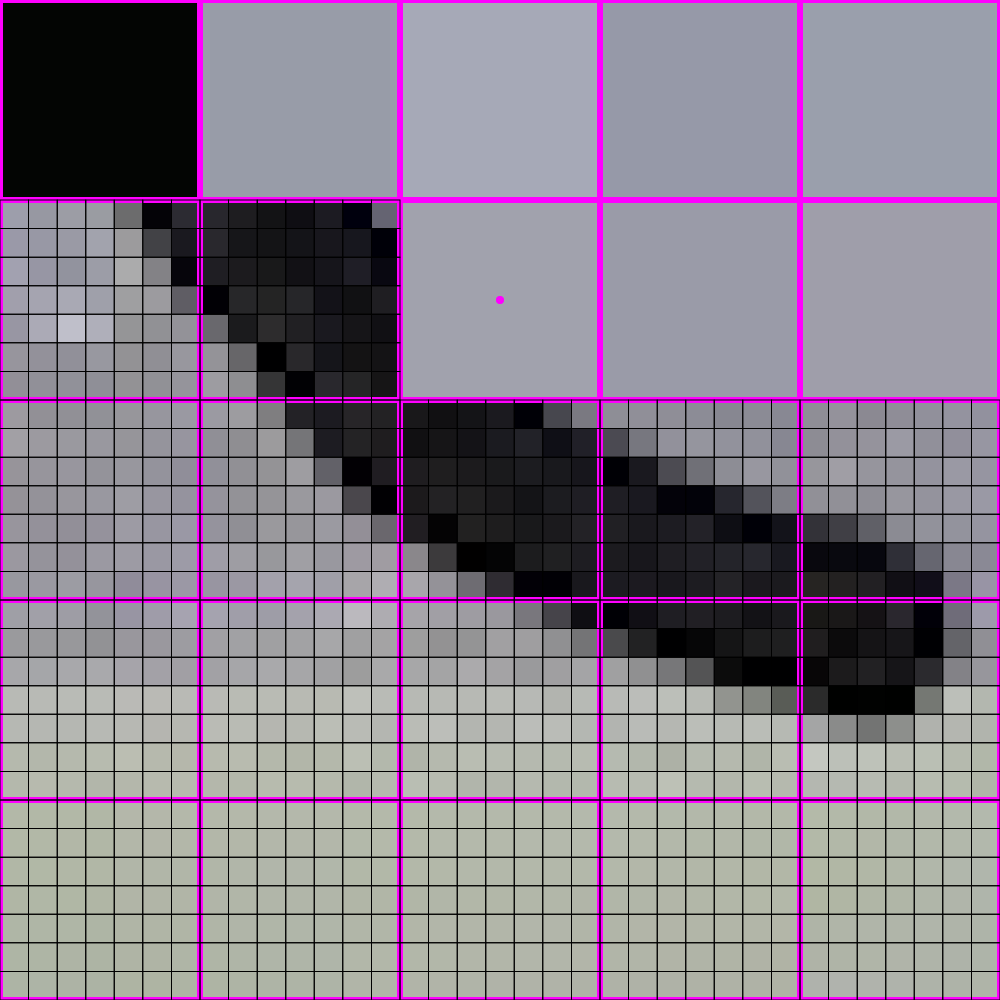 448x448 -> 64x64
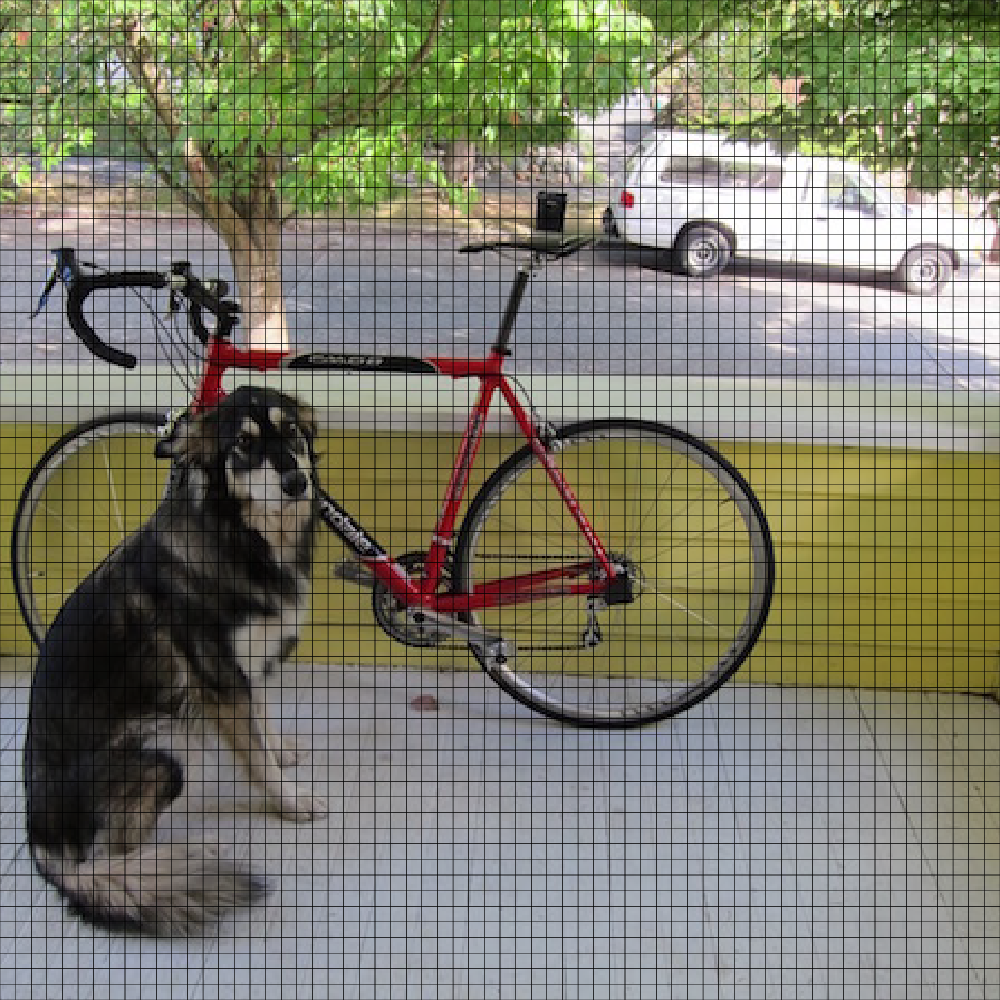 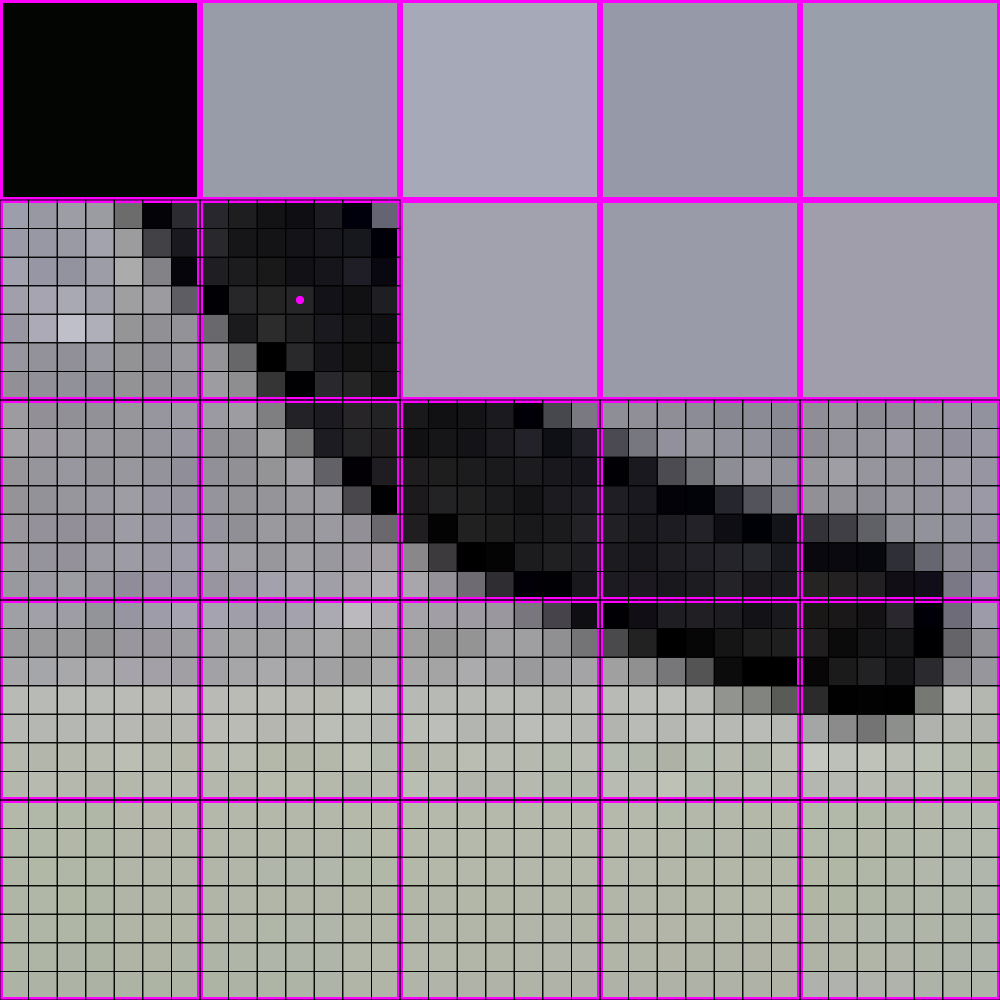 448x448 -> 64x64
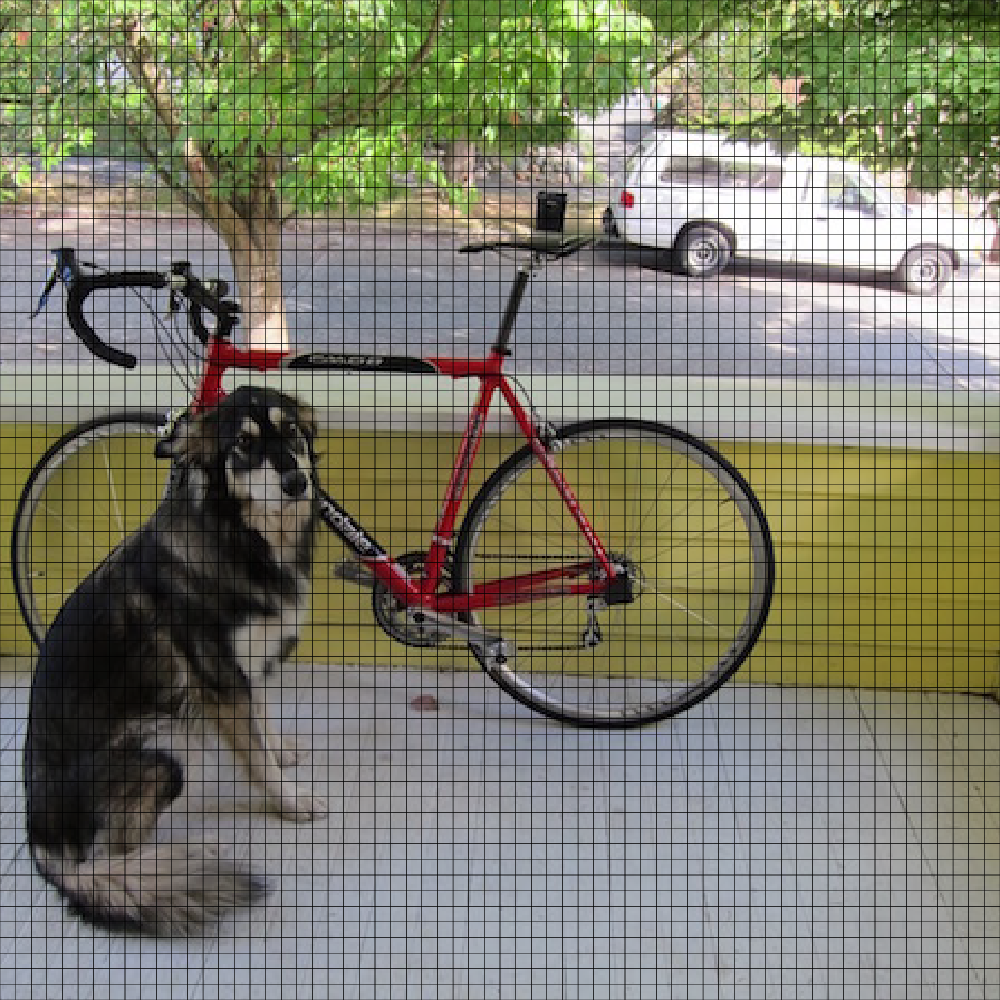 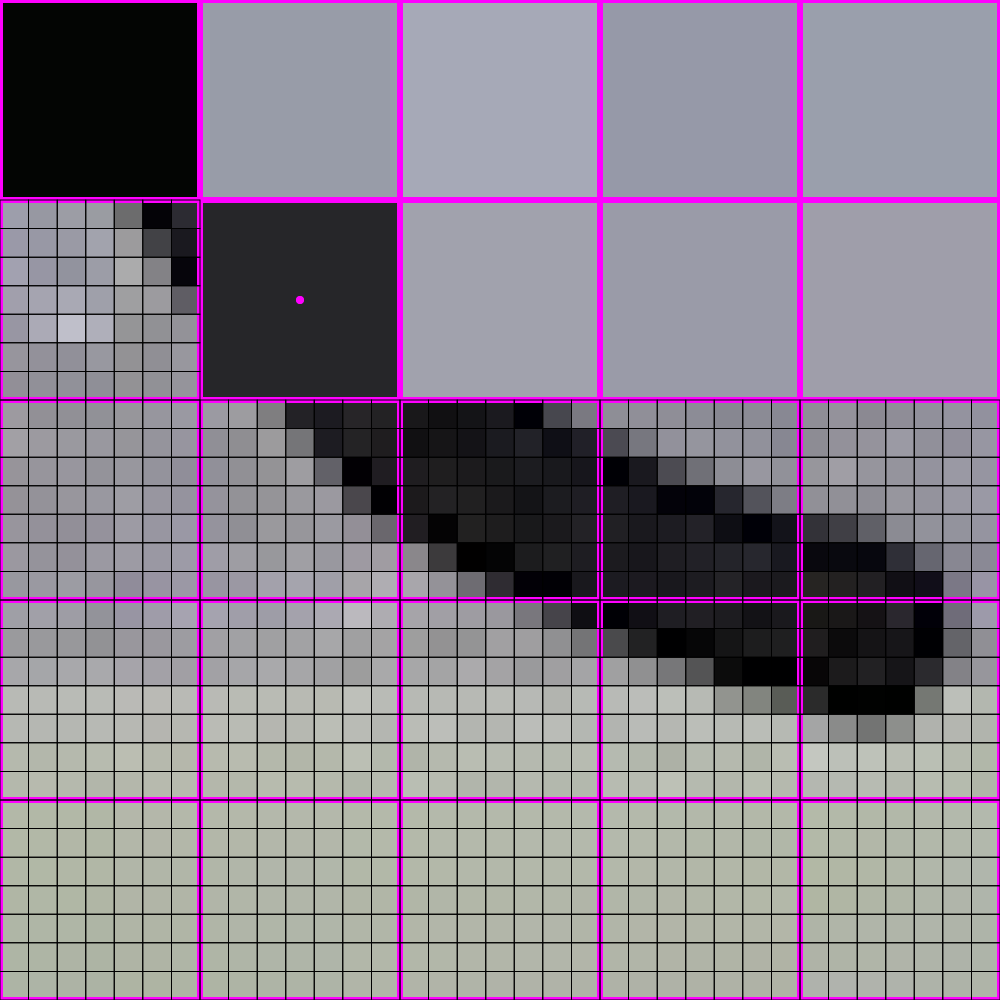 448x448 -> 64x64
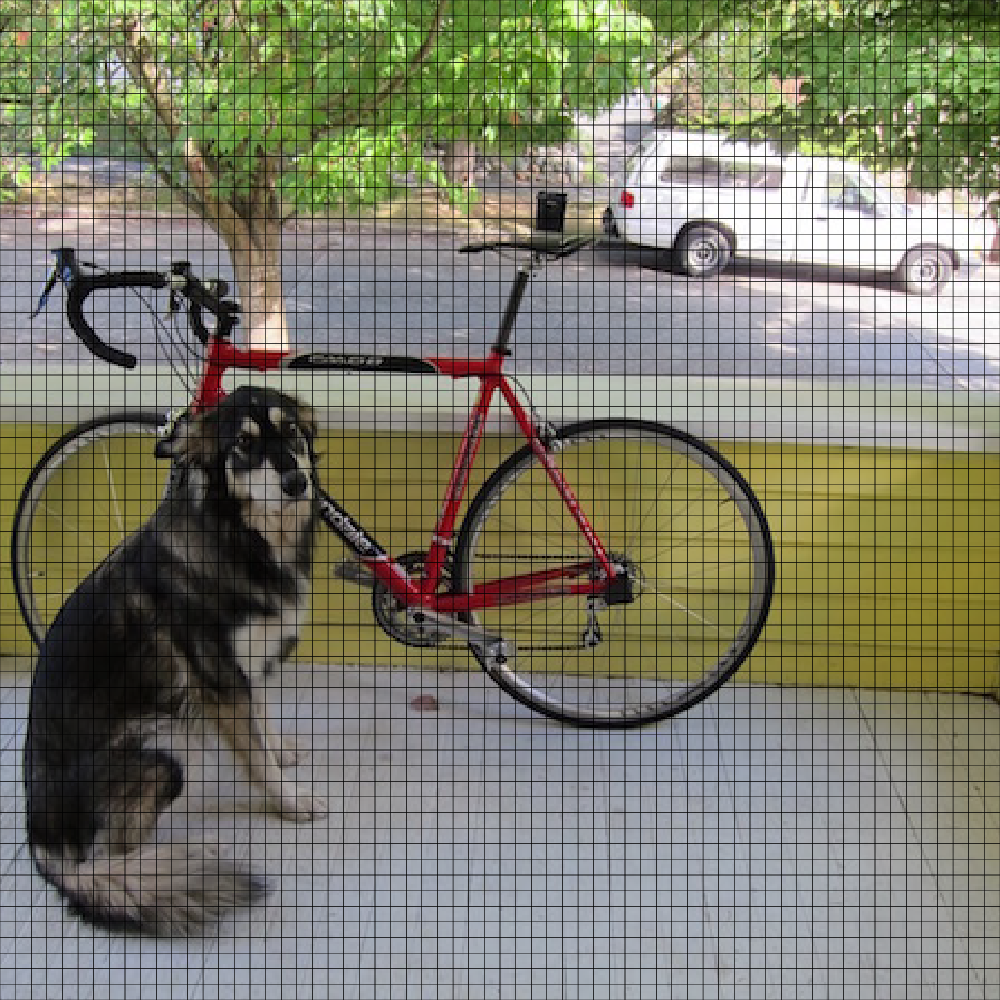 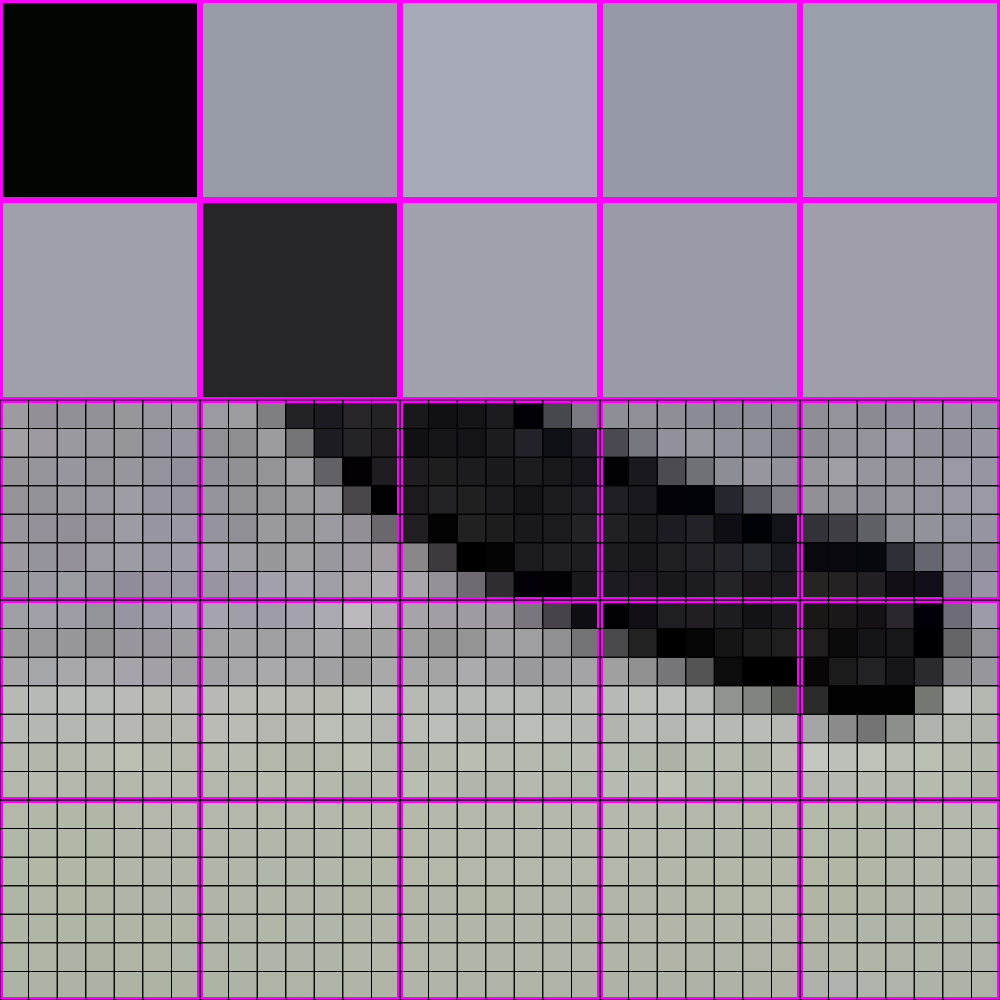 448x448 -> 64x64
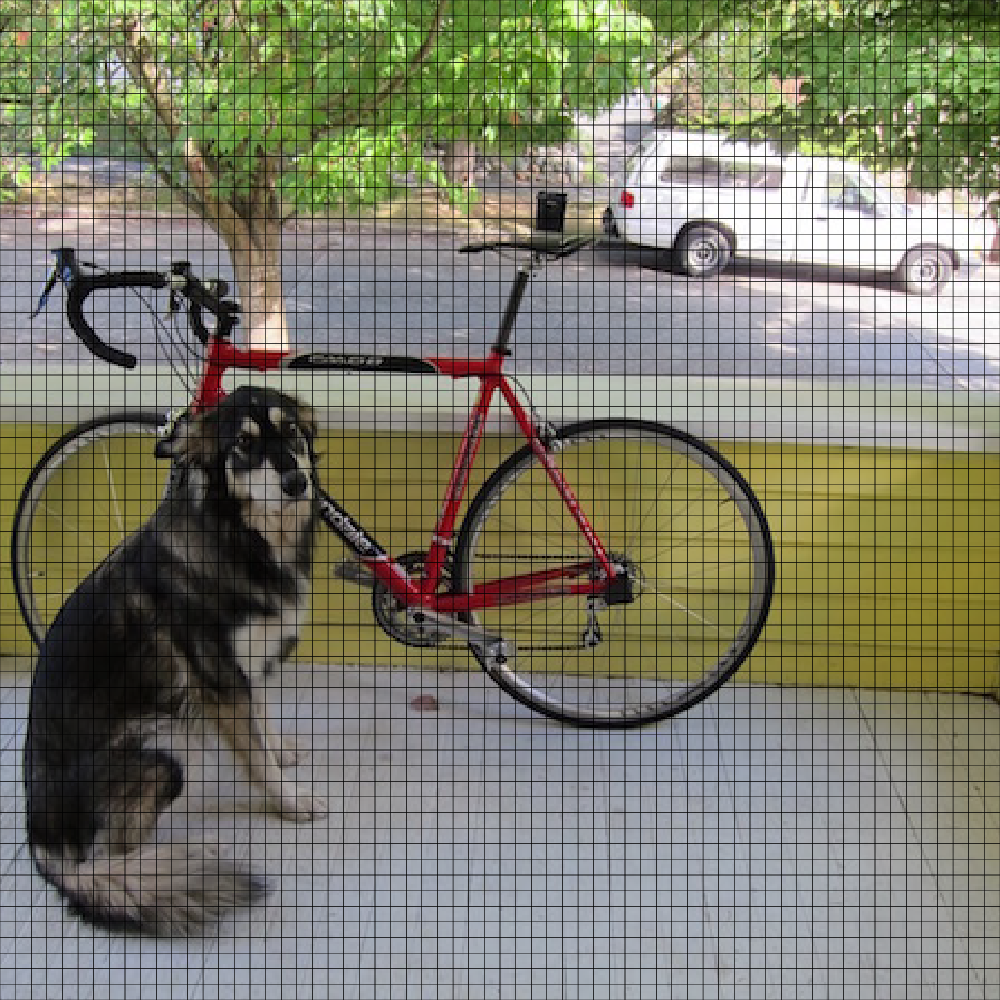 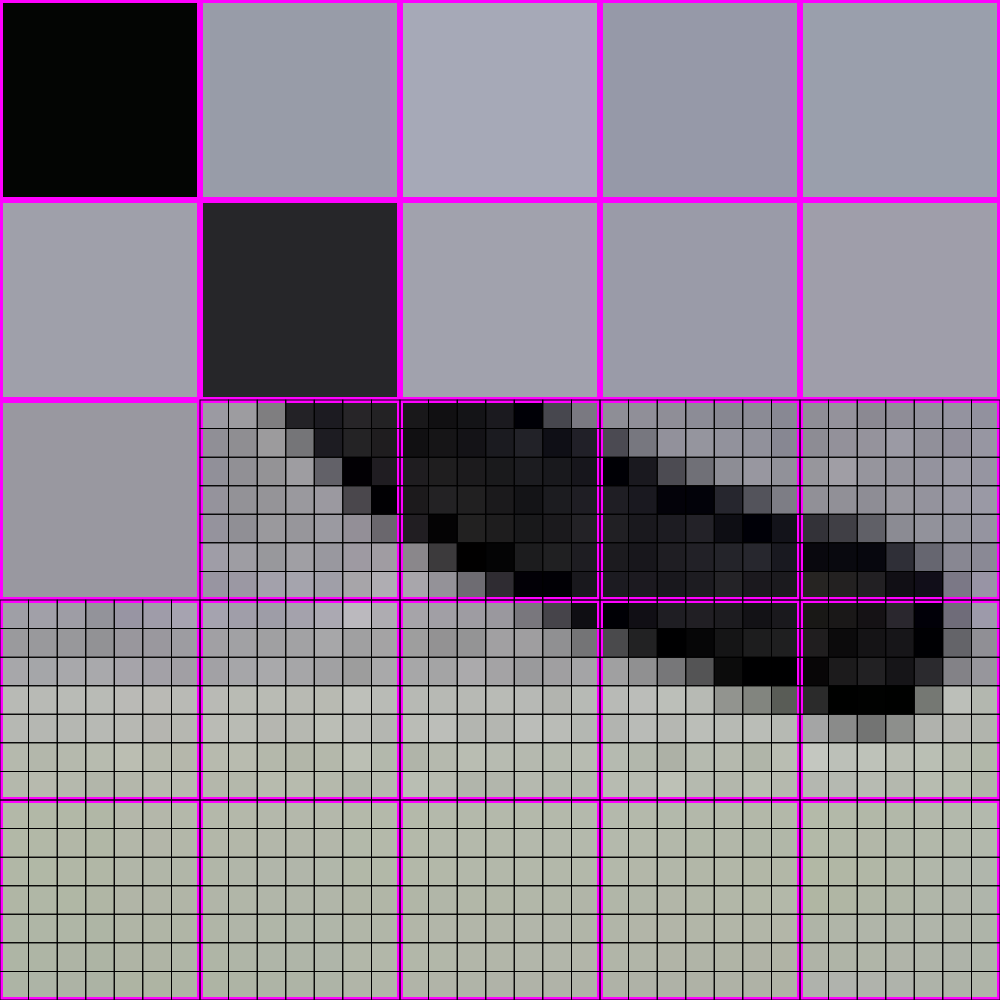 448x448 -> 64x64
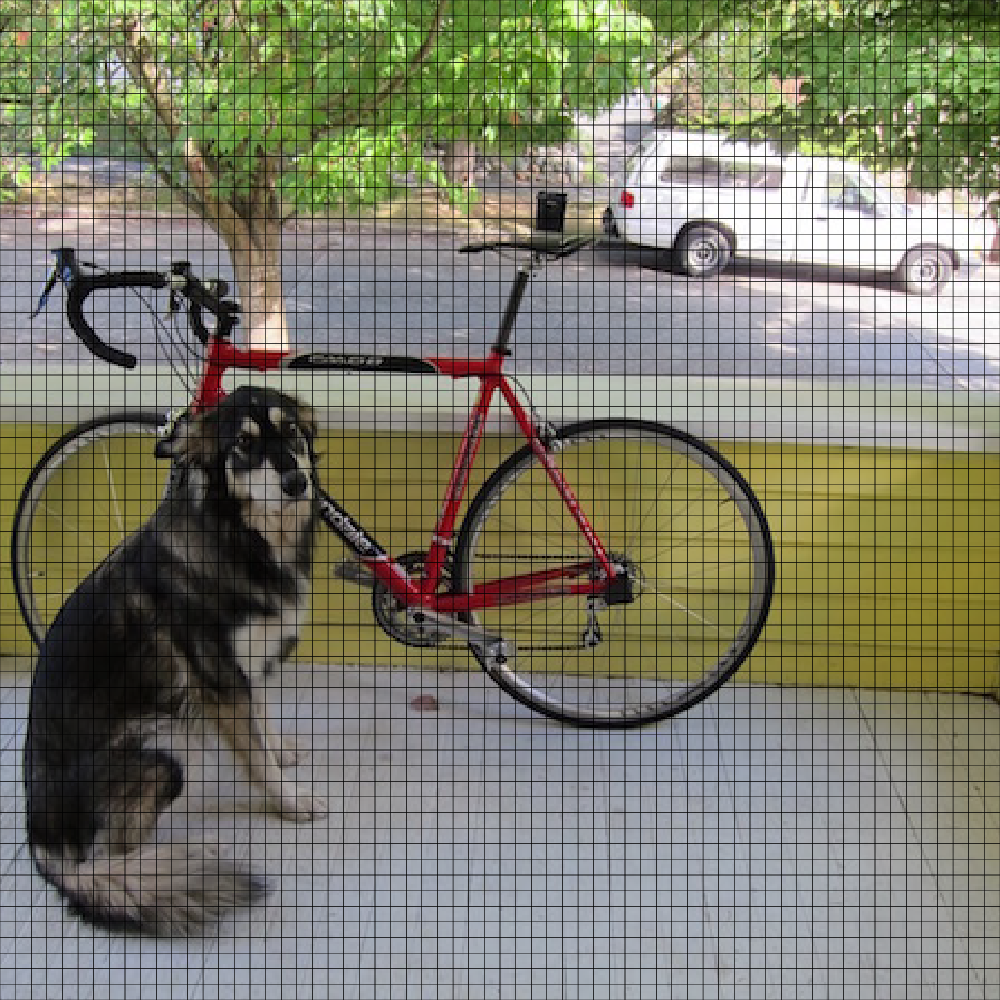 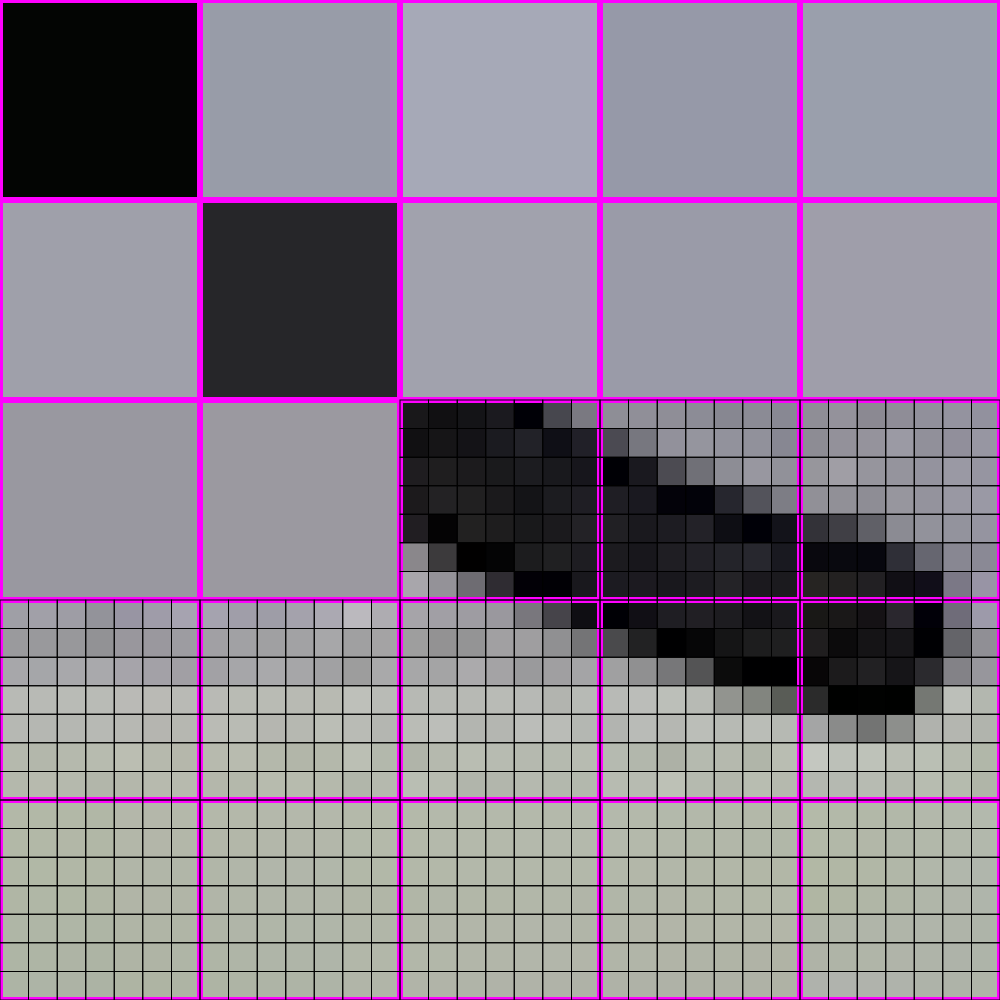 448x448 -> 64x64
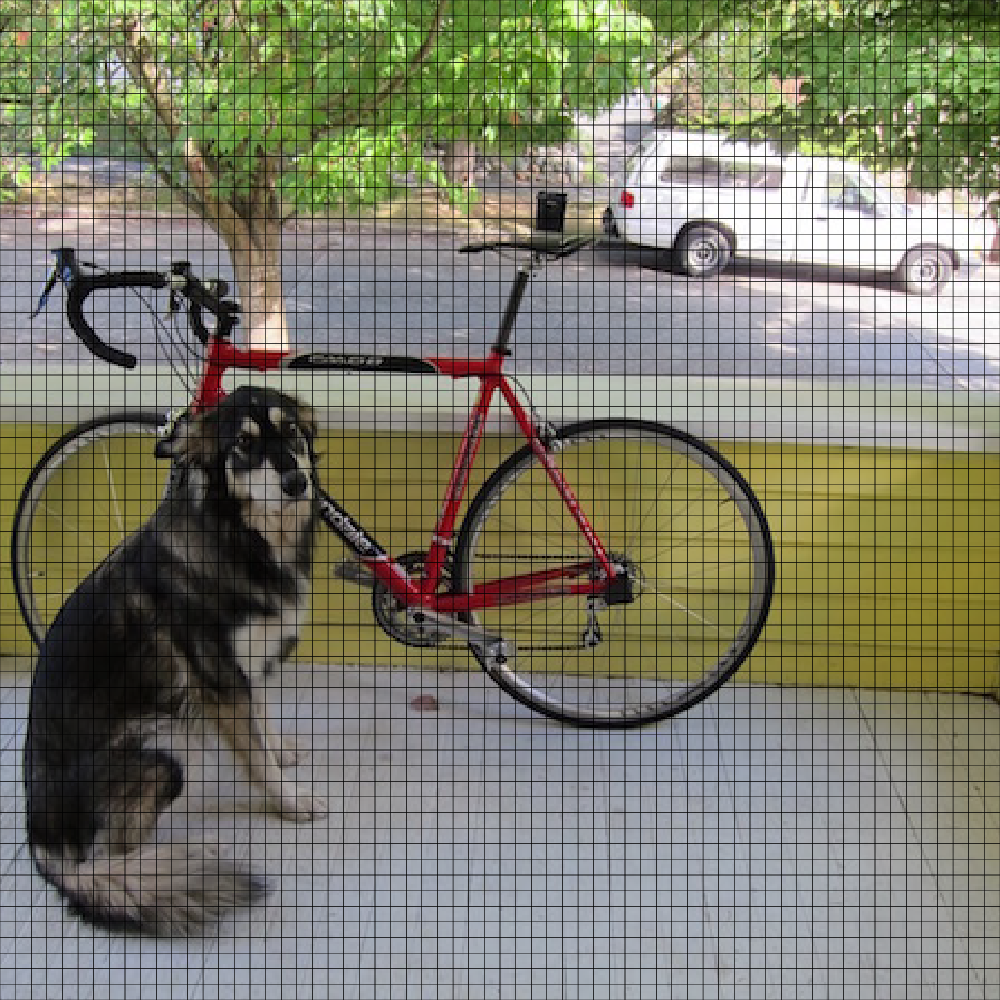 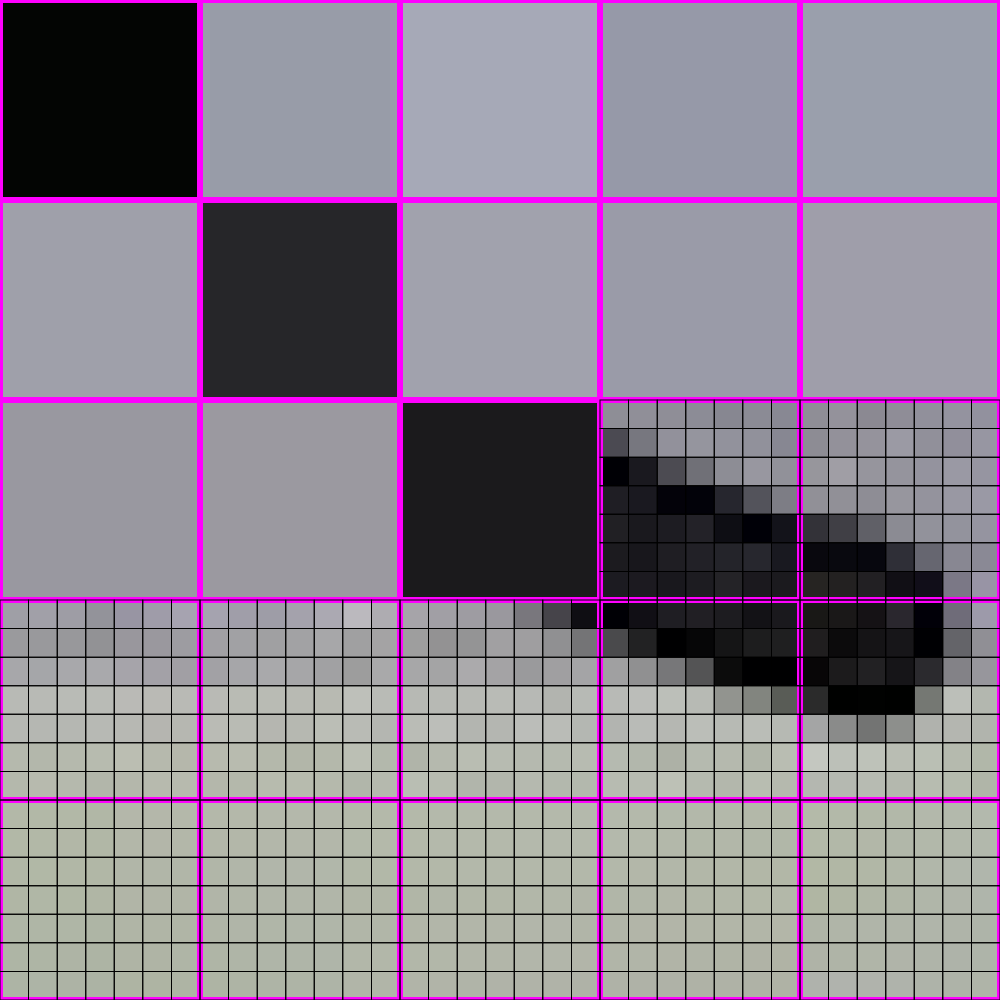 448x448 -> 64x64
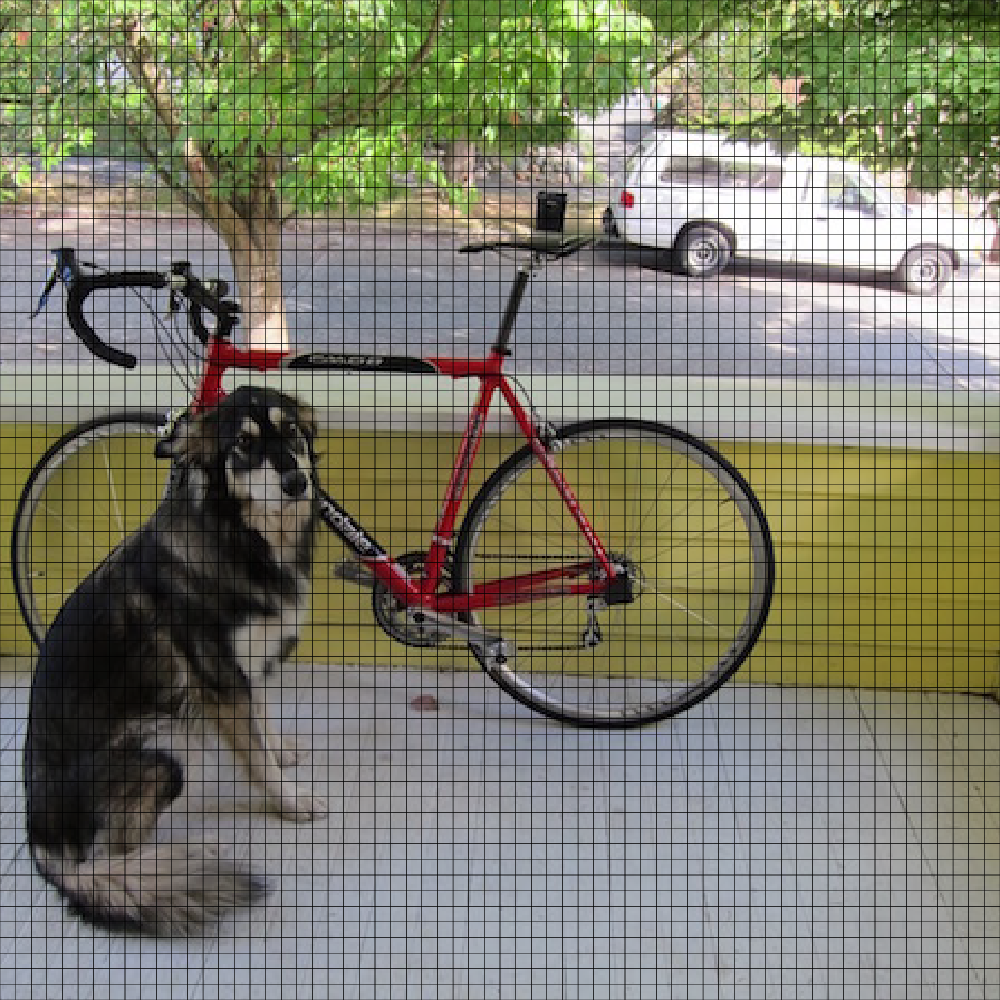 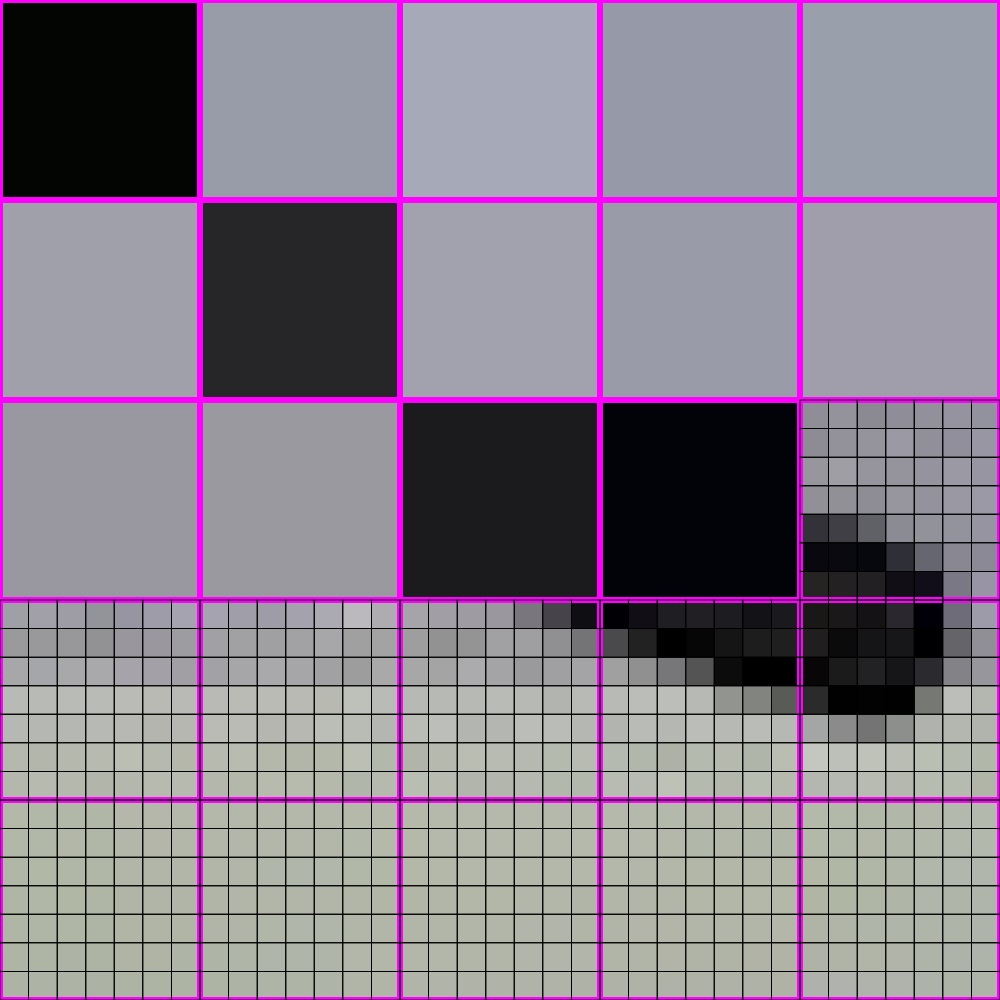 448x448 -> 64x64
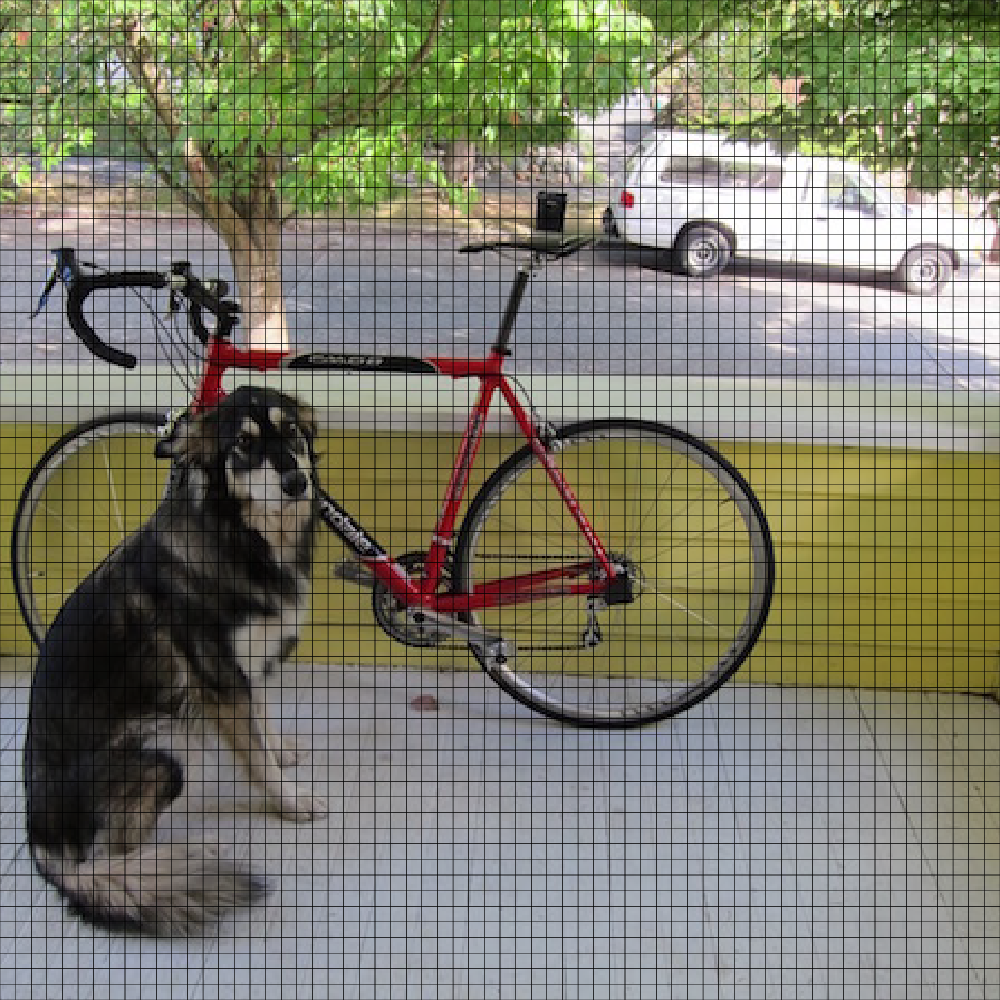 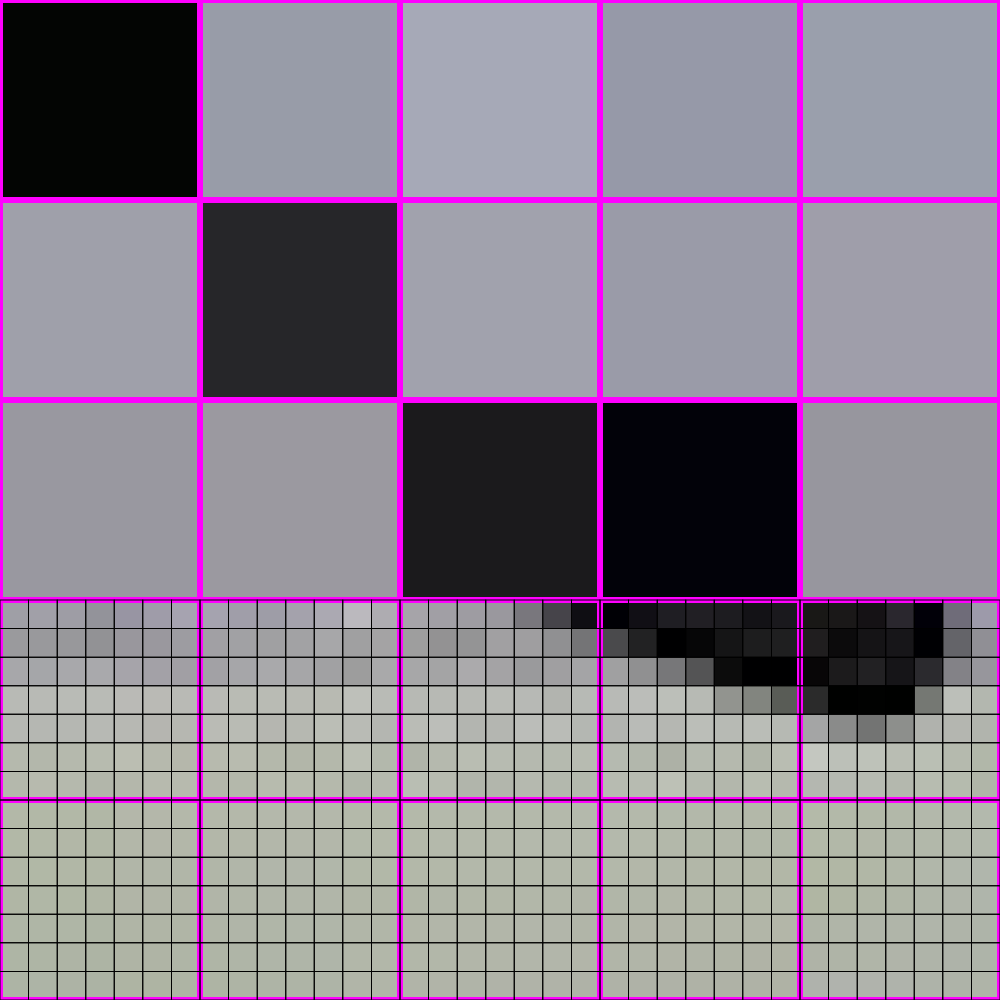 448x448 -> 64x64
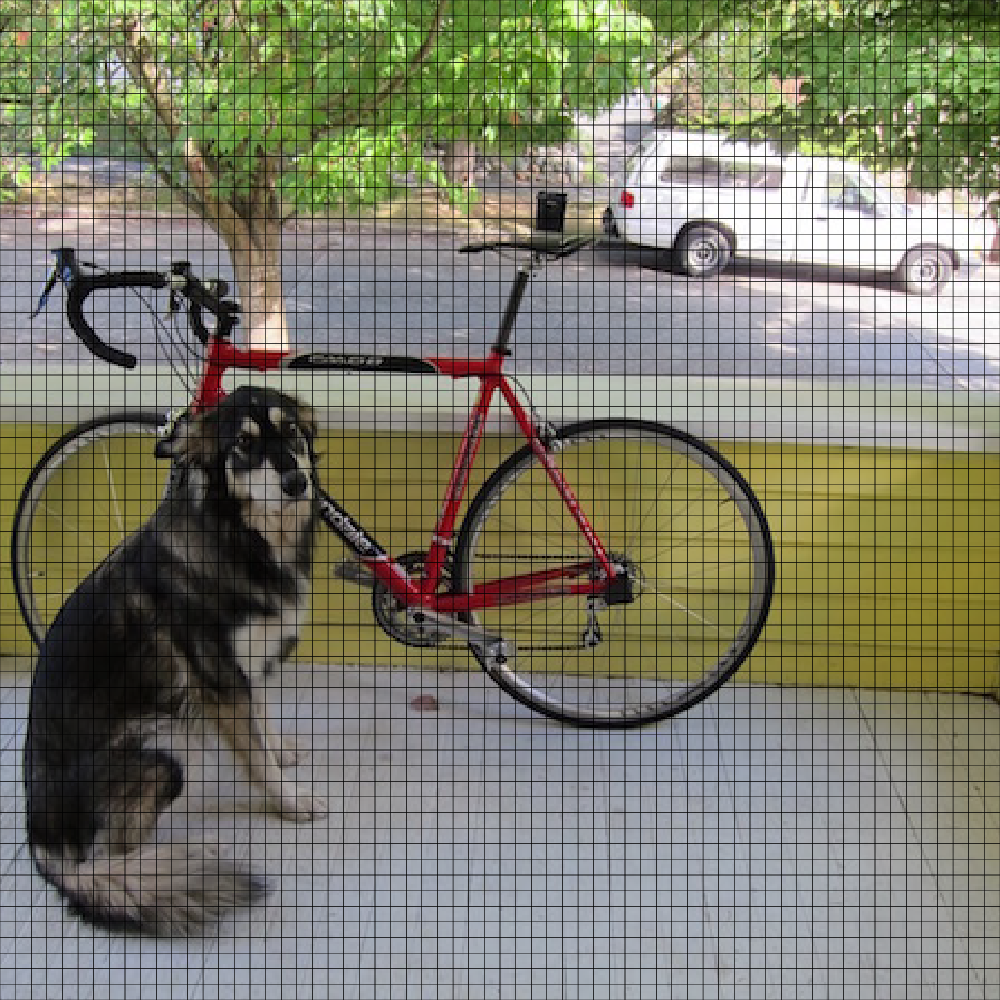 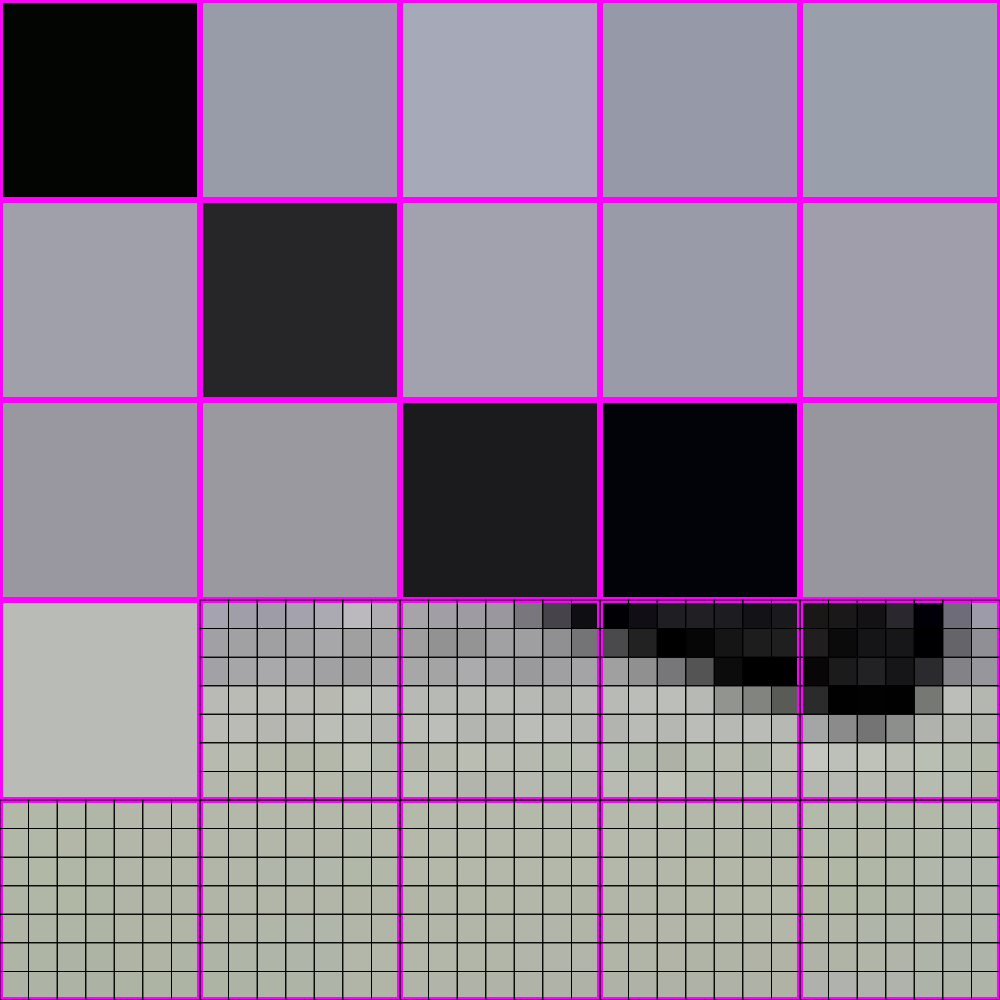 448x448 -> 64x64
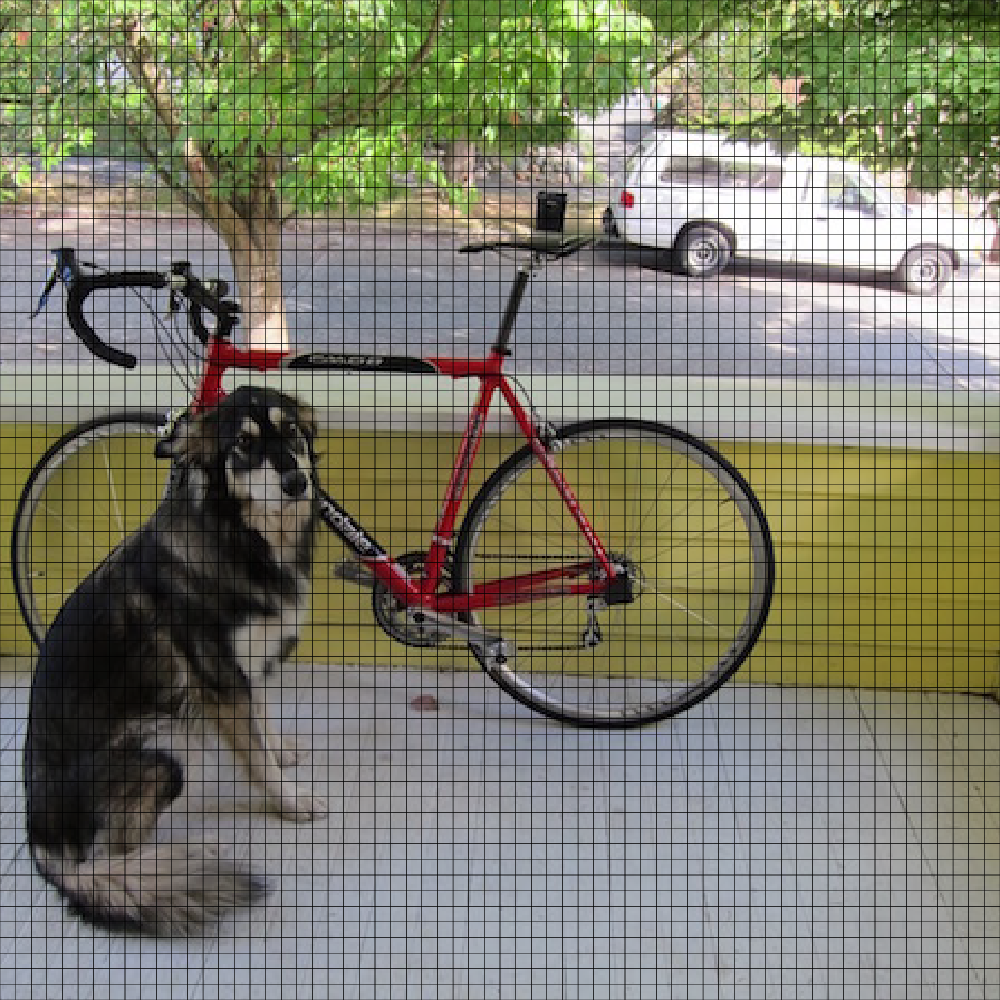 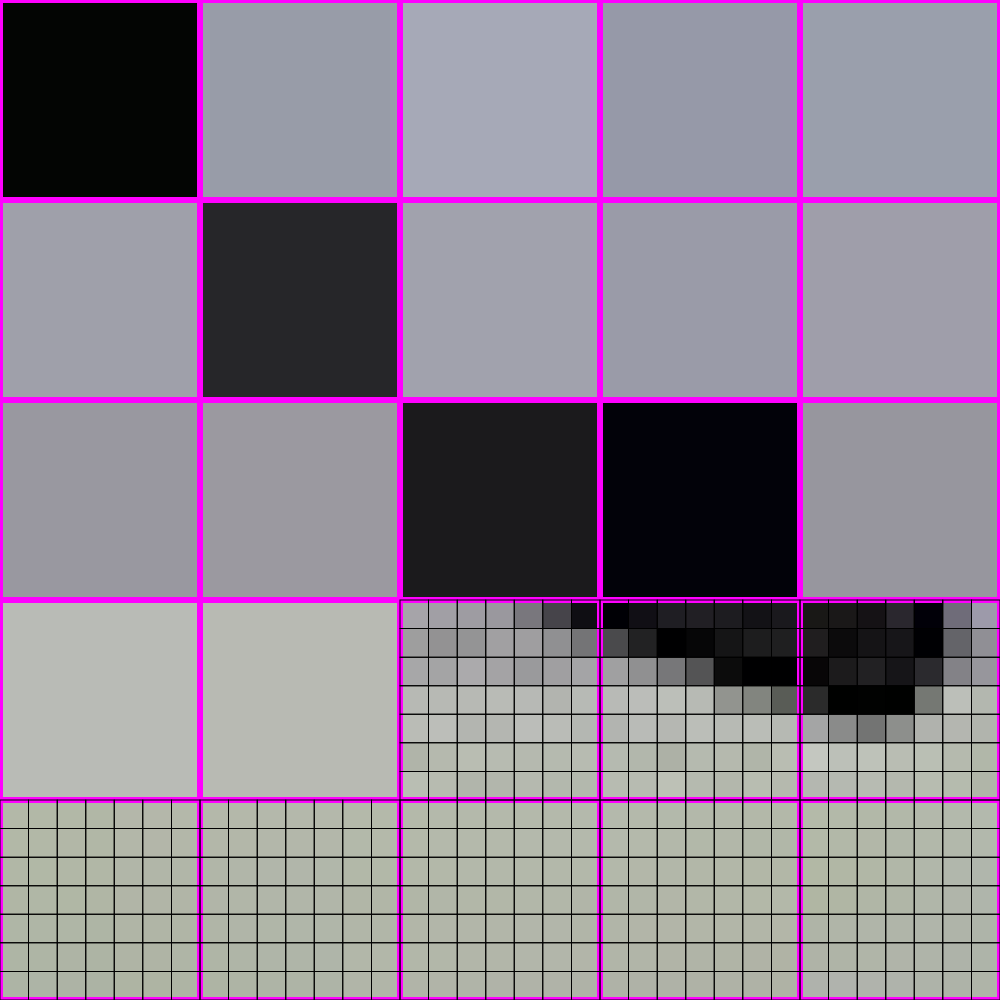 448x448 -> 64x64
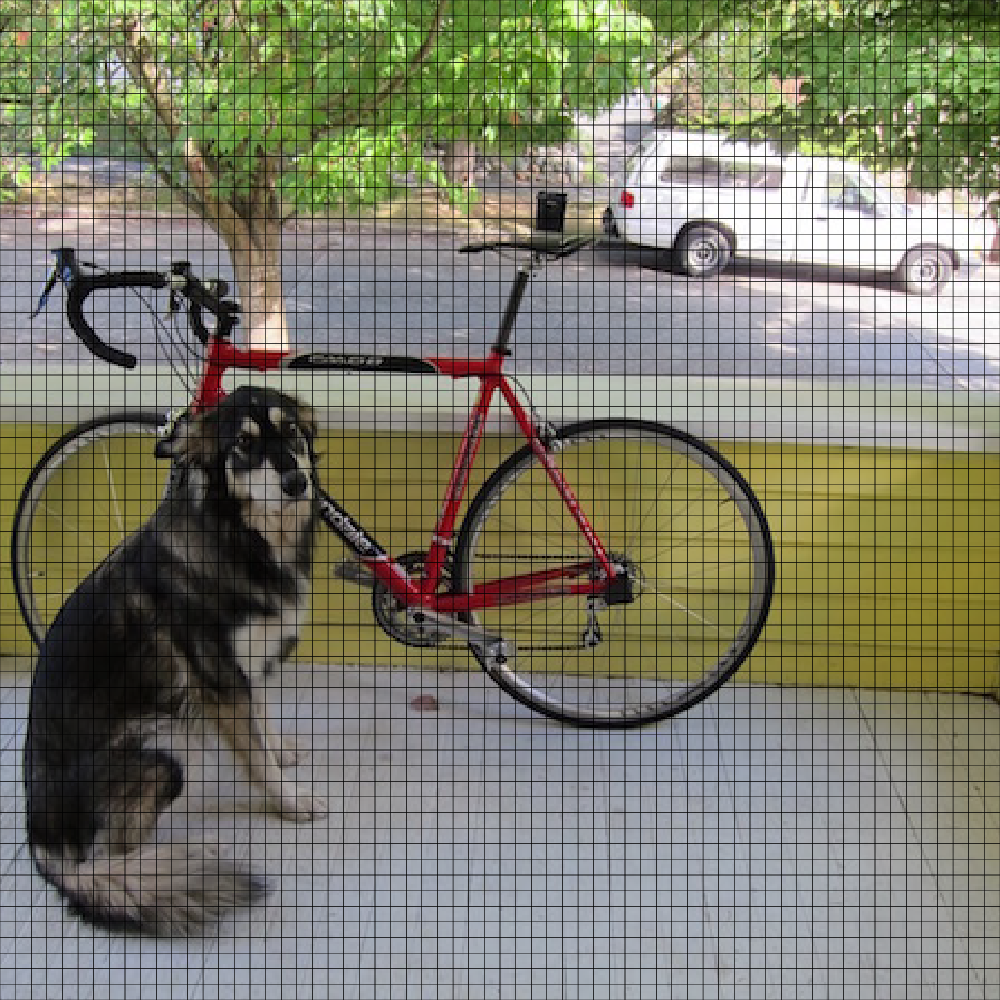 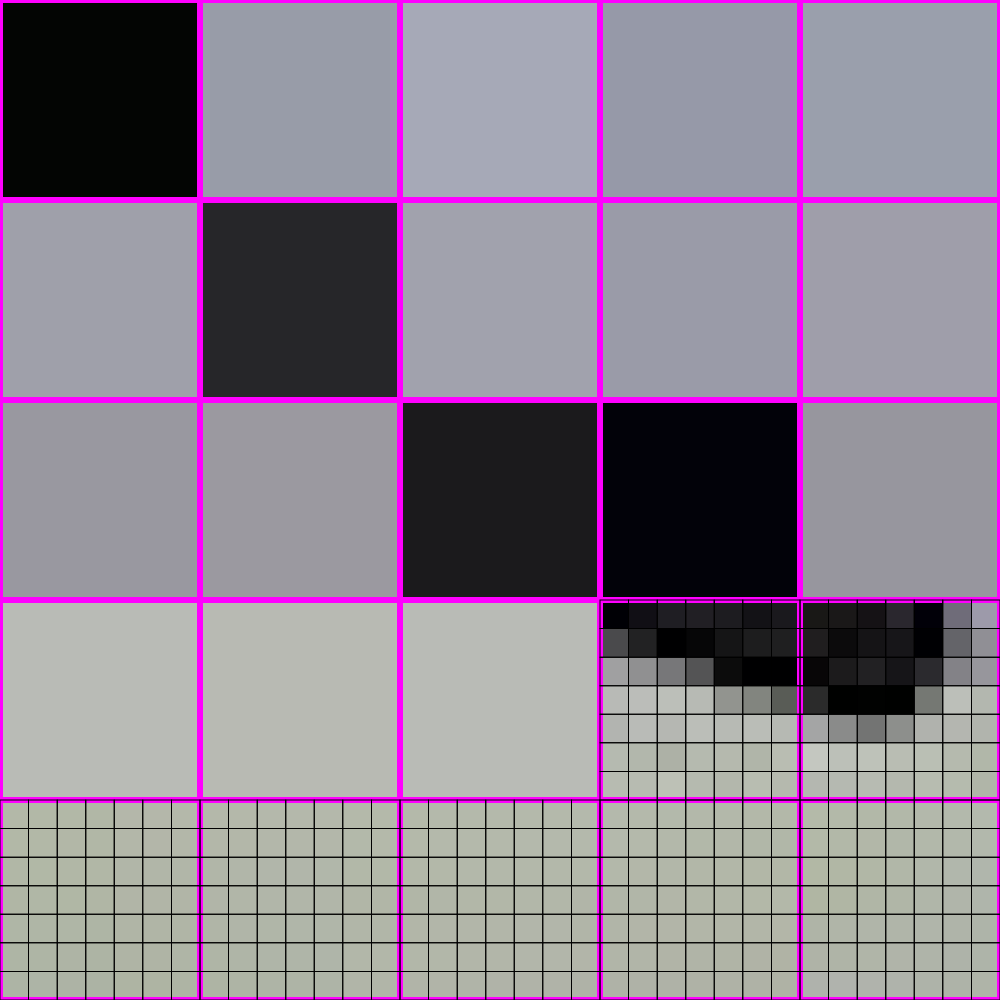 448x448 -> 64x64
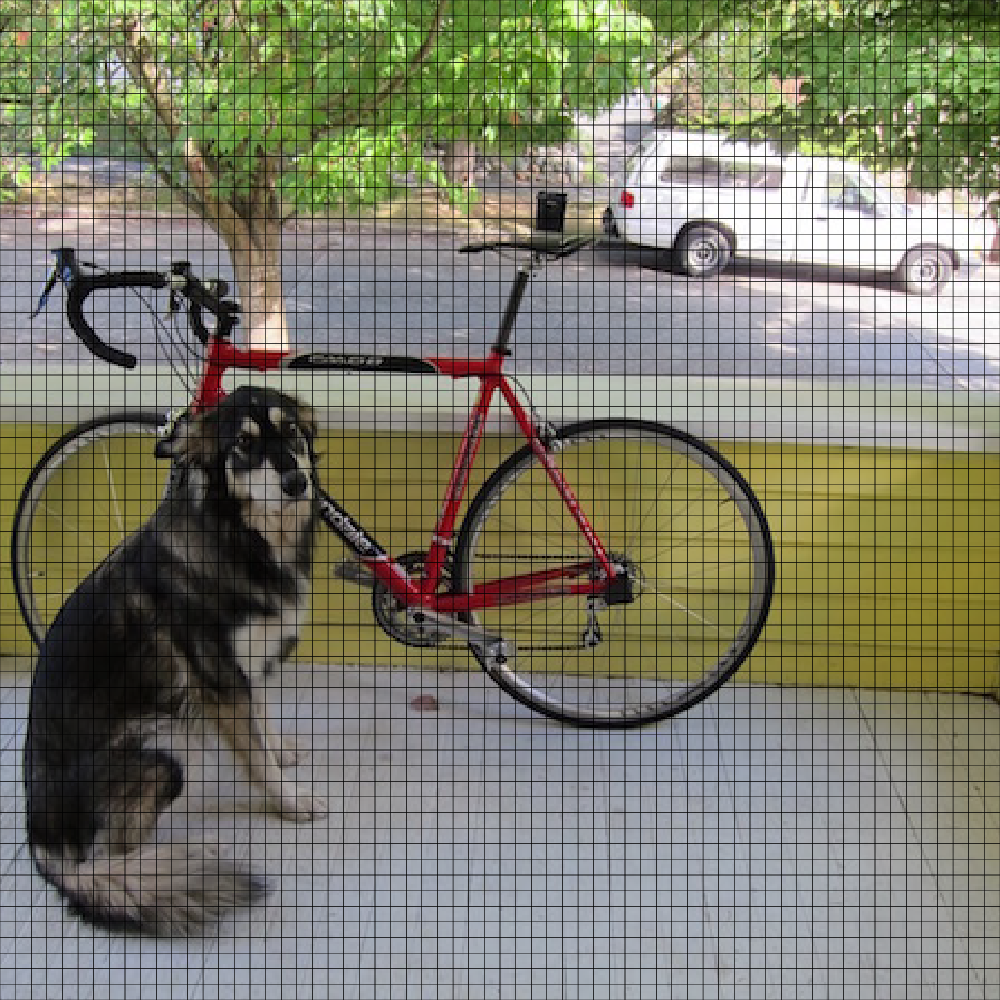 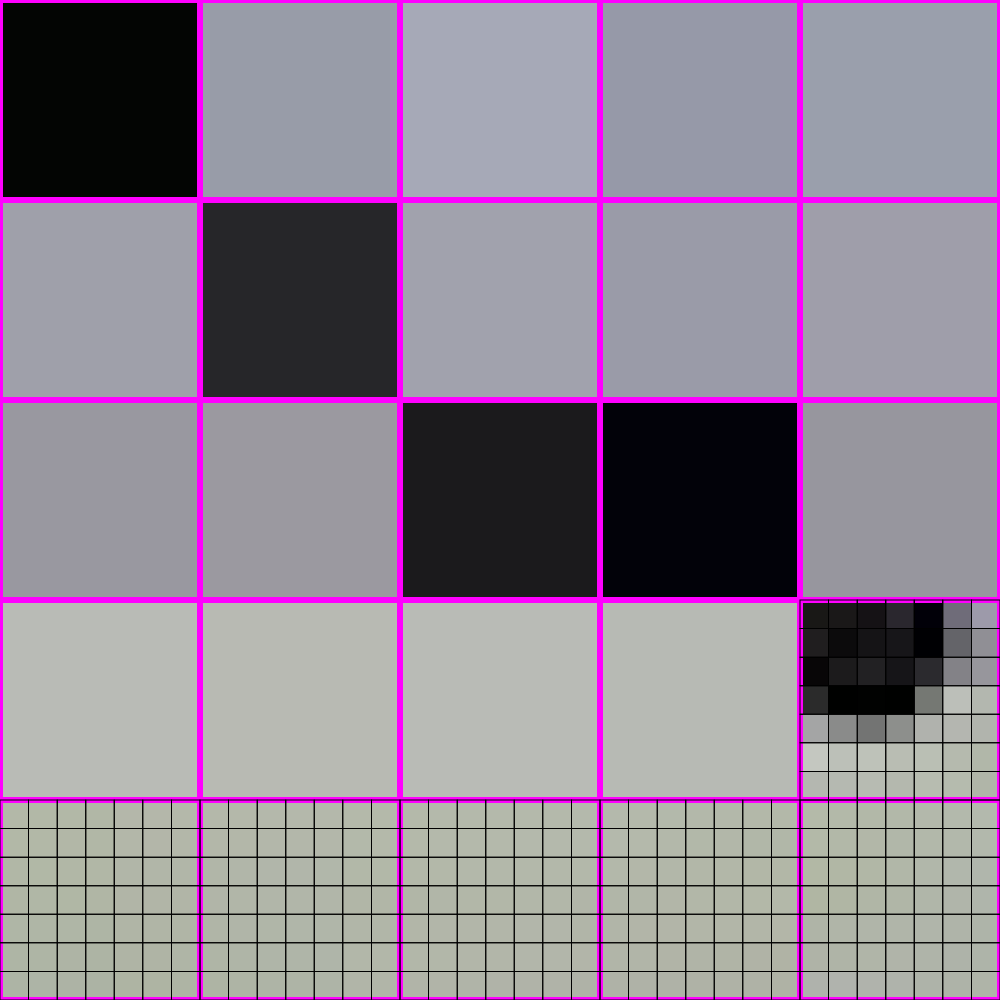 448x448 -> 64x64
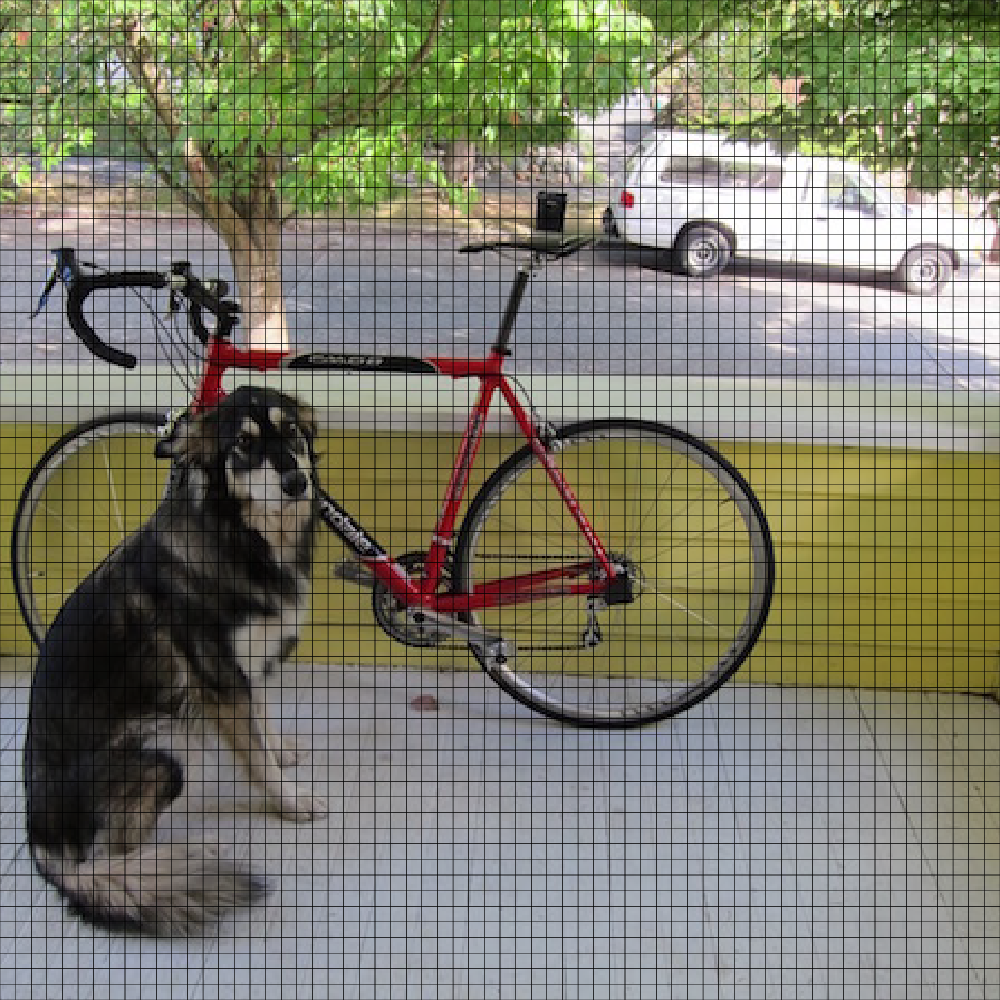 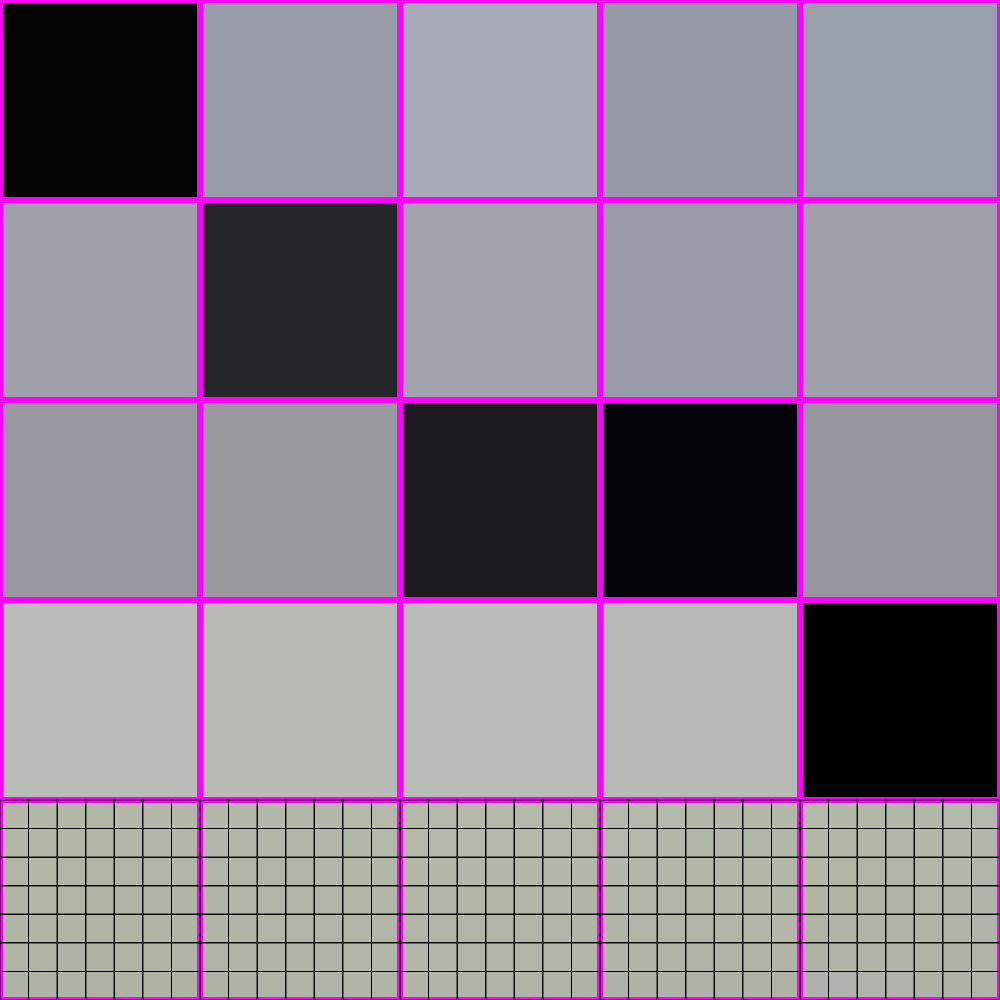 448x448 -> 64x64
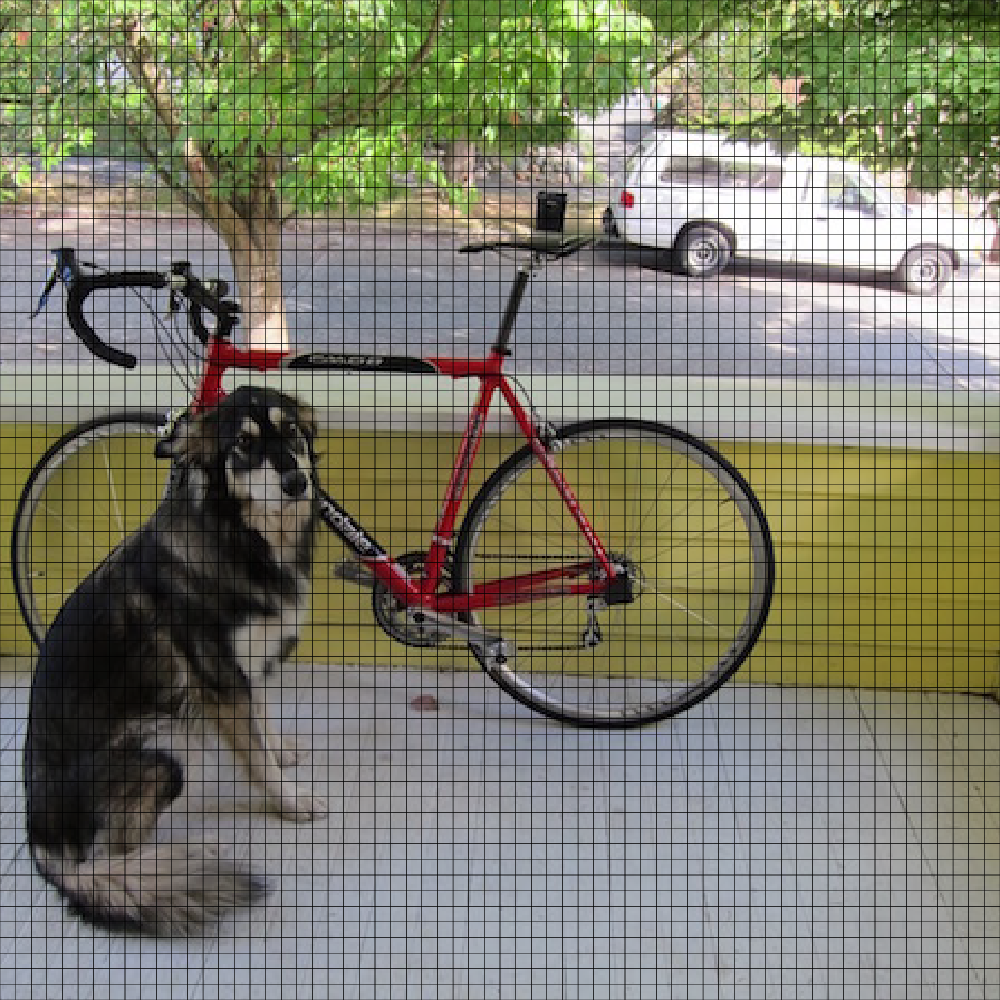 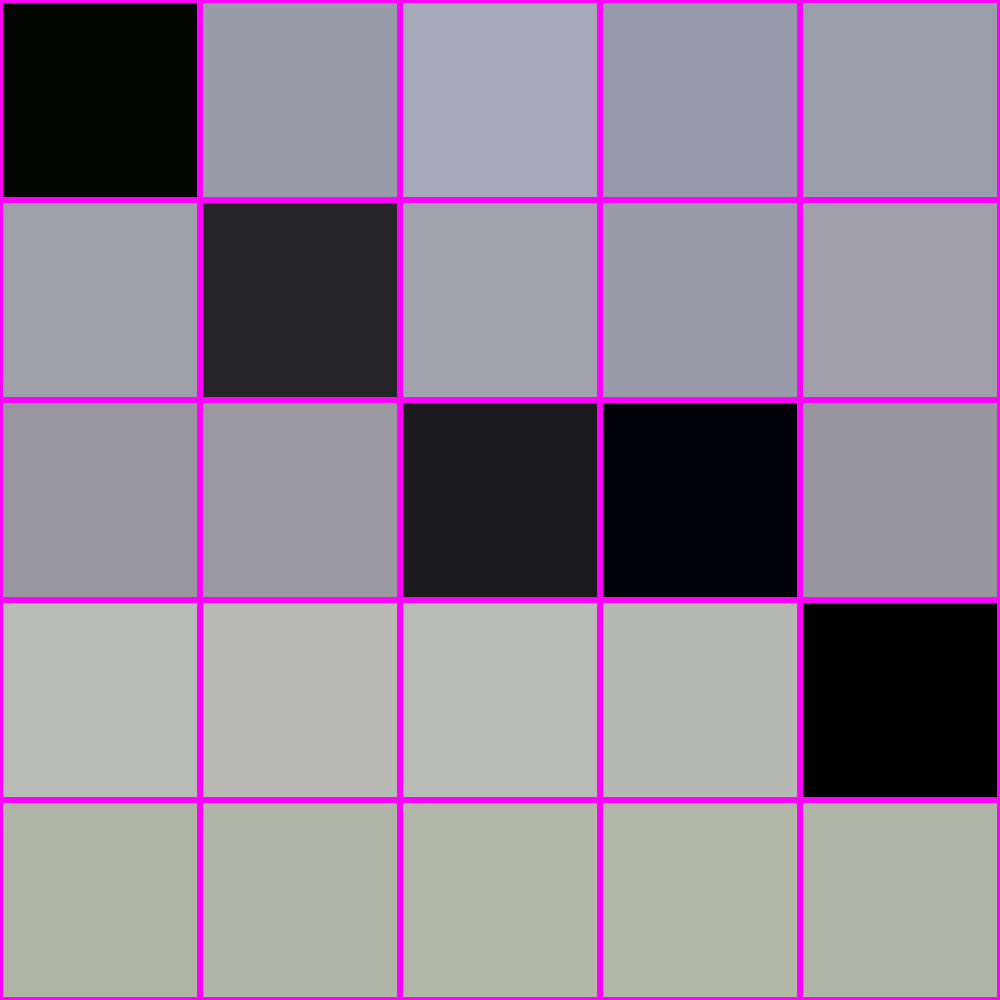 448x448 -> 64x64
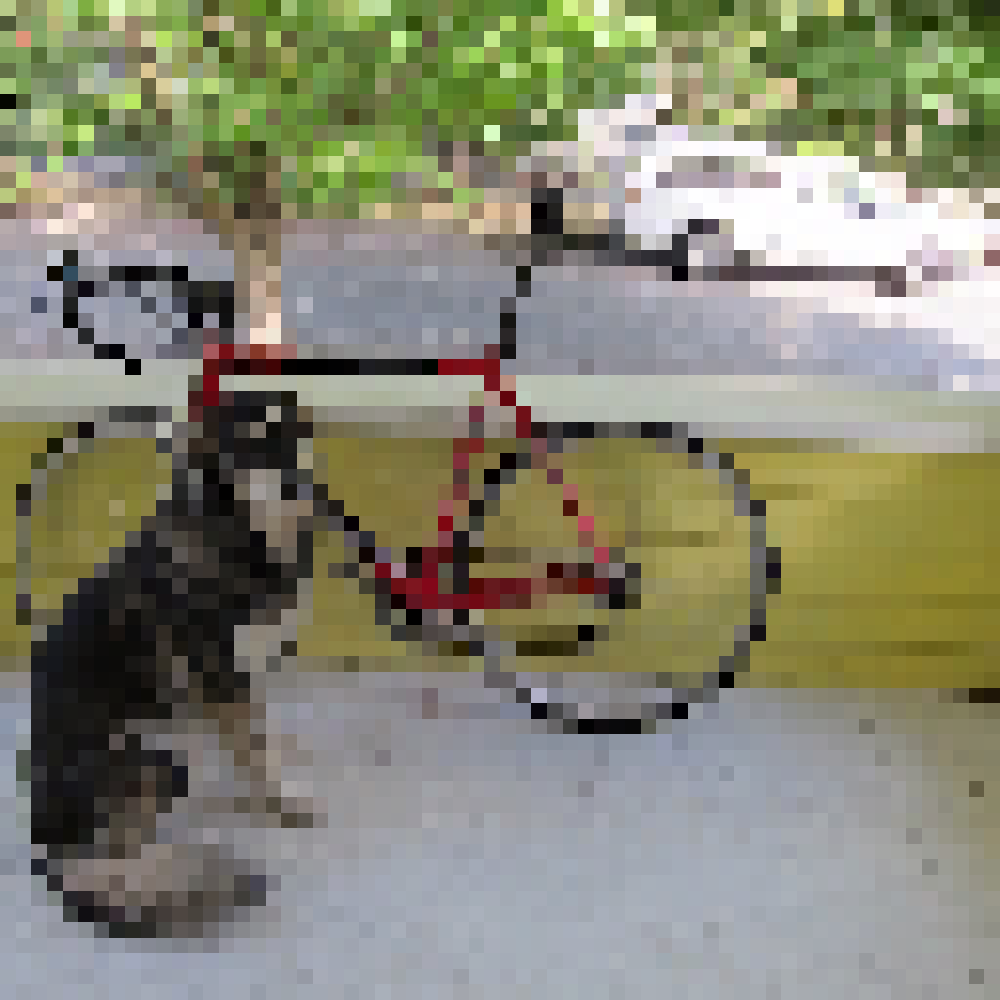 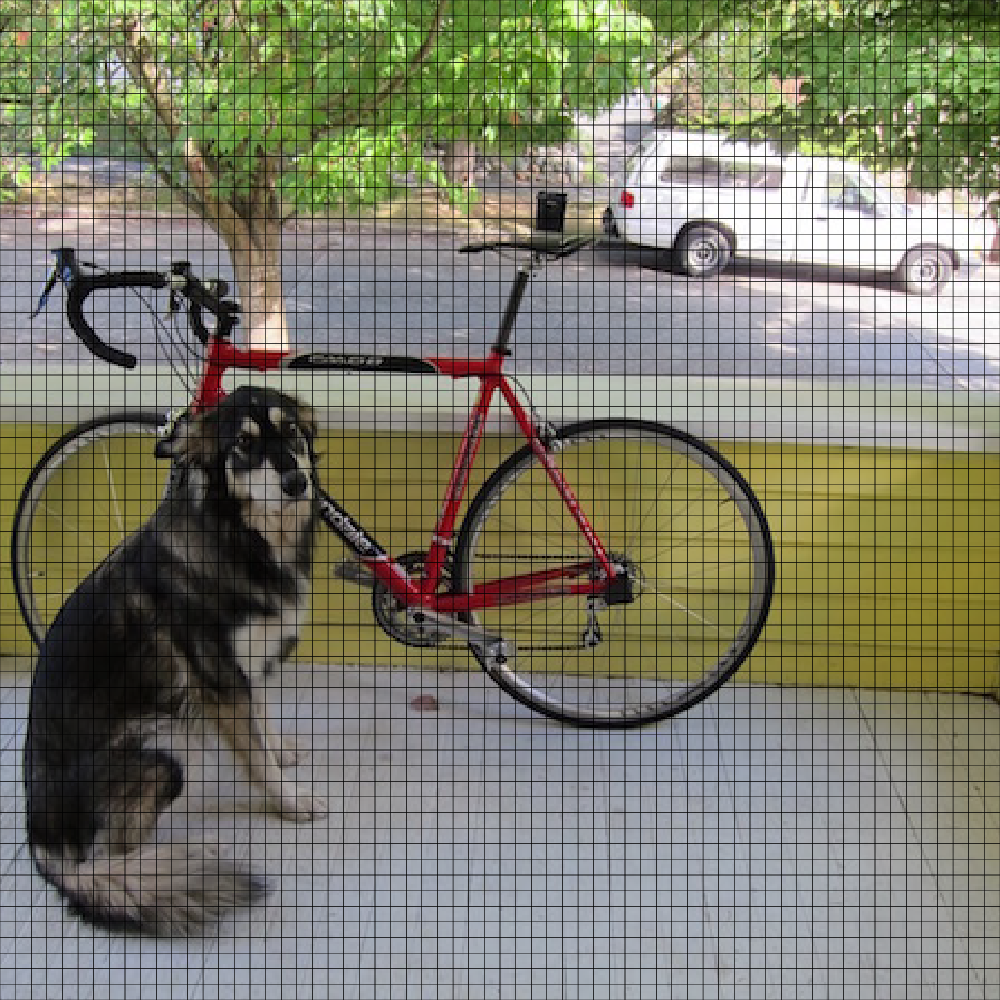 448x448 -> 64x64
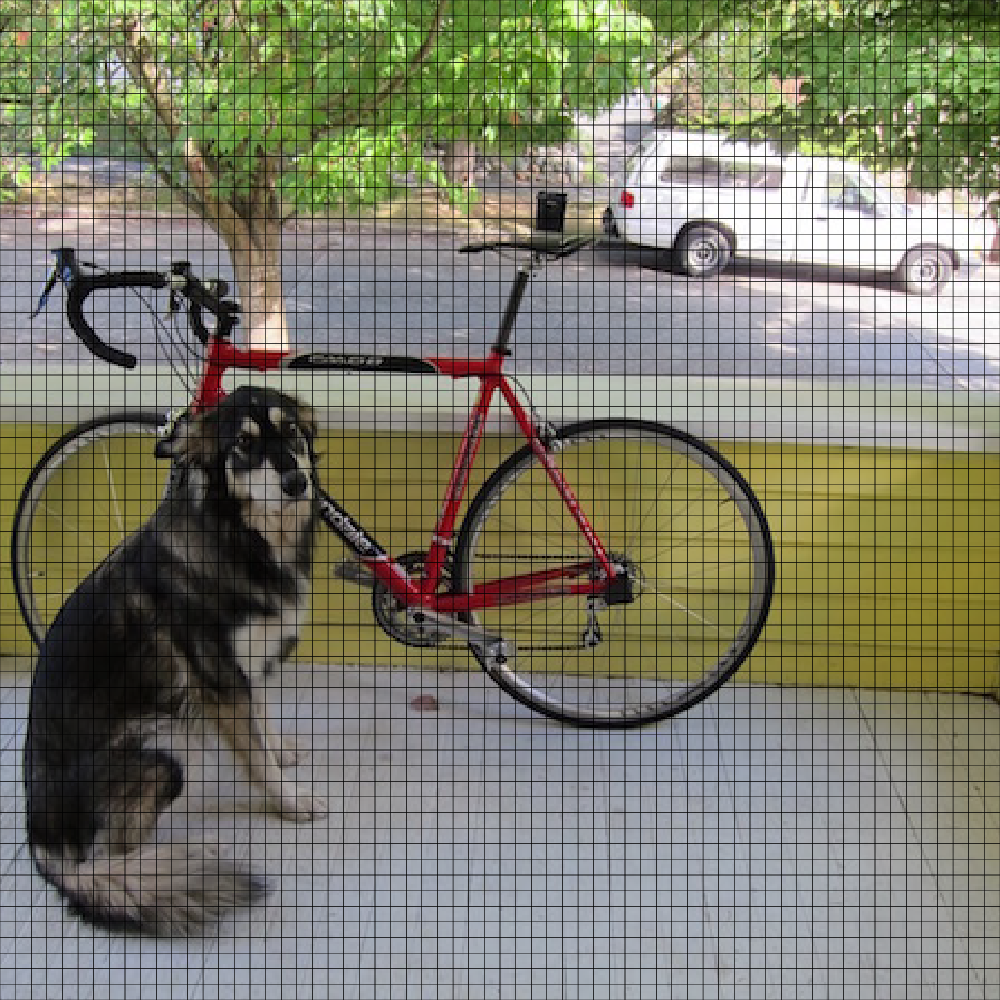 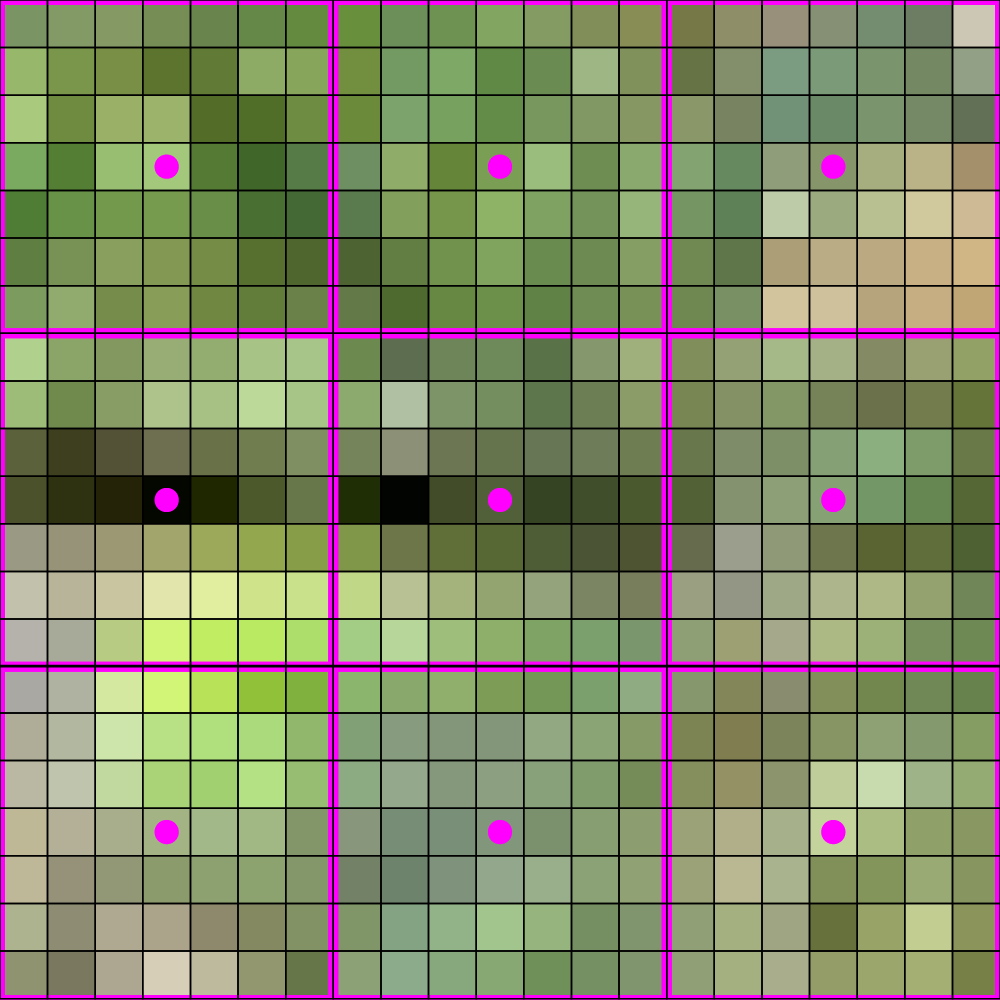 448x448 -> 64x64
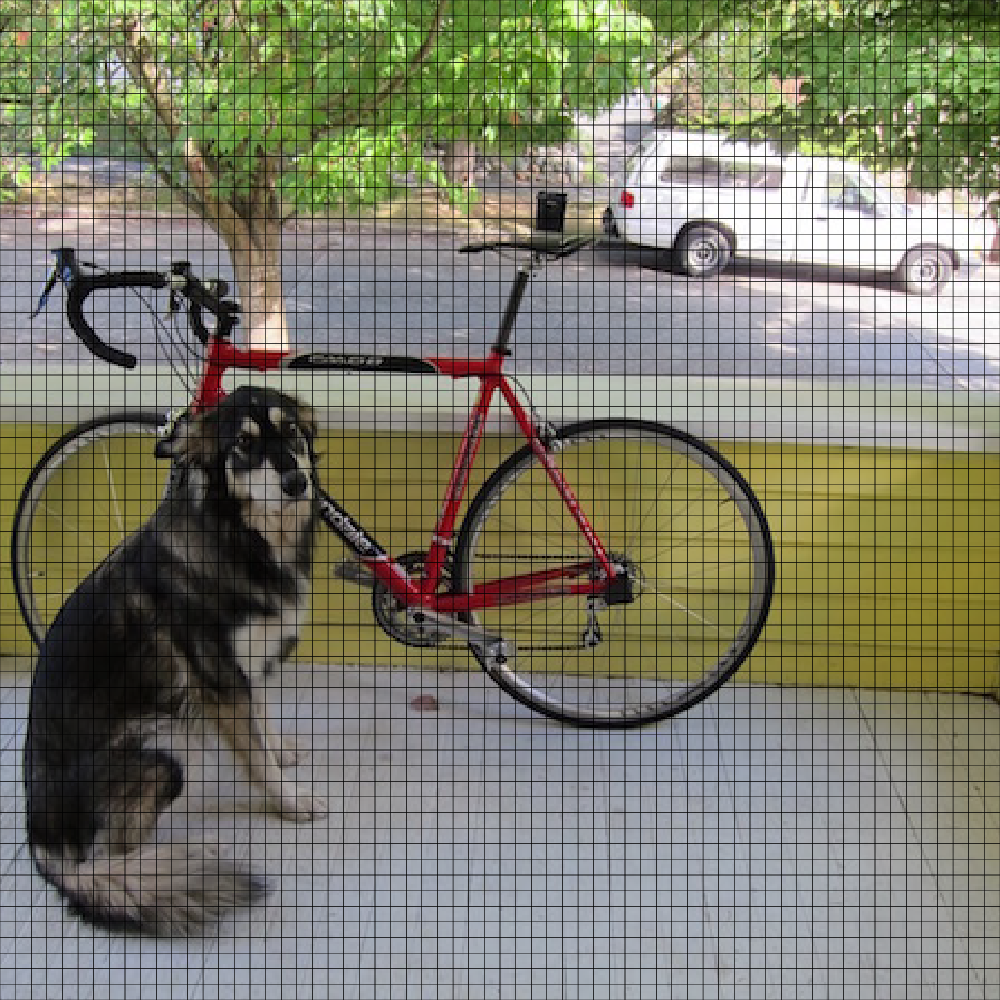 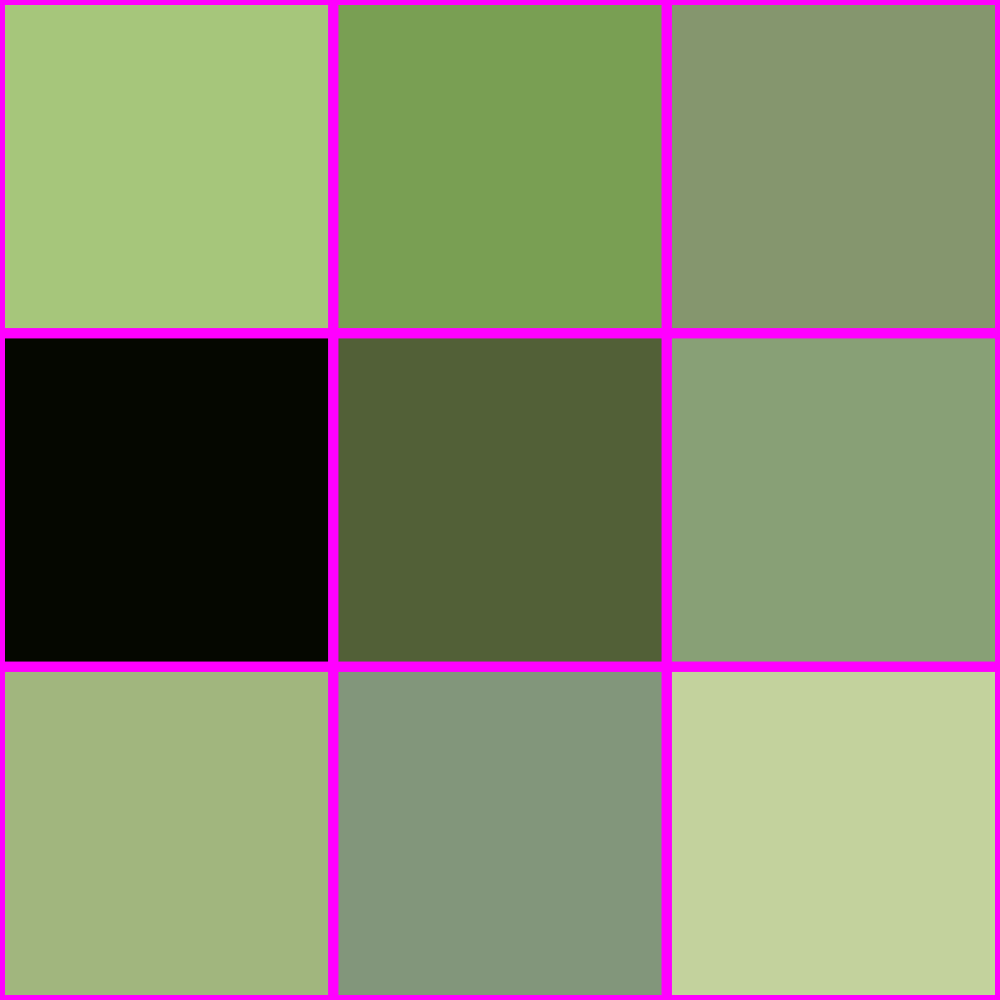 IS THIS ALL THERE IS??
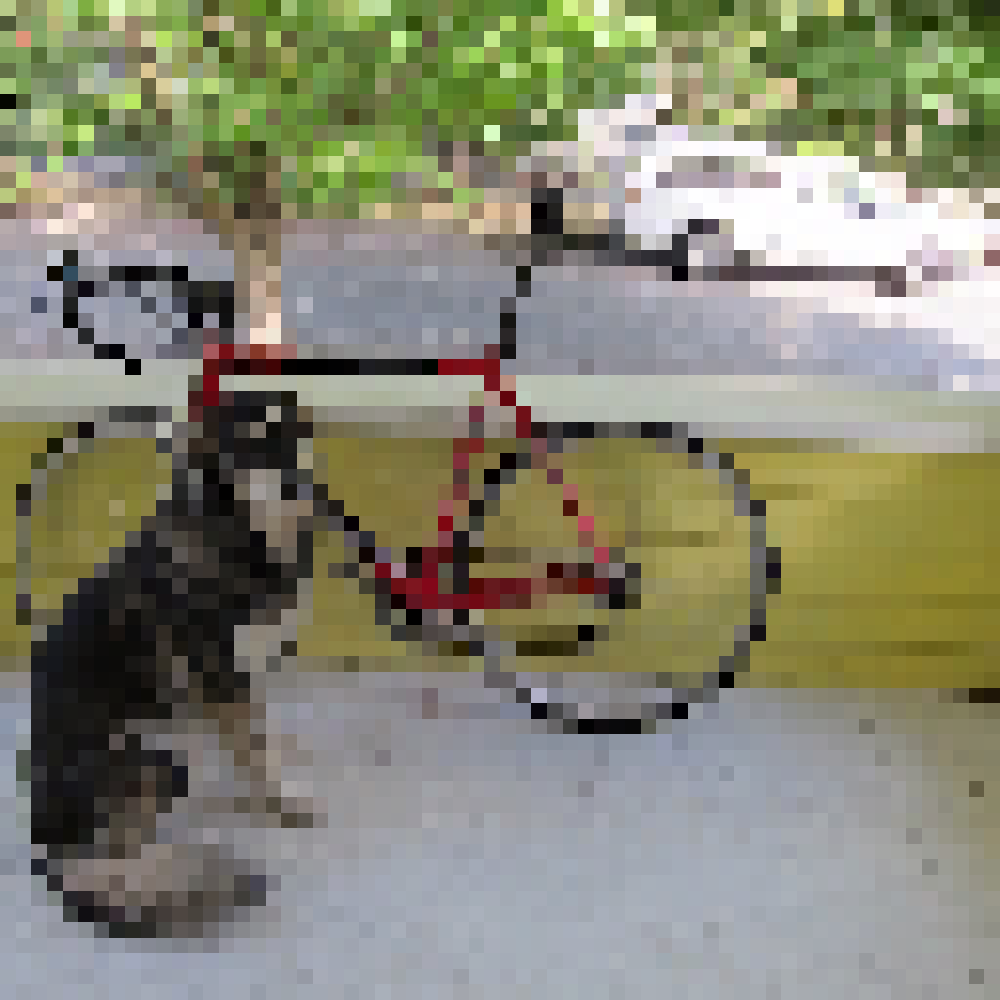 THERE IS A BETTER WAY!
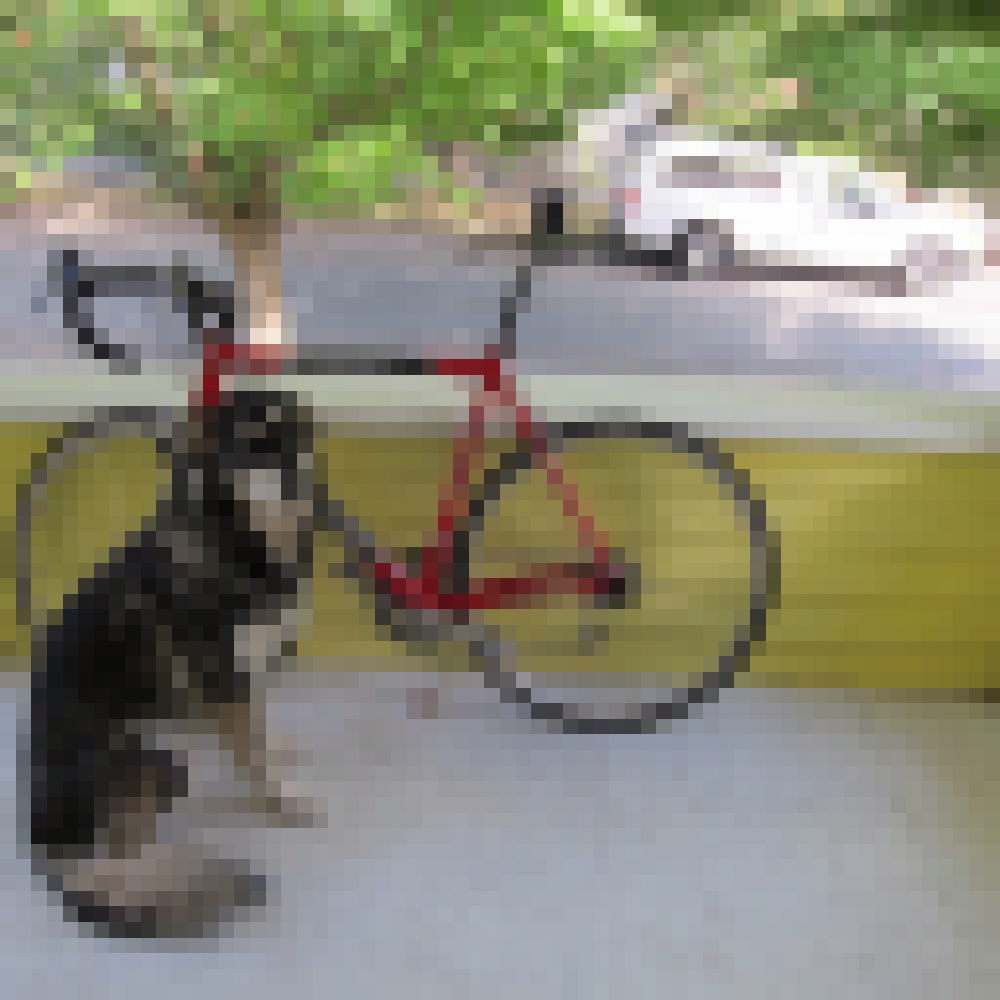 LOOK AT HOW MUCH BETTER
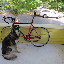 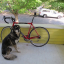 How do?
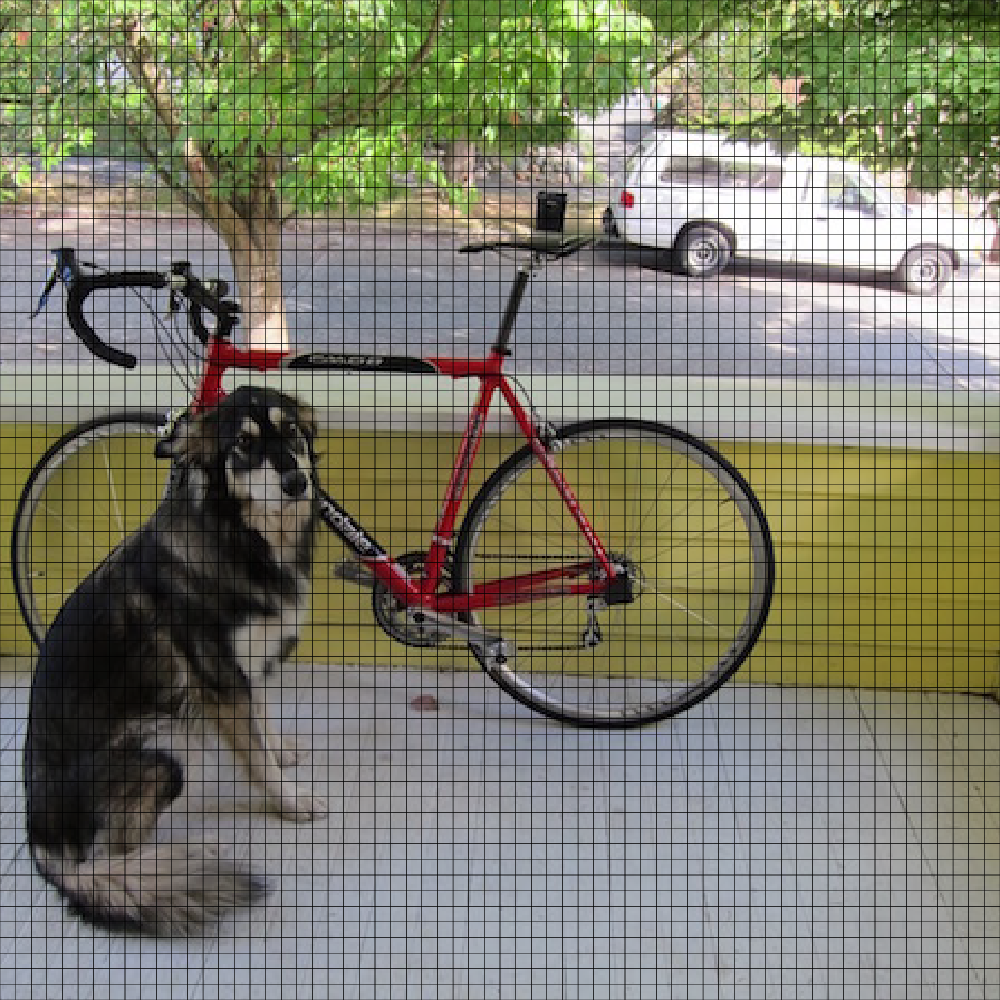 How do? Averaging!
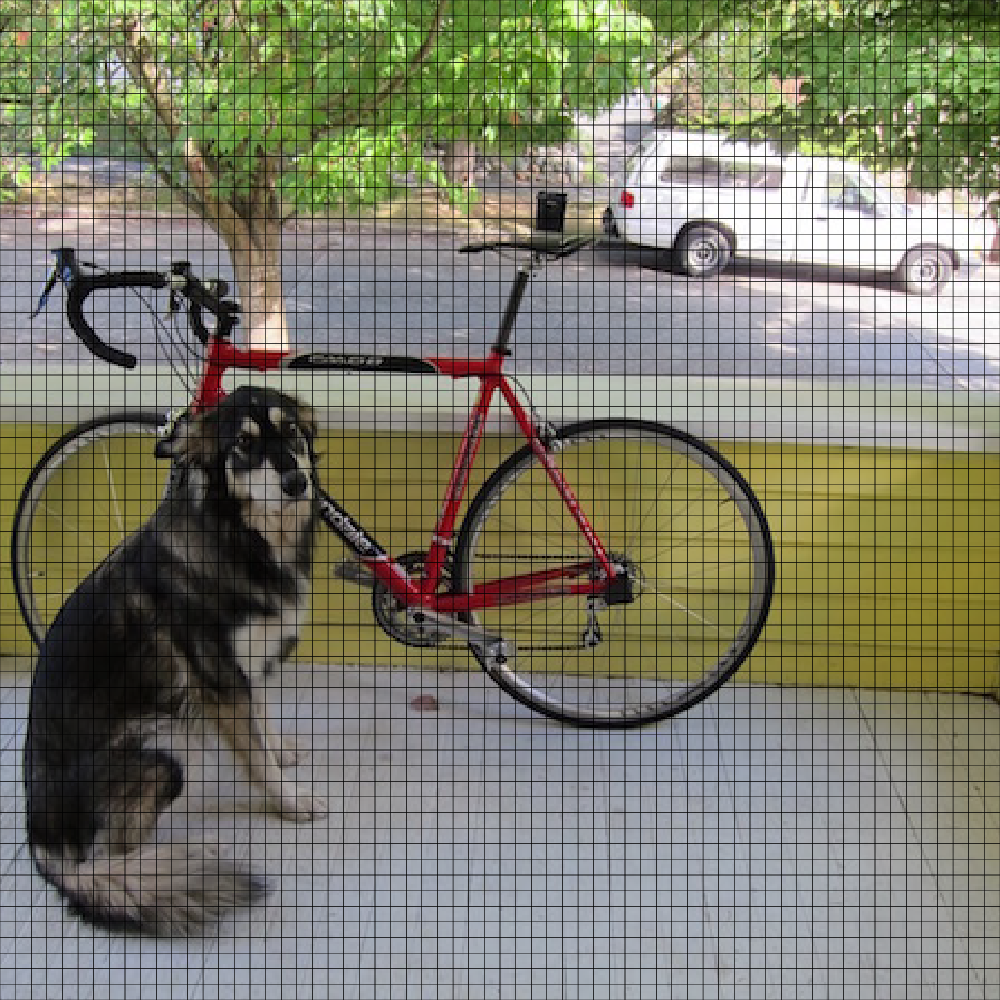 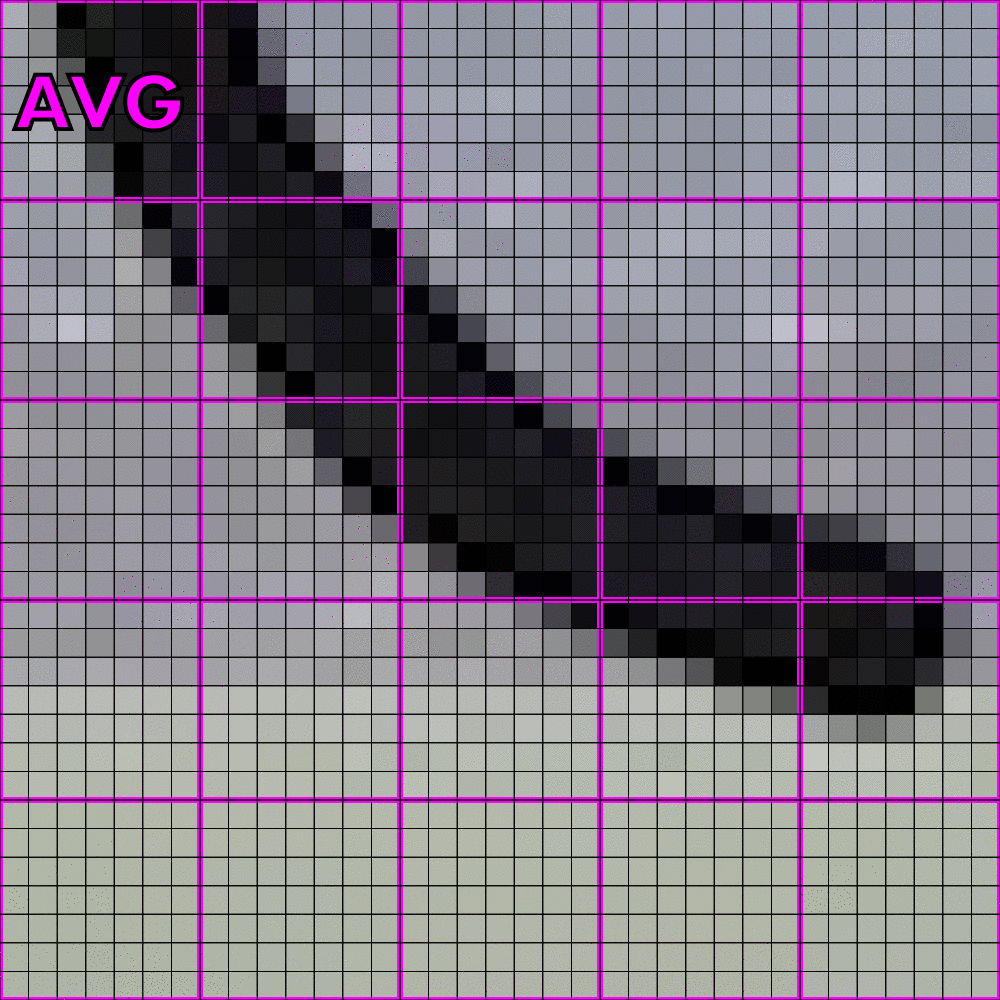 How do? Averaging!
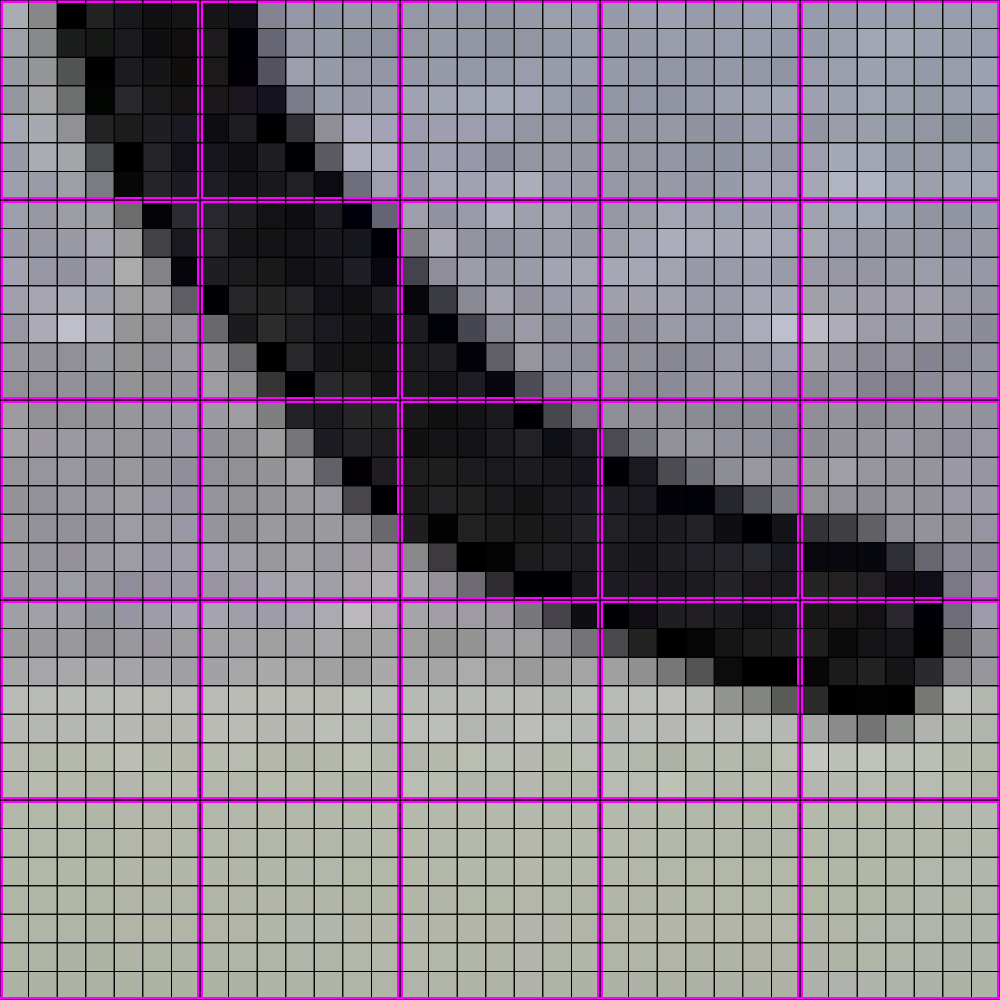 “interpolation”
averaging
X
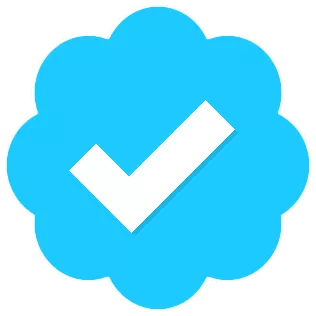 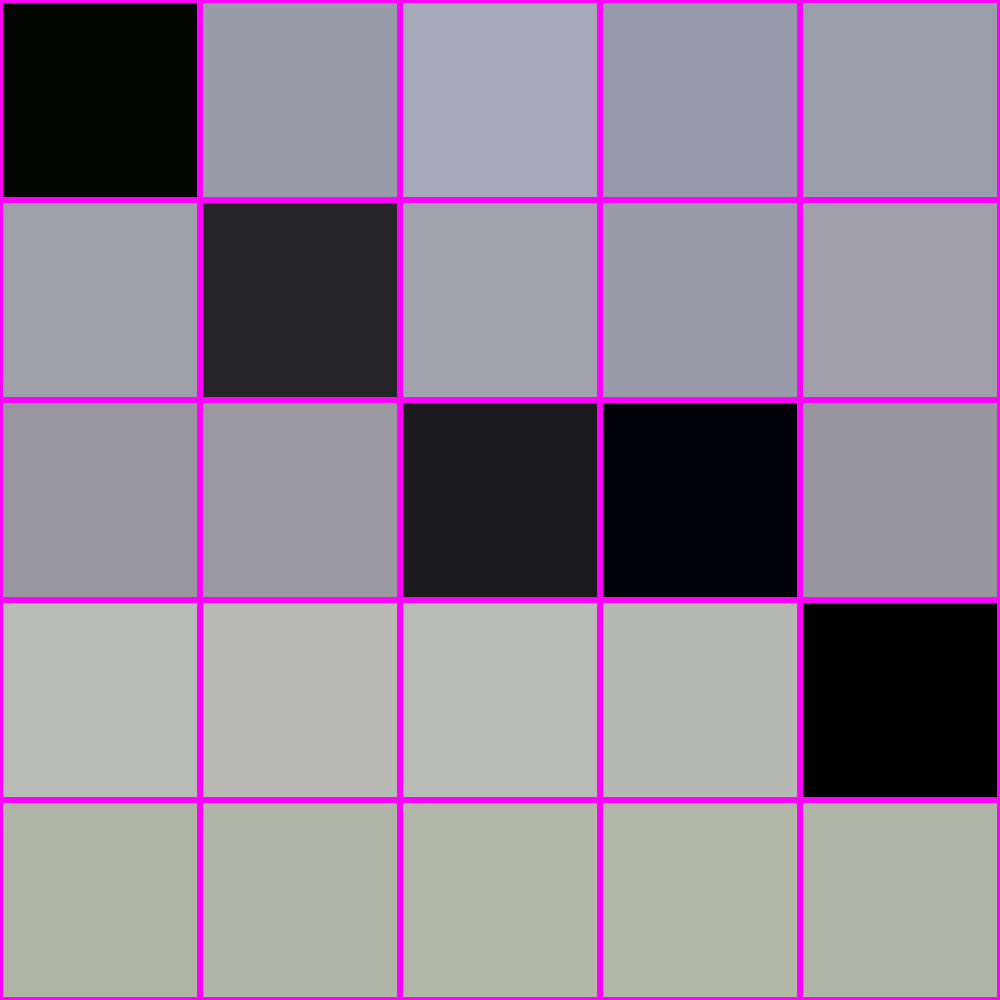 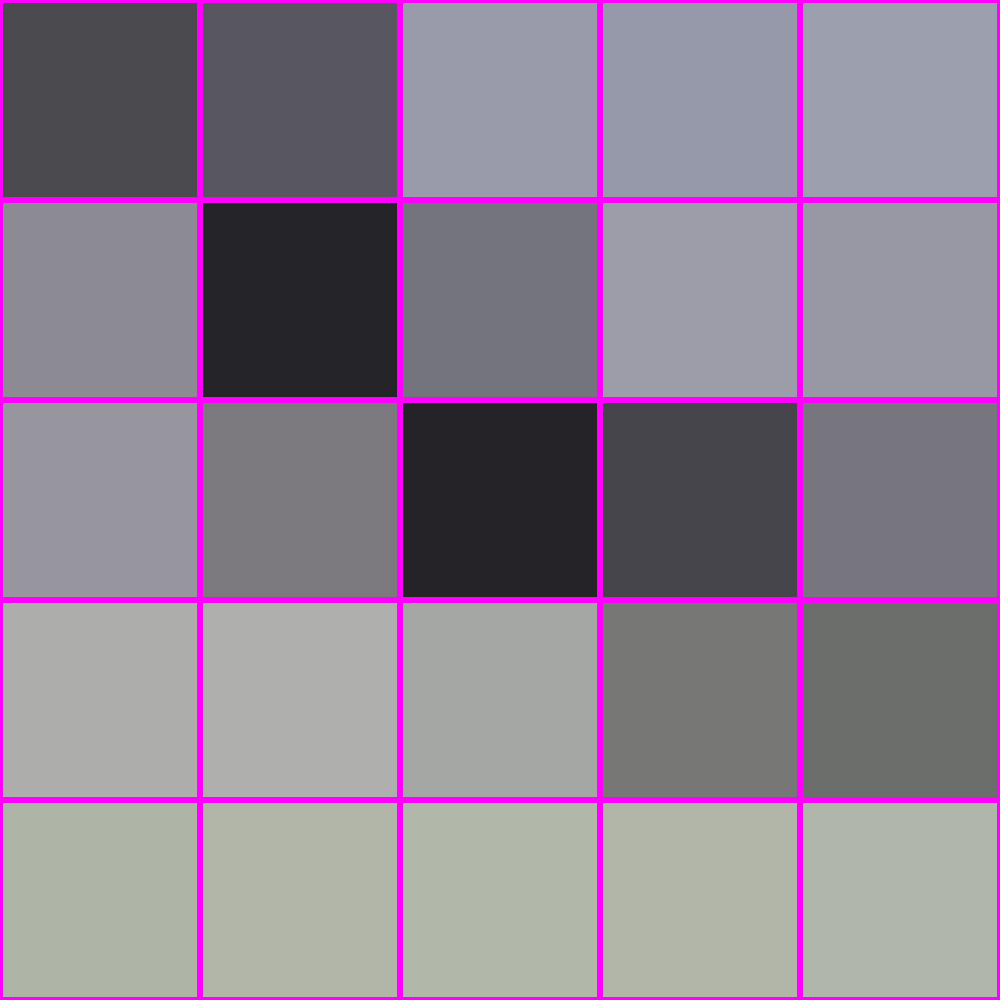 What is averaging?
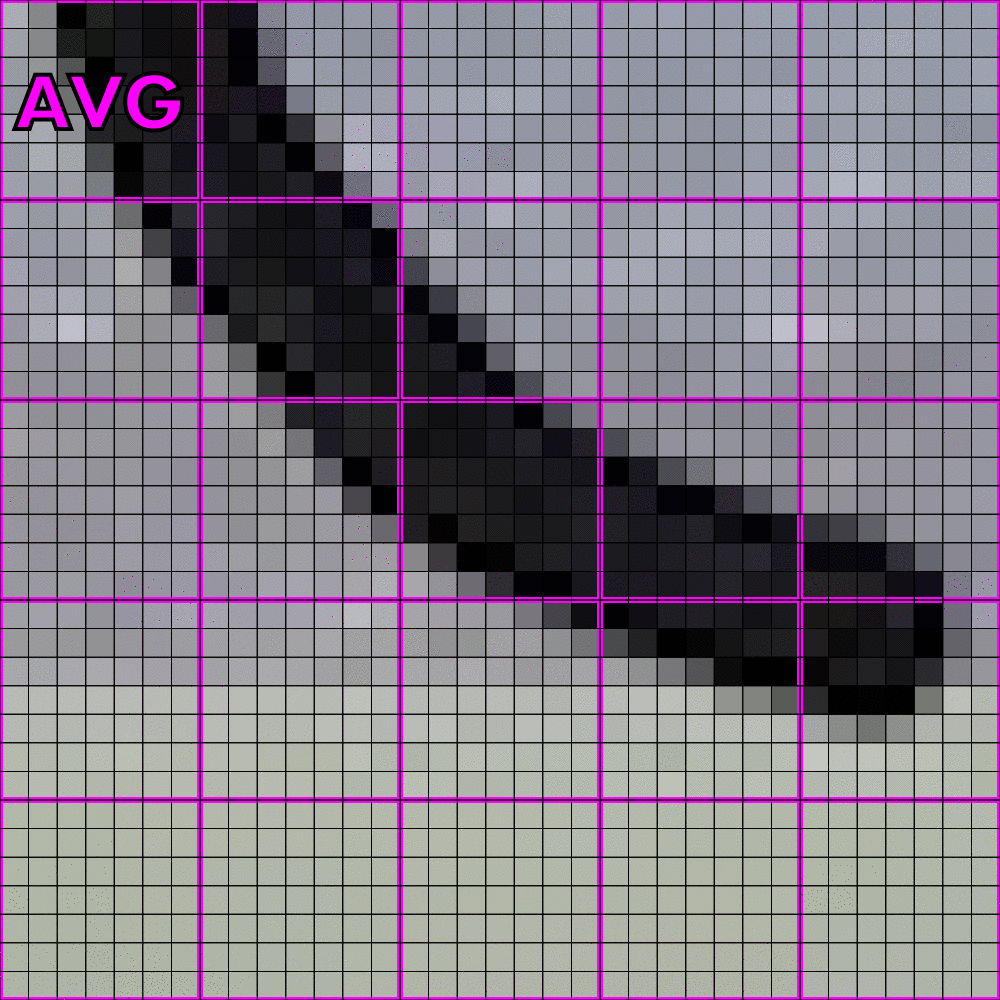 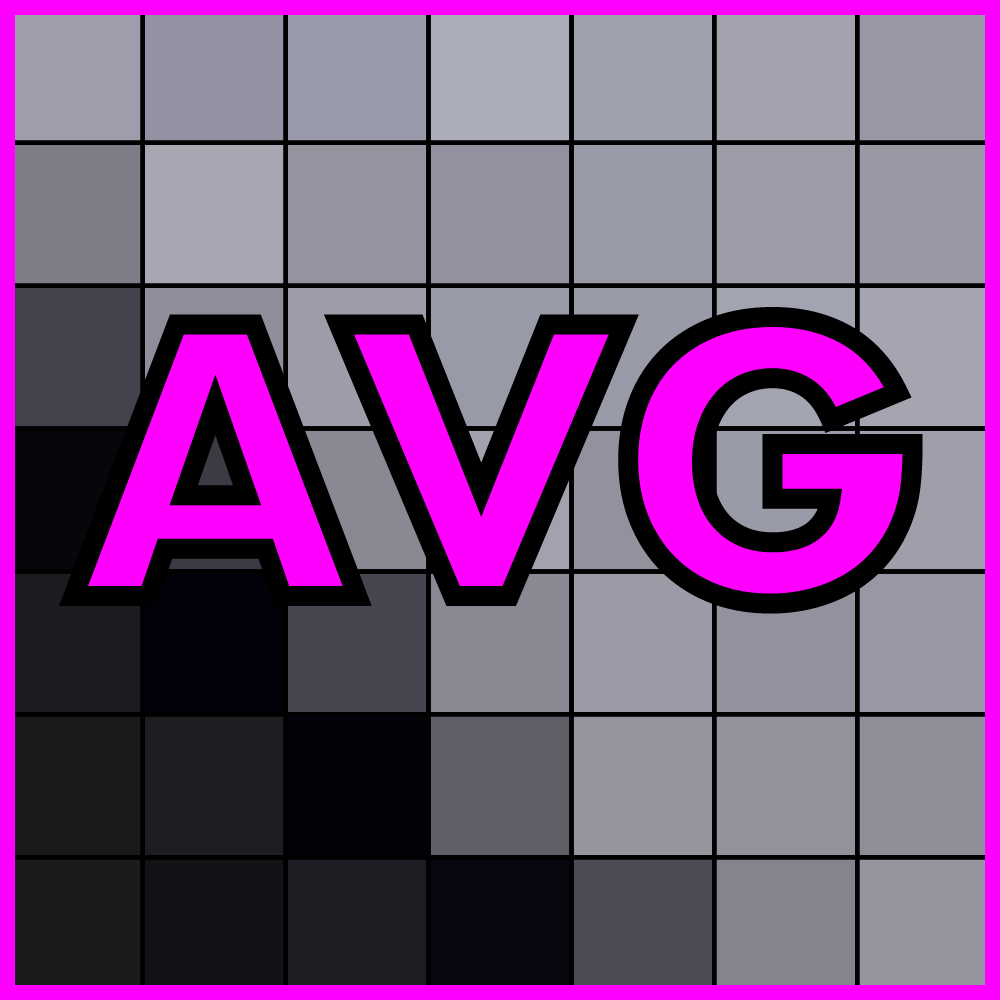 What is averaging? A weighted sum
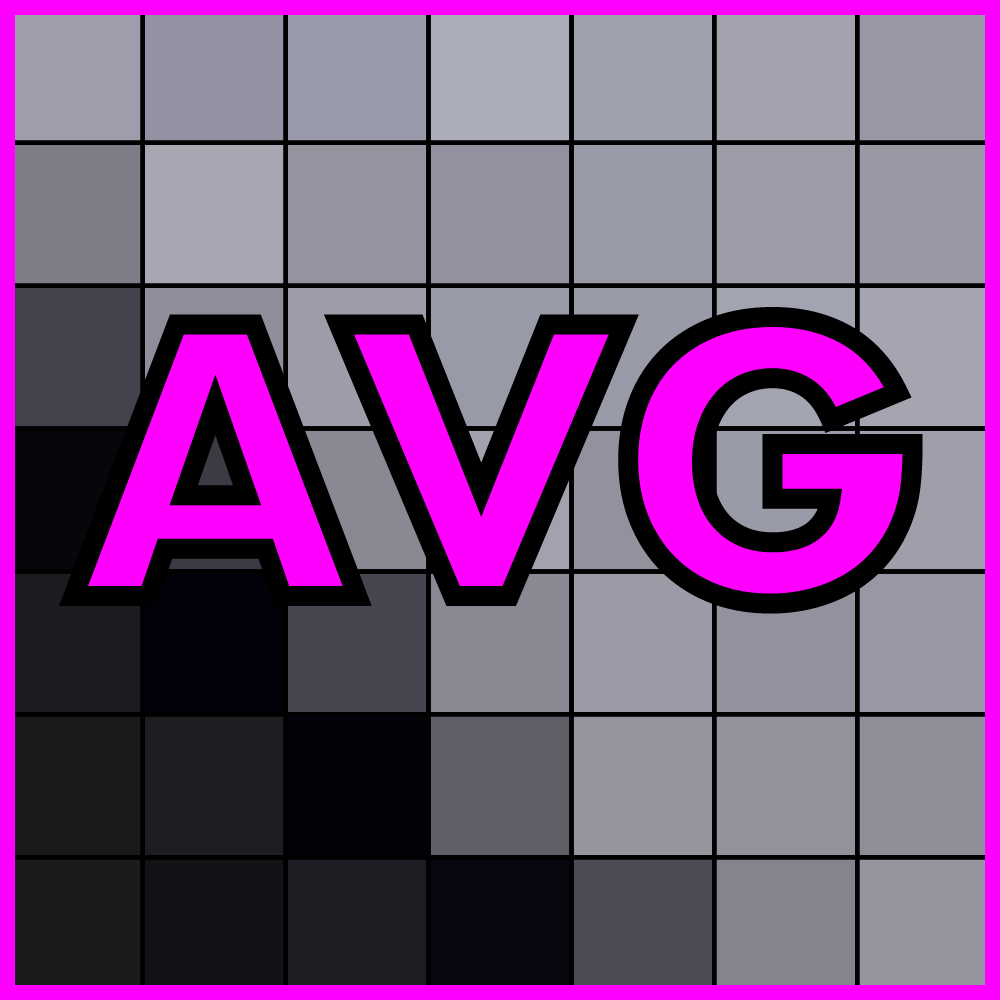 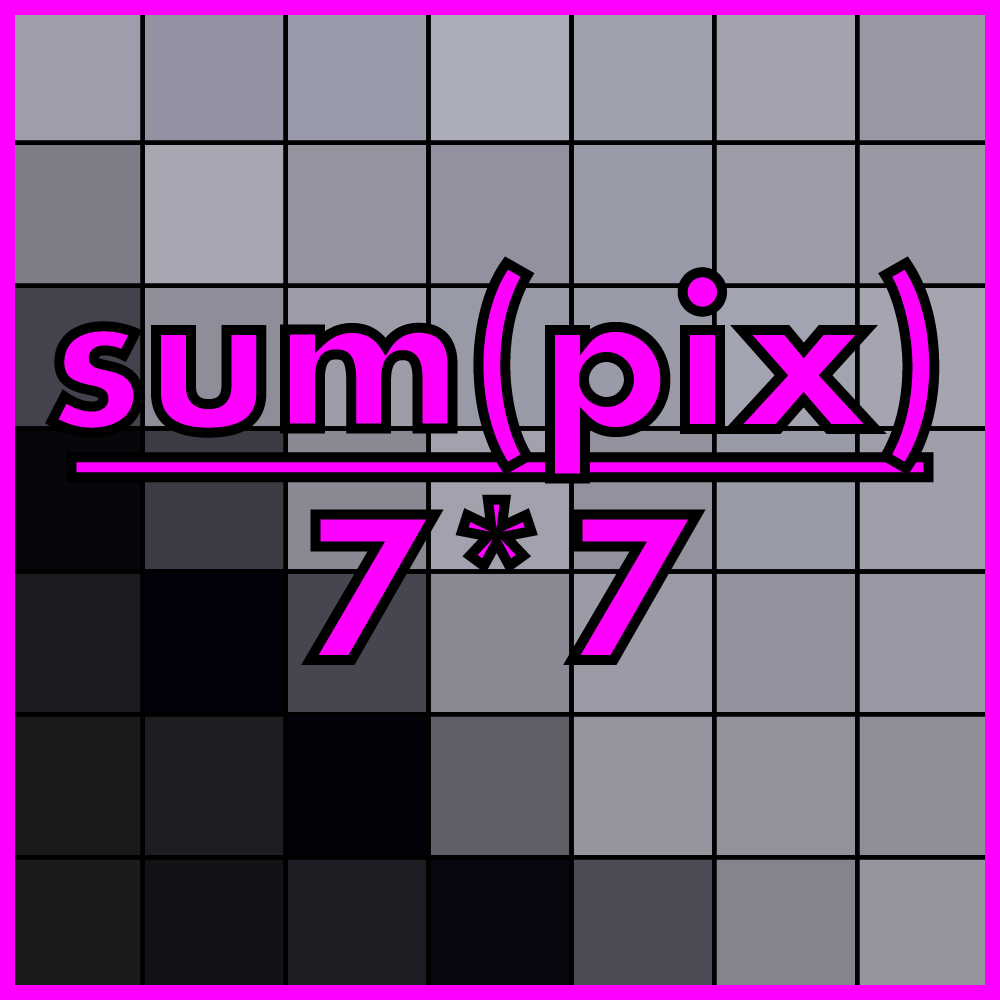 What is averaging? A weighted sum
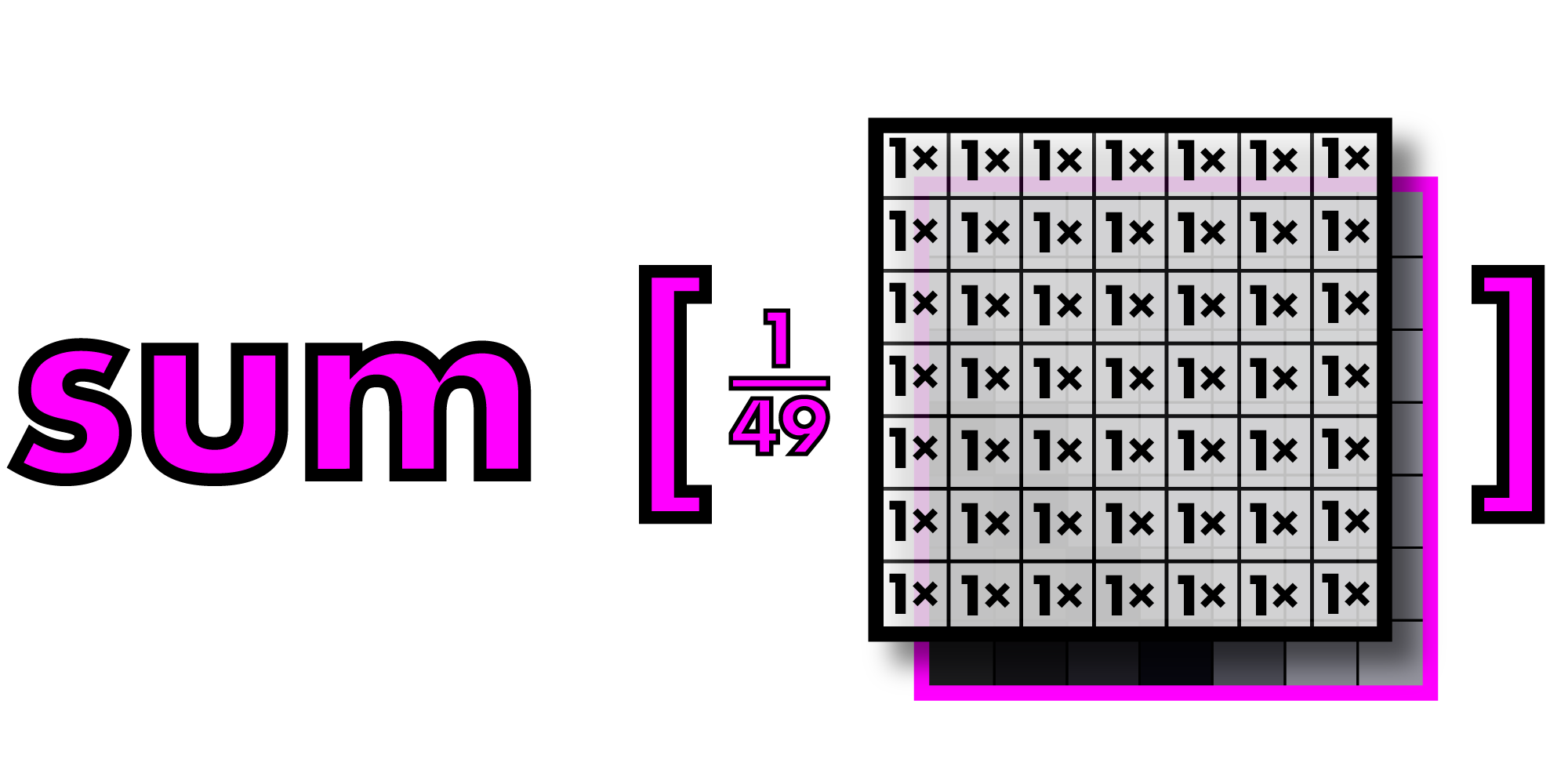 Call this operation “convolution”
Filter or kernel
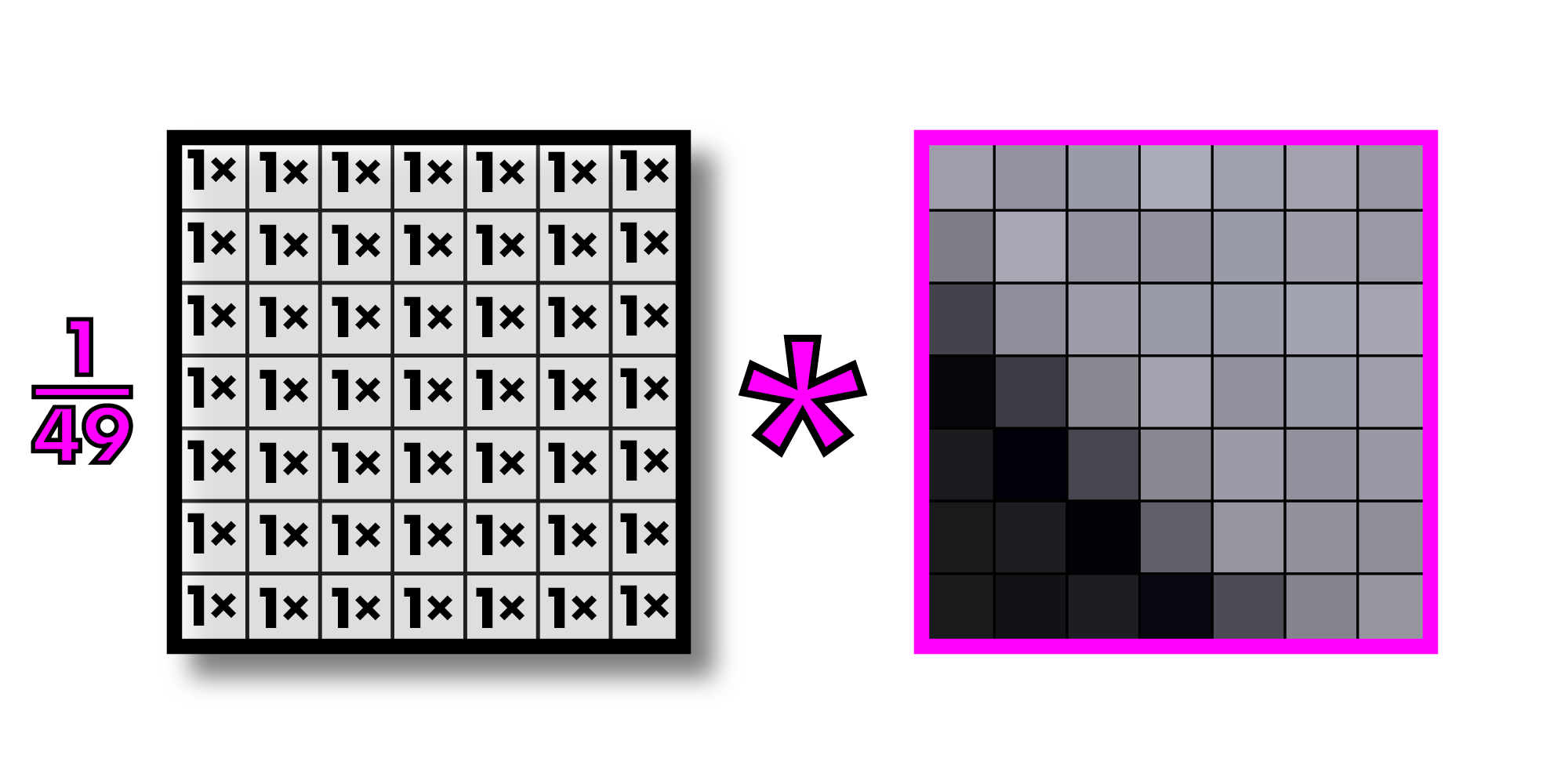 Note: multiplying an image section by a filter is actually called “correlation” and convolution
Involves inverting the filter first, but since our filters are generally symmetric, we call
Everything convolution. This is what all computer vision people do.
Convolutions on larger images
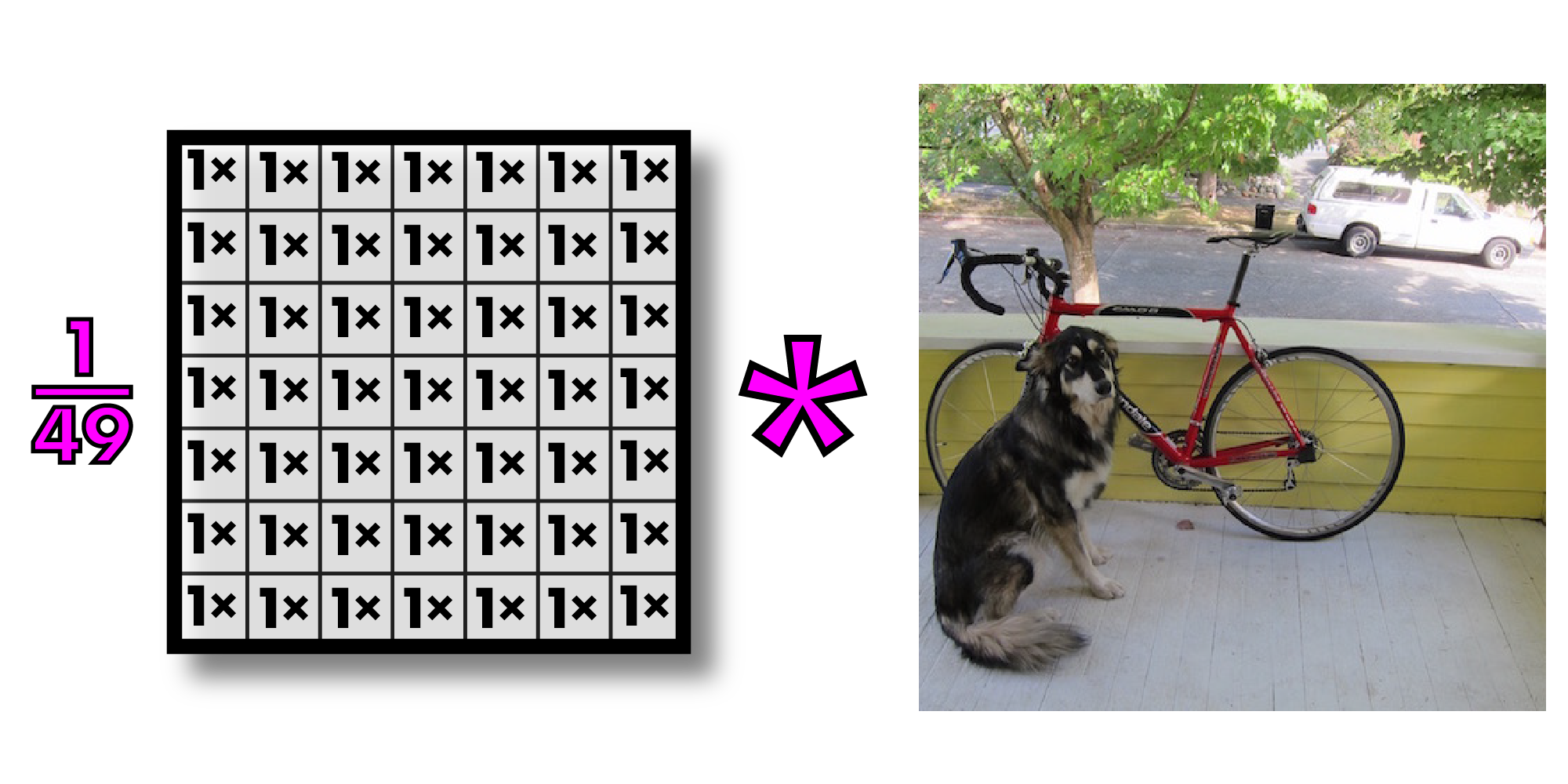 Kernel slides across image
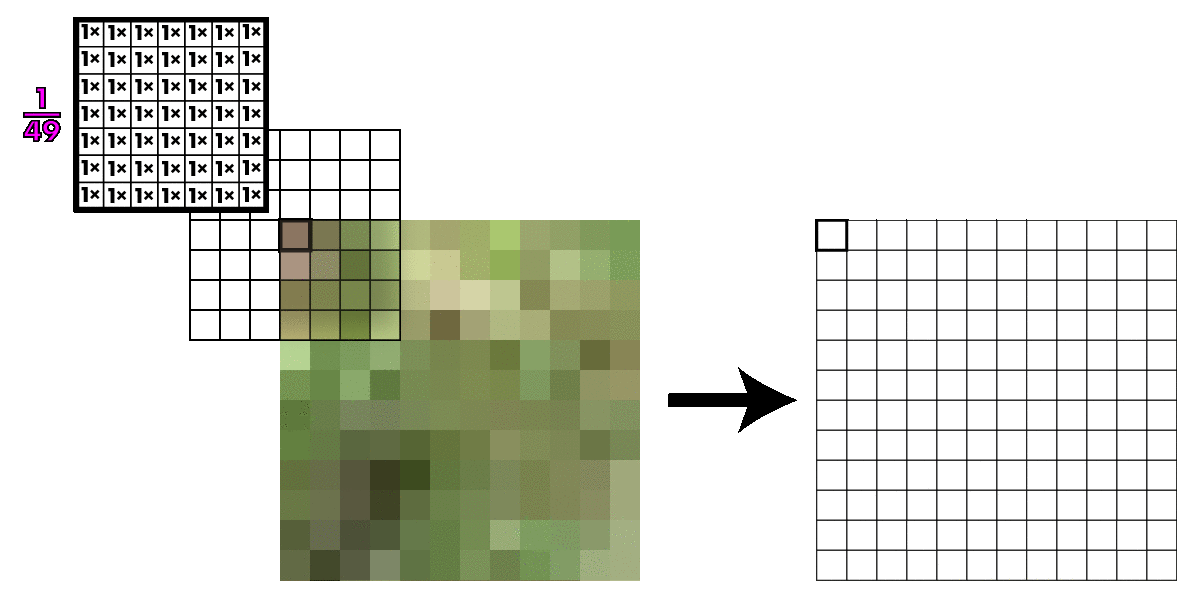 Convolutions on larger images
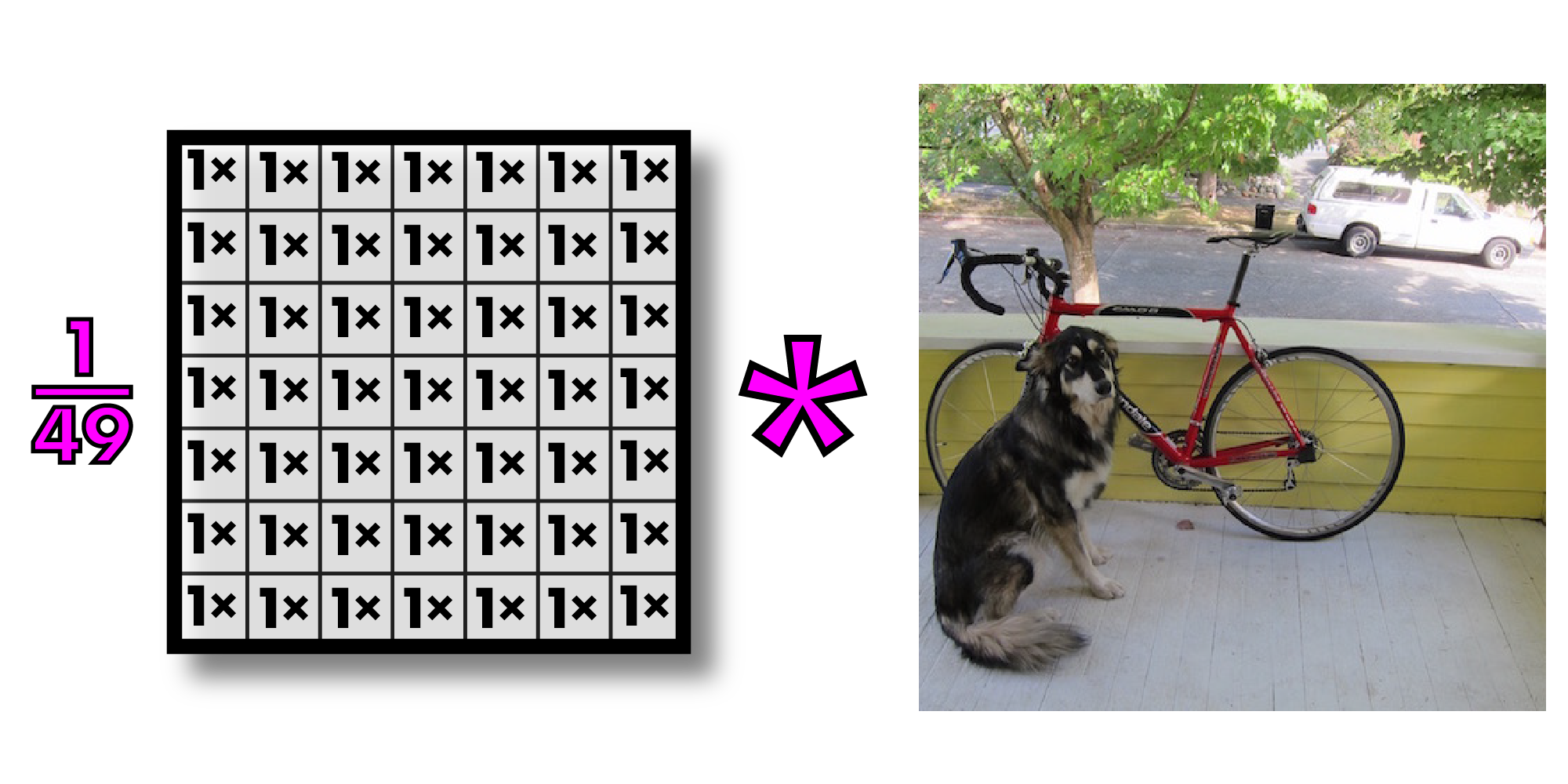 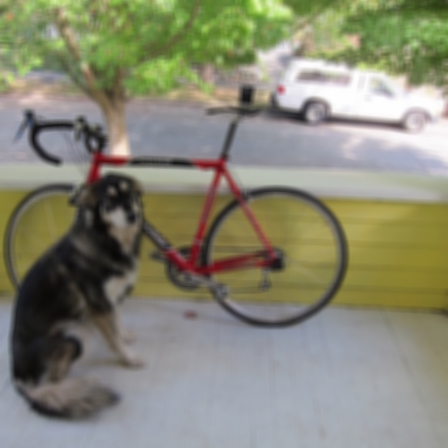 This is called box filter
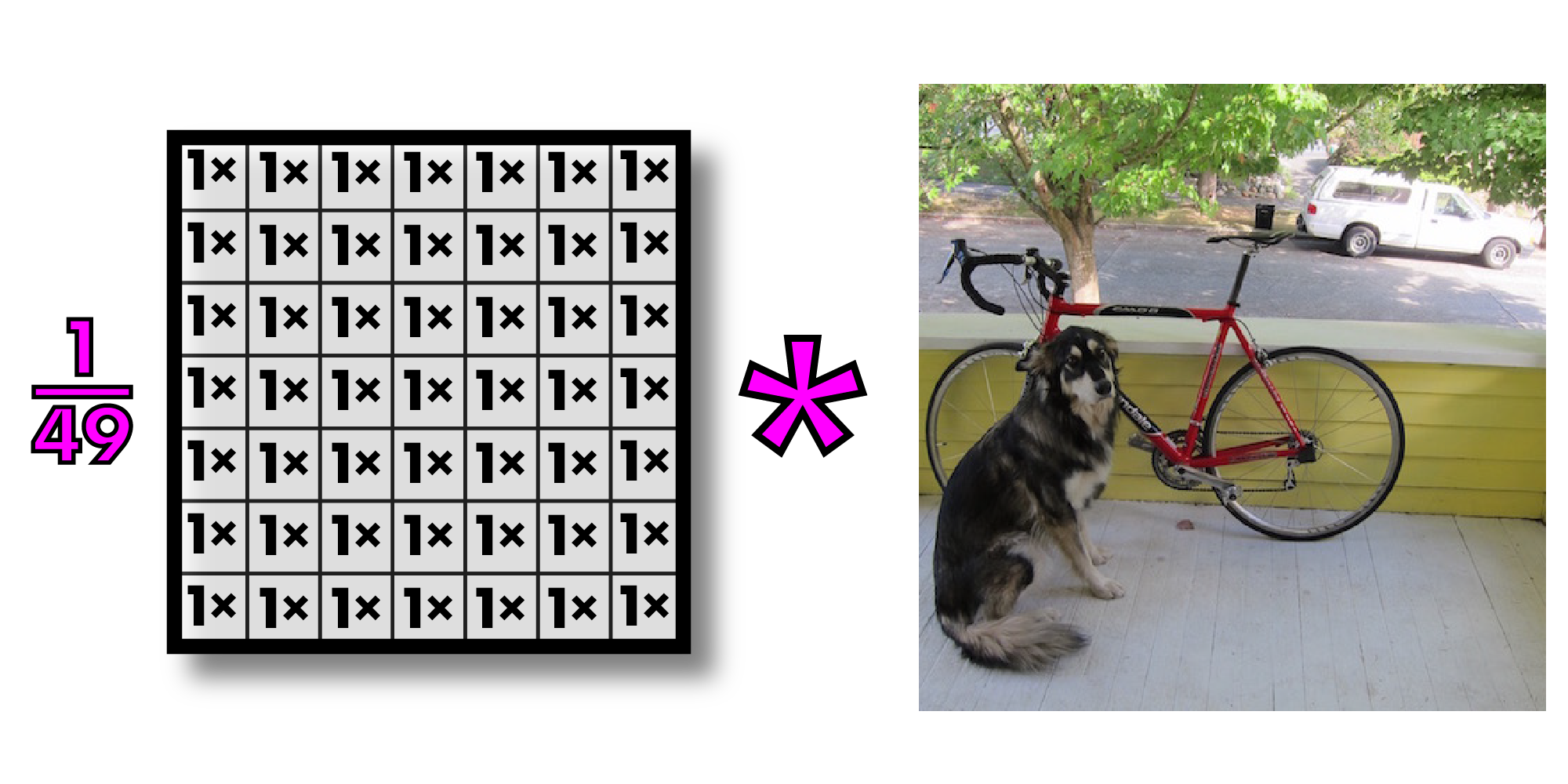 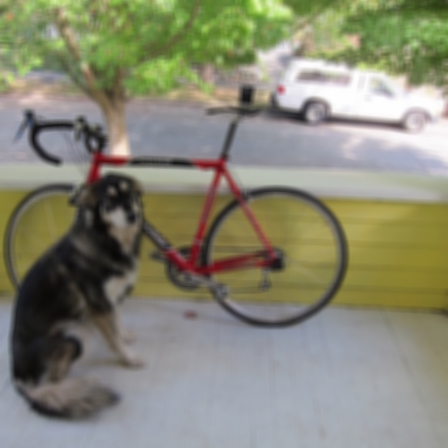 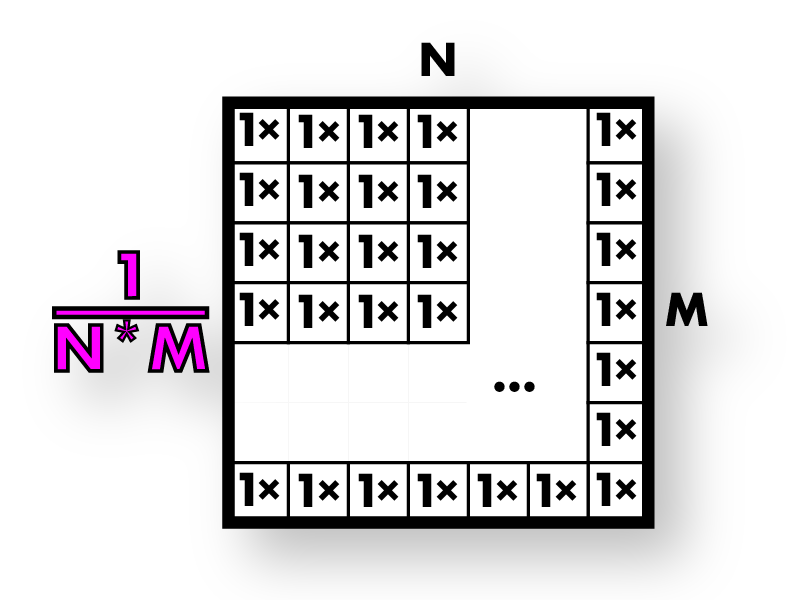 Box filters
Box filters smooth image
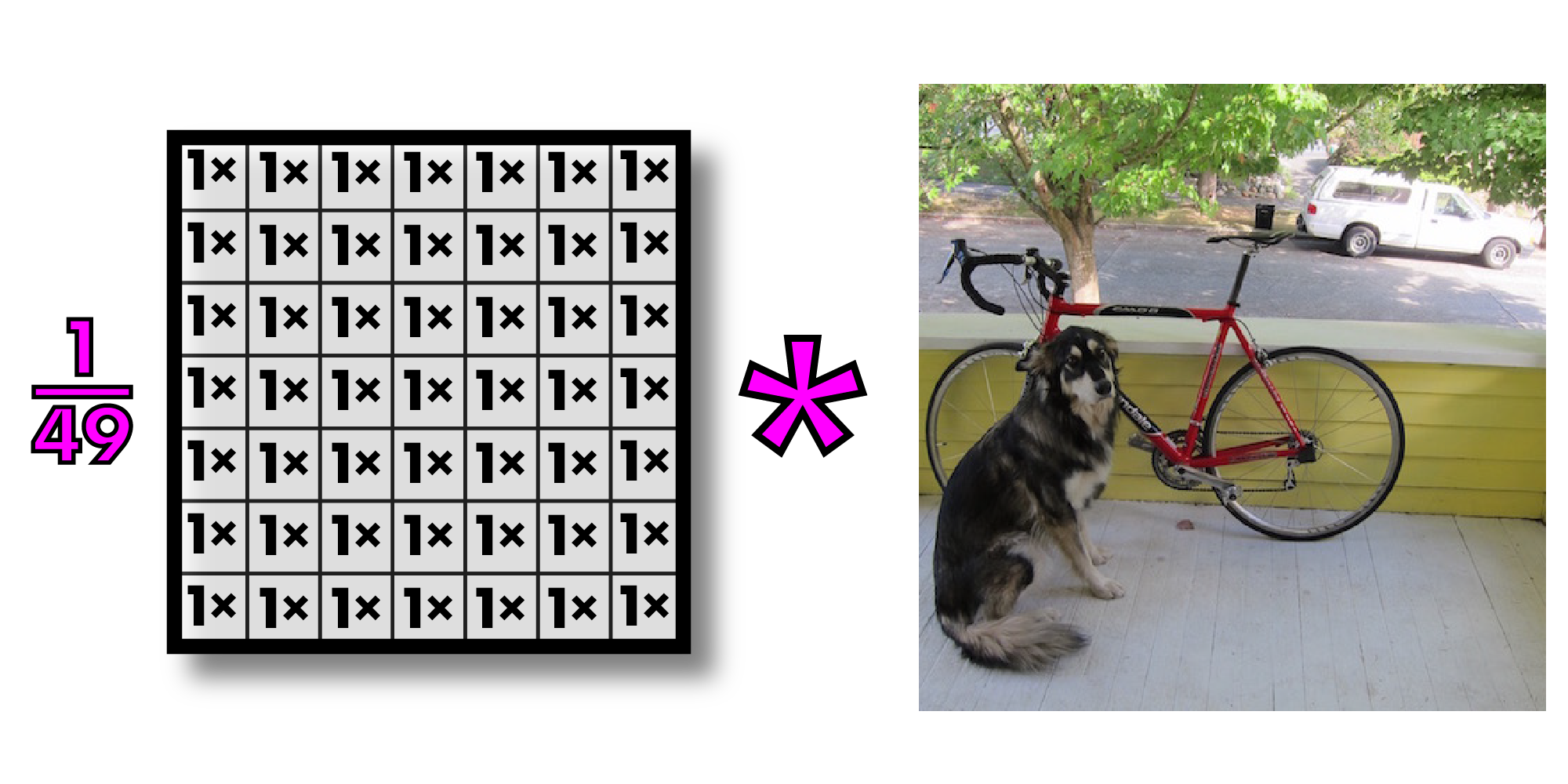 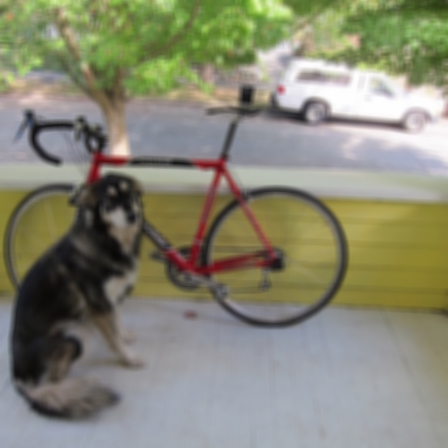 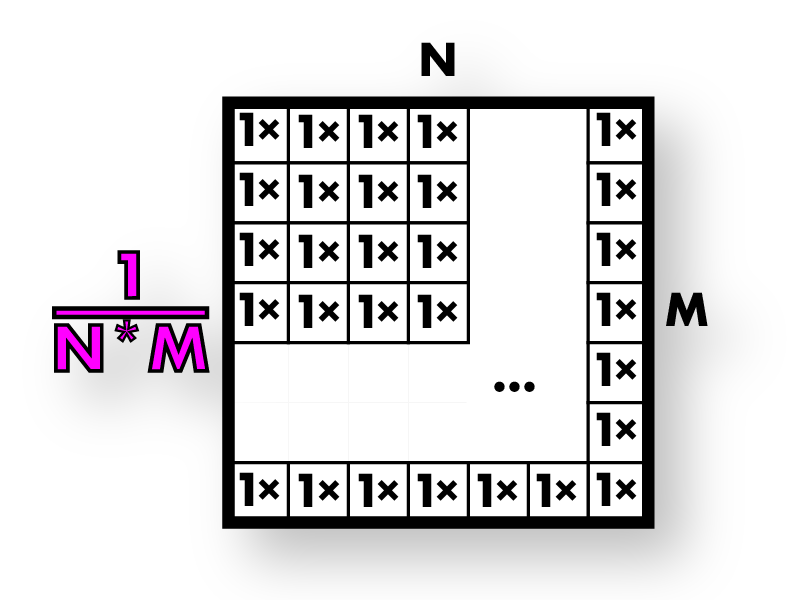 Box filters
Box filters smooth image
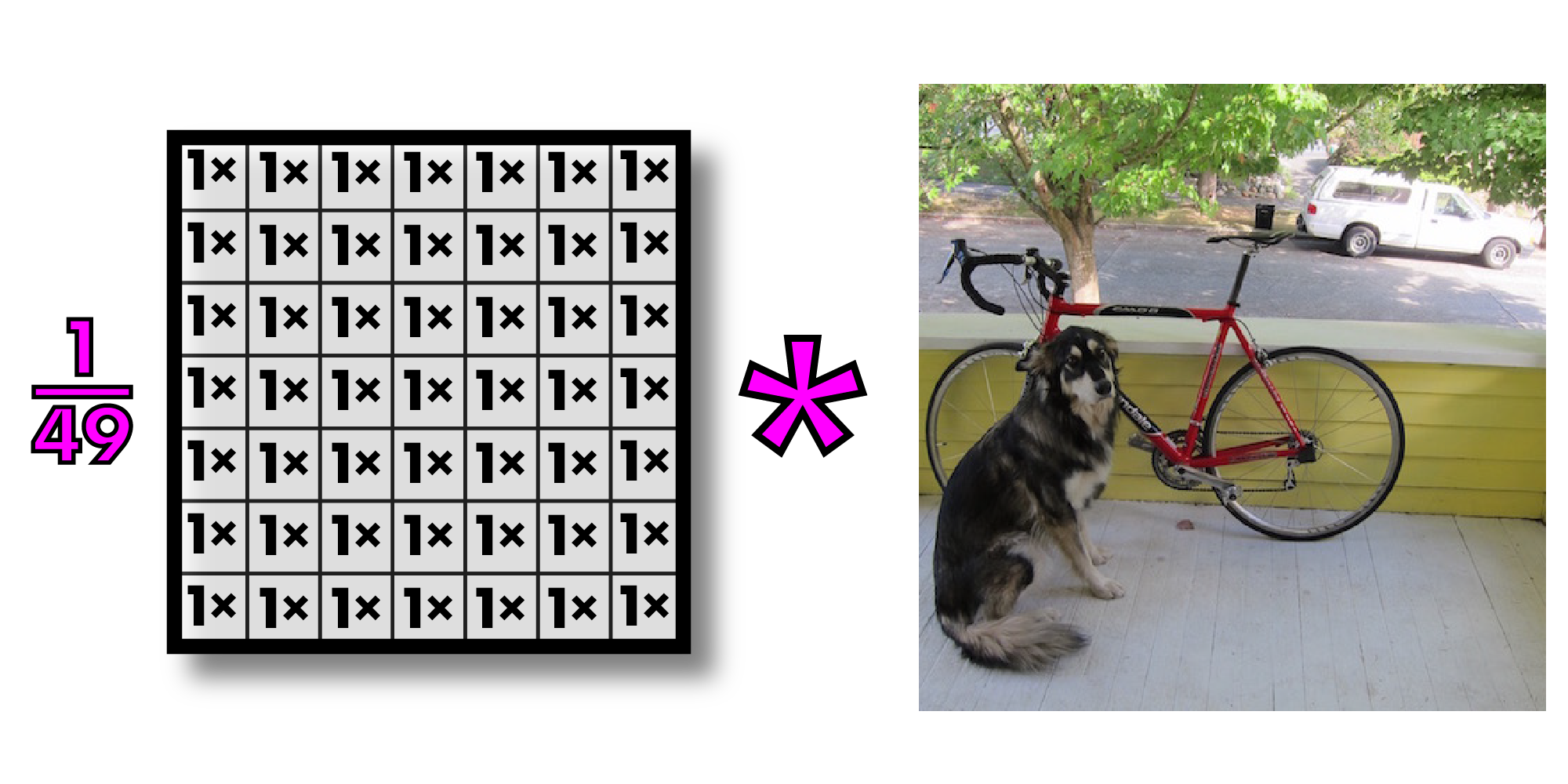 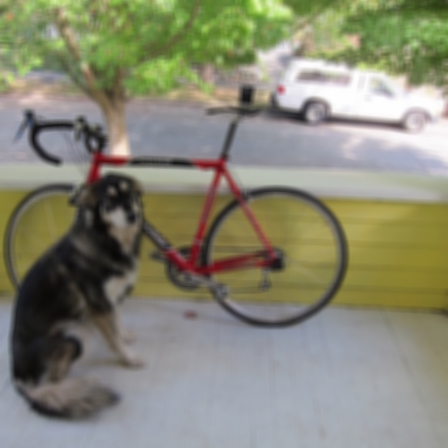 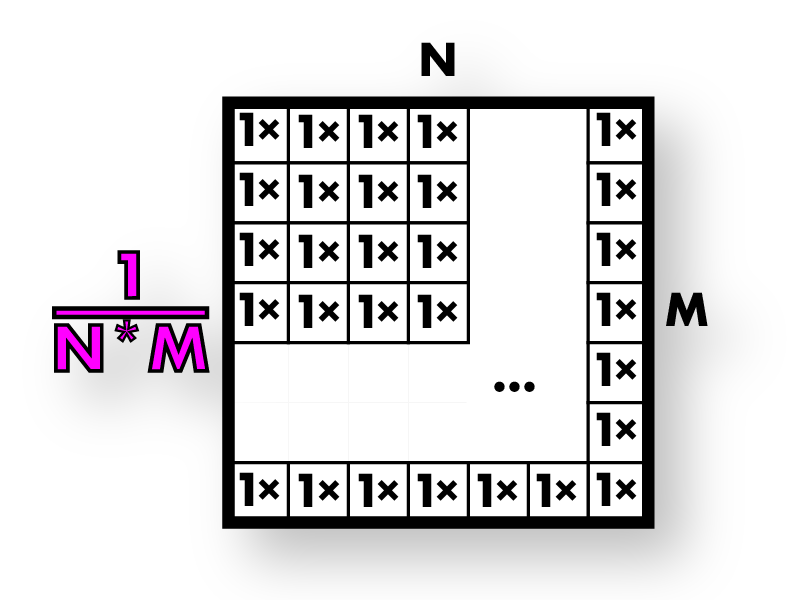 Box filters
Now we resize our smoothed image
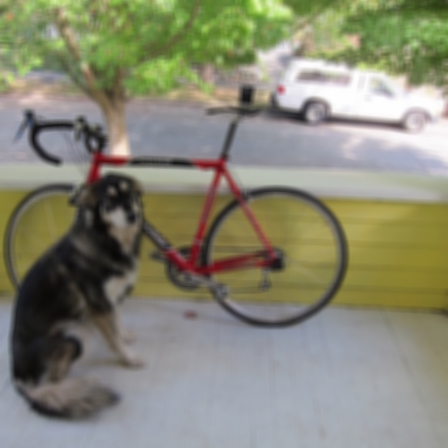 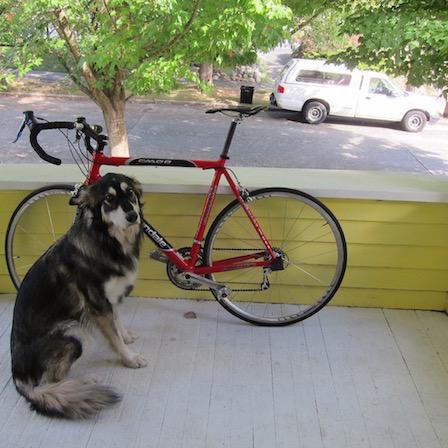 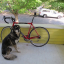 So much better!
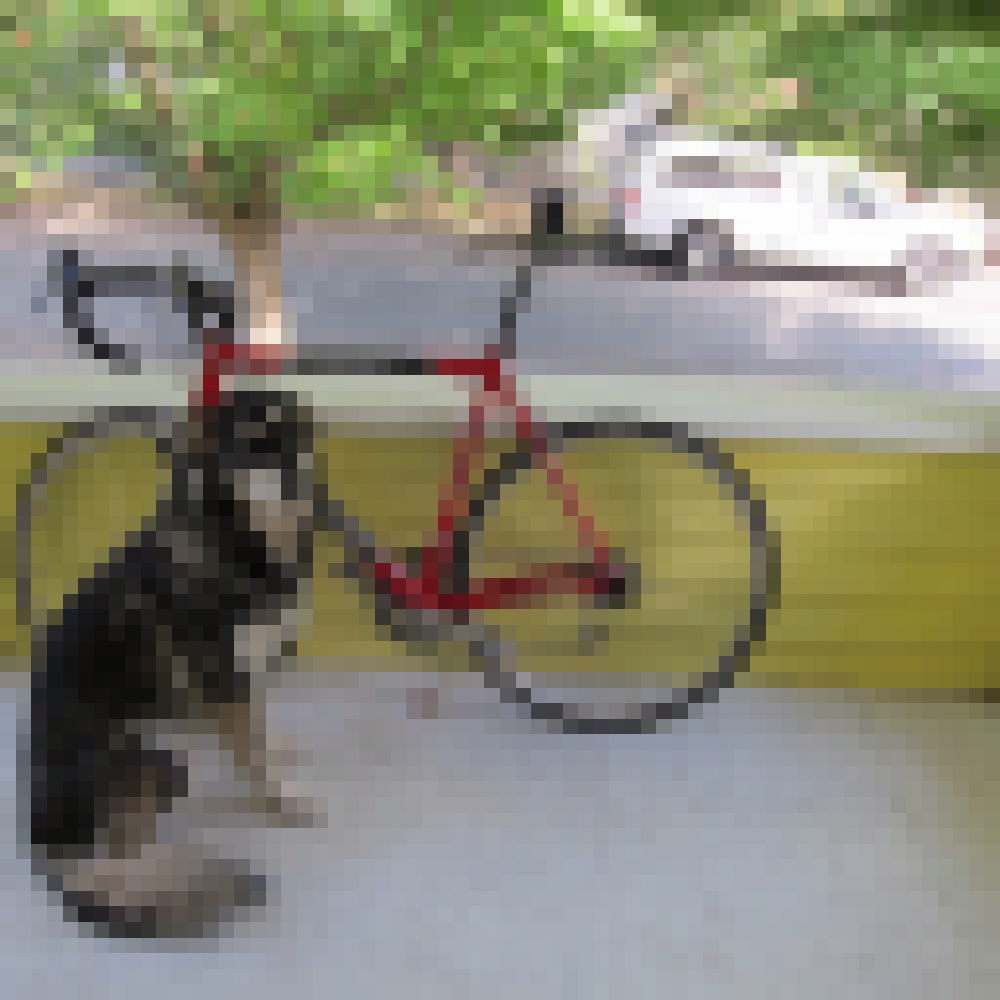 Box filters have artifacts
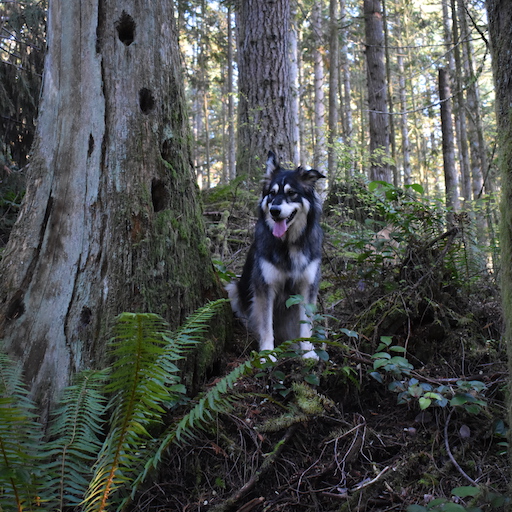 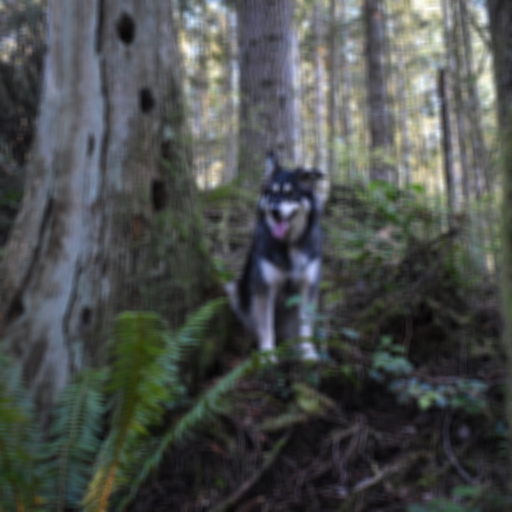 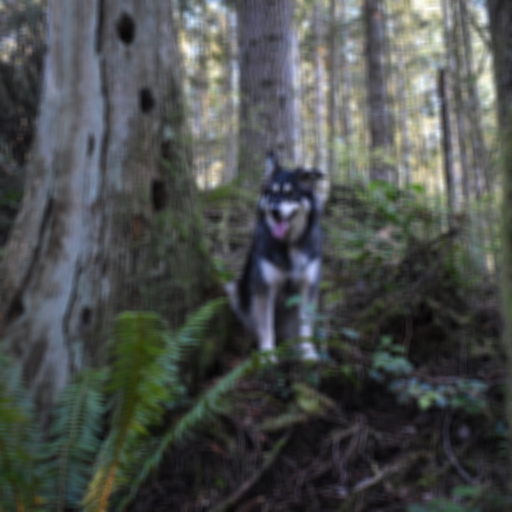 Box filters have artifacts
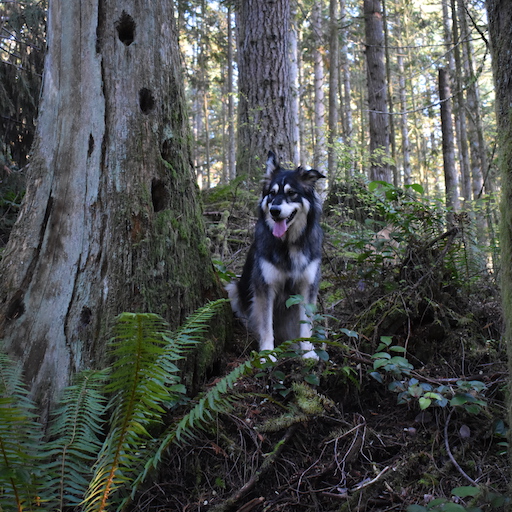 Box filters: vertical + horizontal streaking
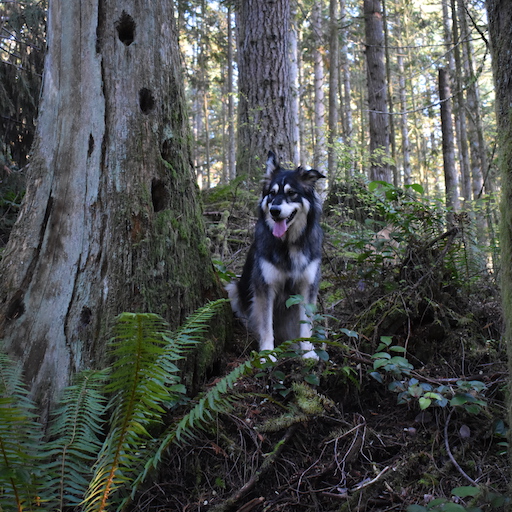 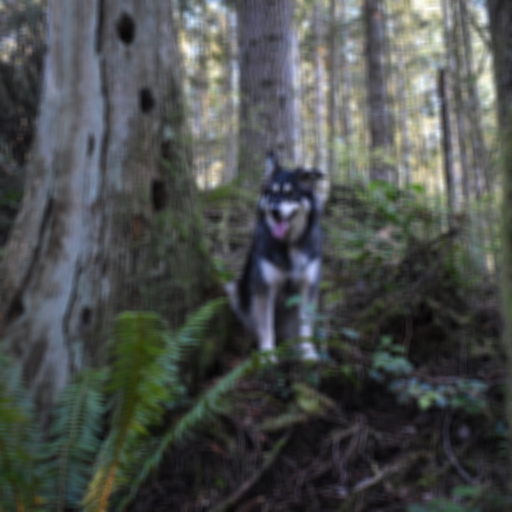 Box filters: vertical + horizontal streaking
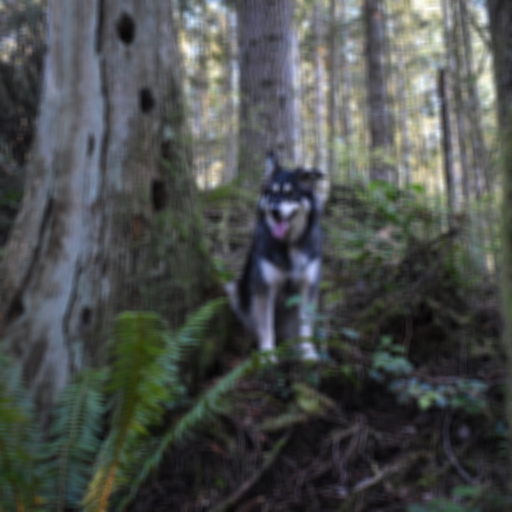 Box filters: vertical + horizontal streaking
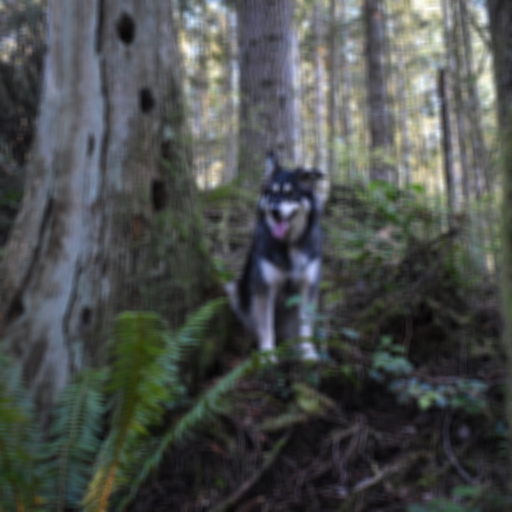 Box filters: vertical + horizontal streaking
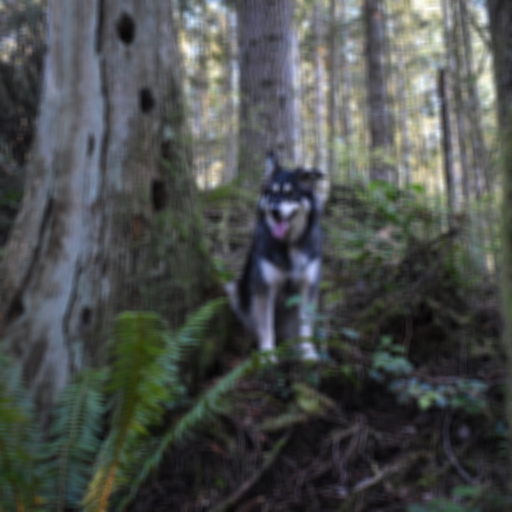 We want a smoothly weighted kernel
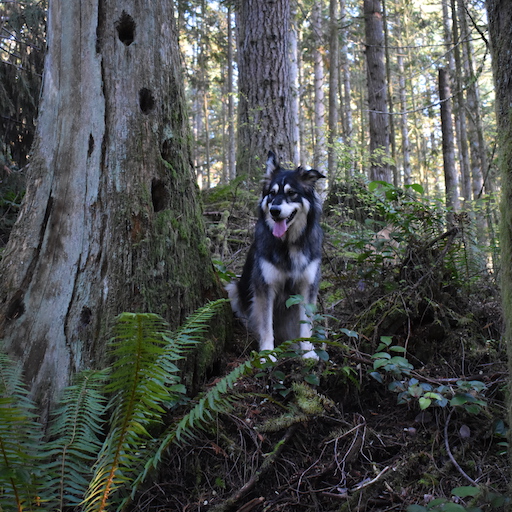 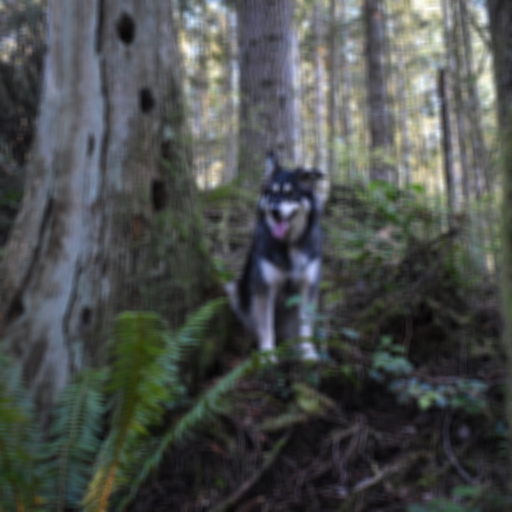 Gaussians
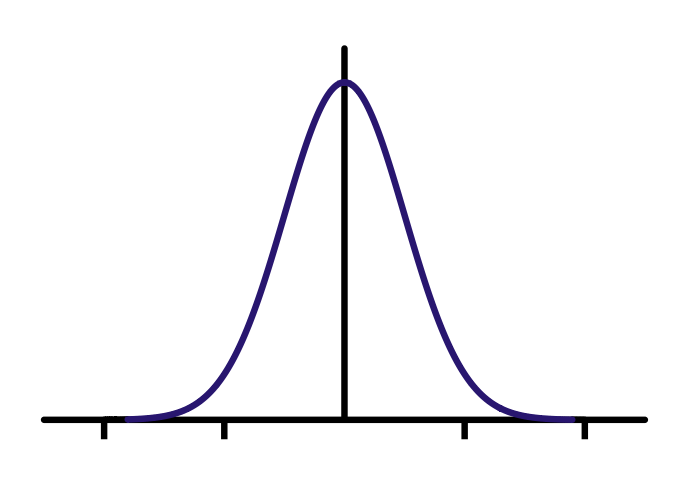 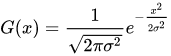 2d Gaussian
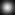 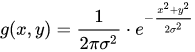 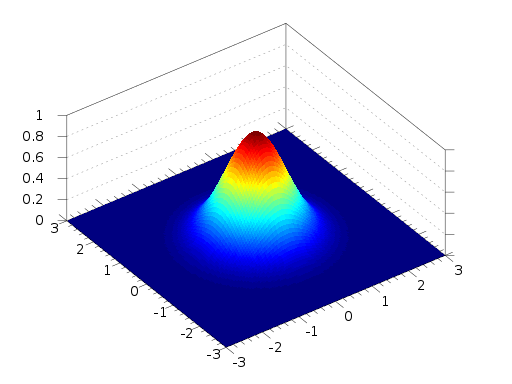 Better smoothing with Gaussians
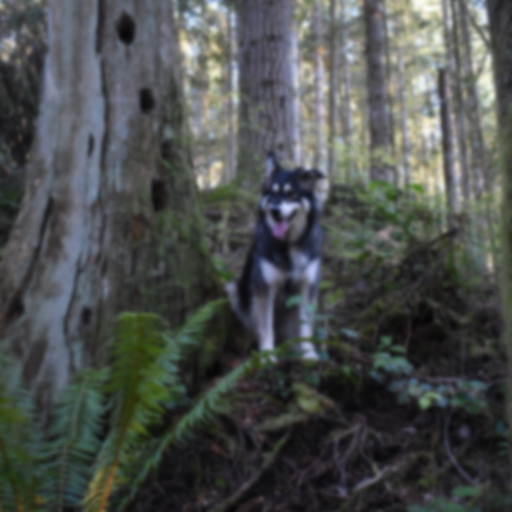 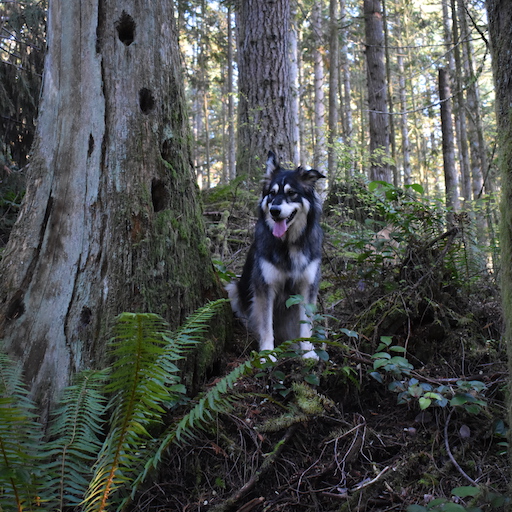 =
*
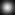 Better smoothing with Gaussians
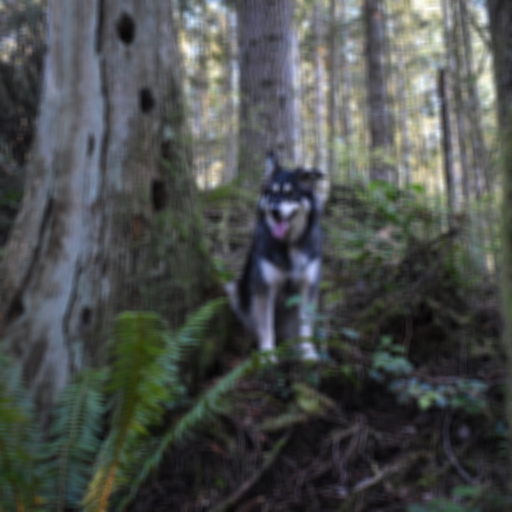 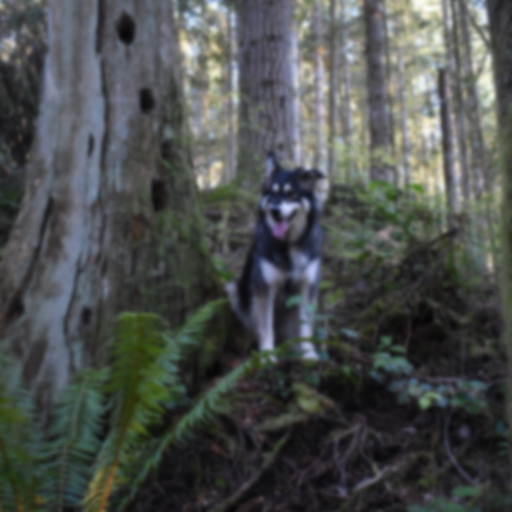 Better smoothing with Gaussians
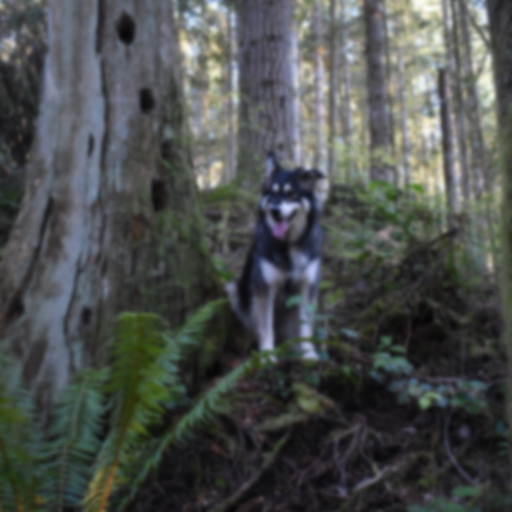 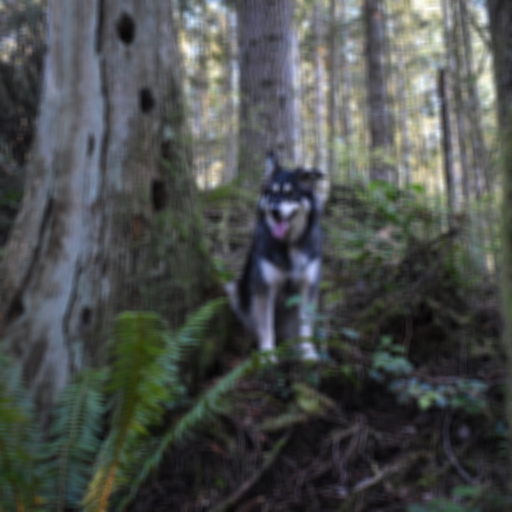 Box Filtered                                                            Gaussian Filtered
Wow, so what was that convolution thing??
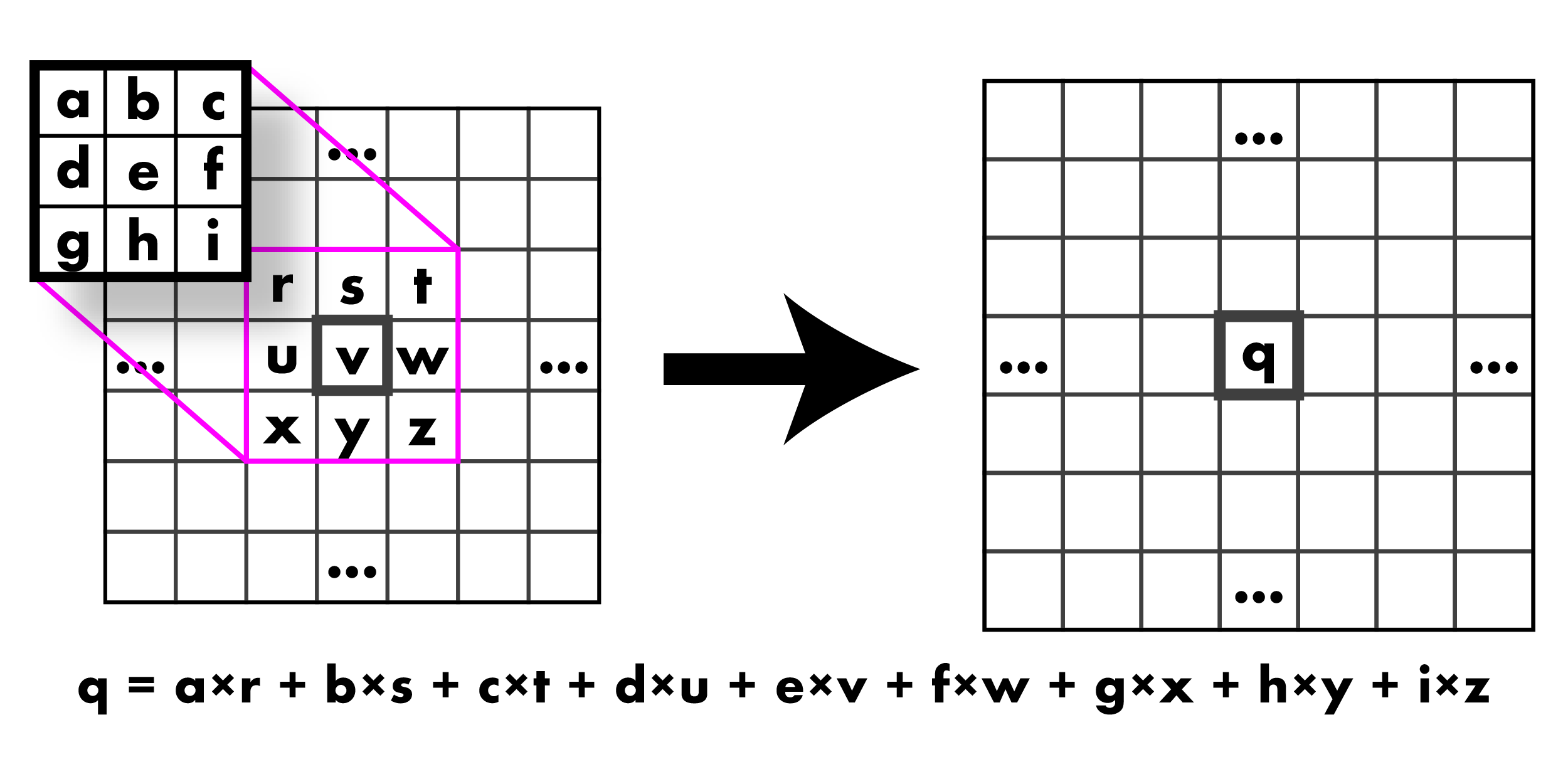 Wow, so what was that convolution thing??
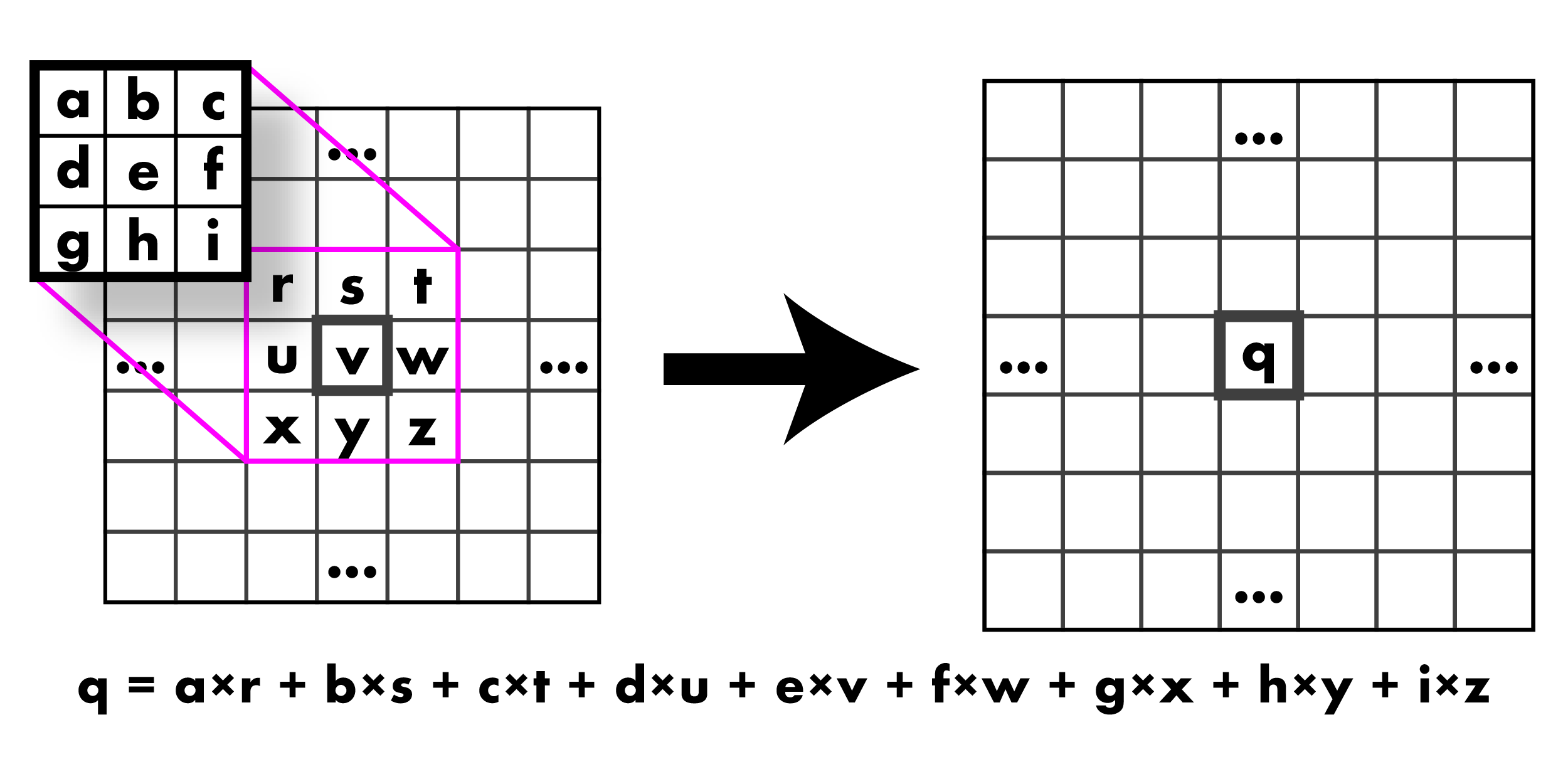 Calculate it, go!
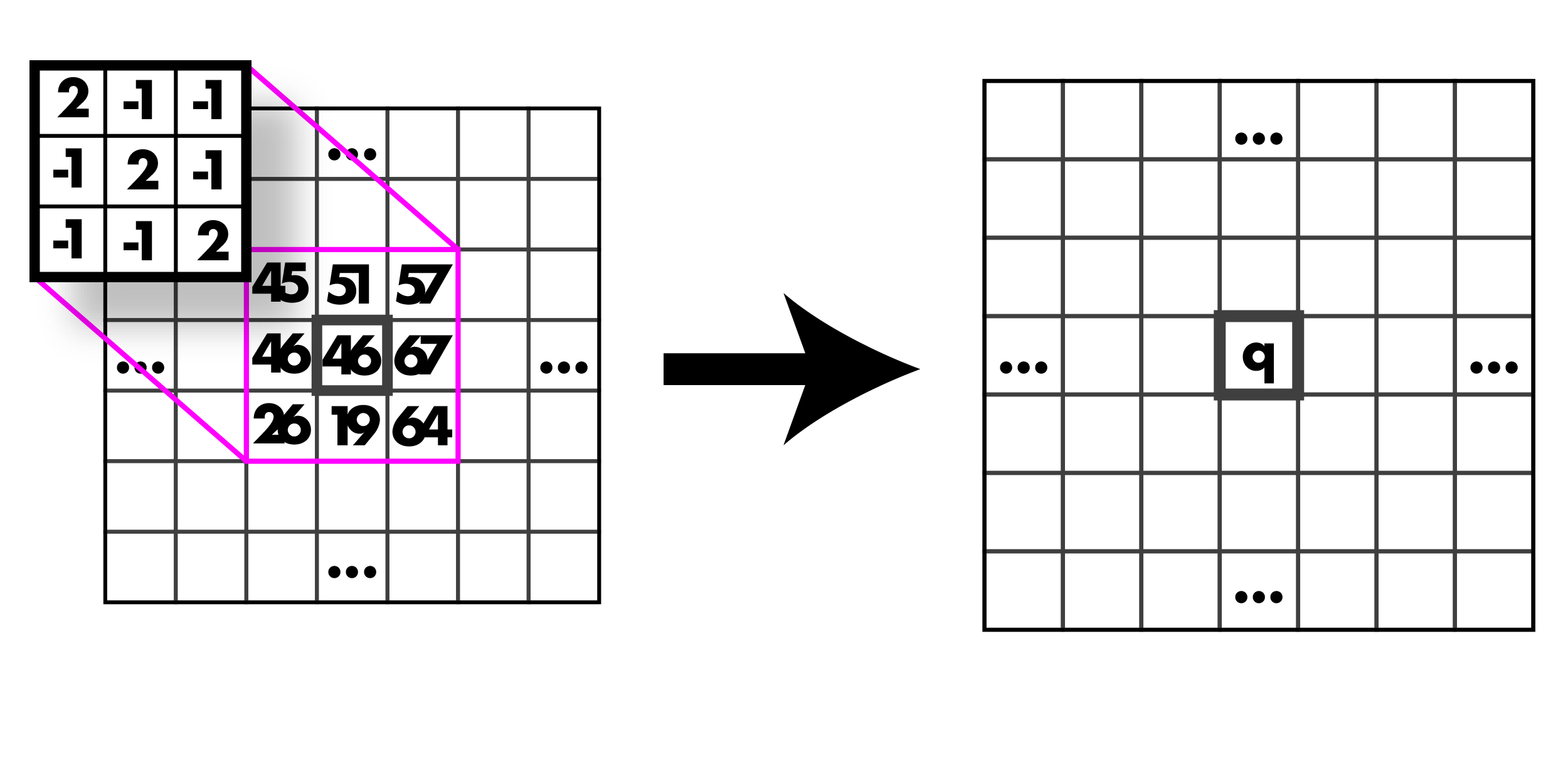 Calculate it, go!
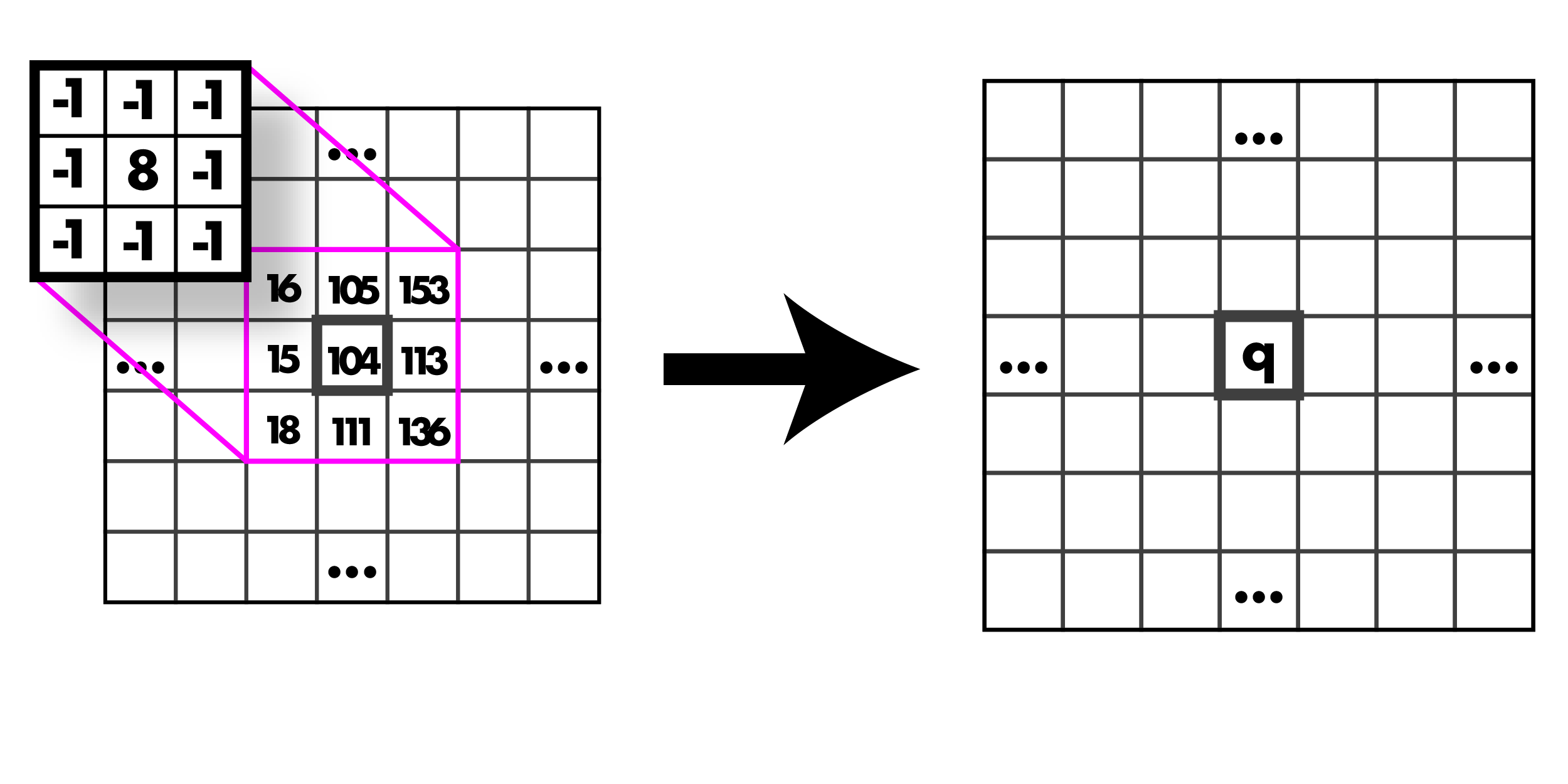 Guess that kernel!
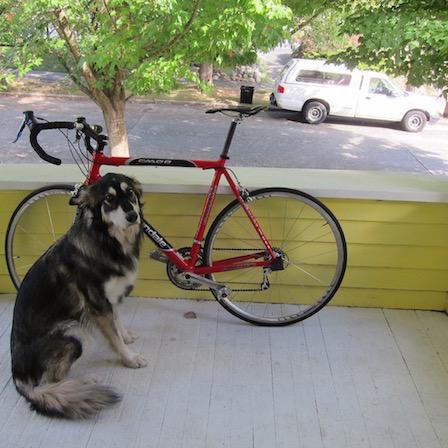 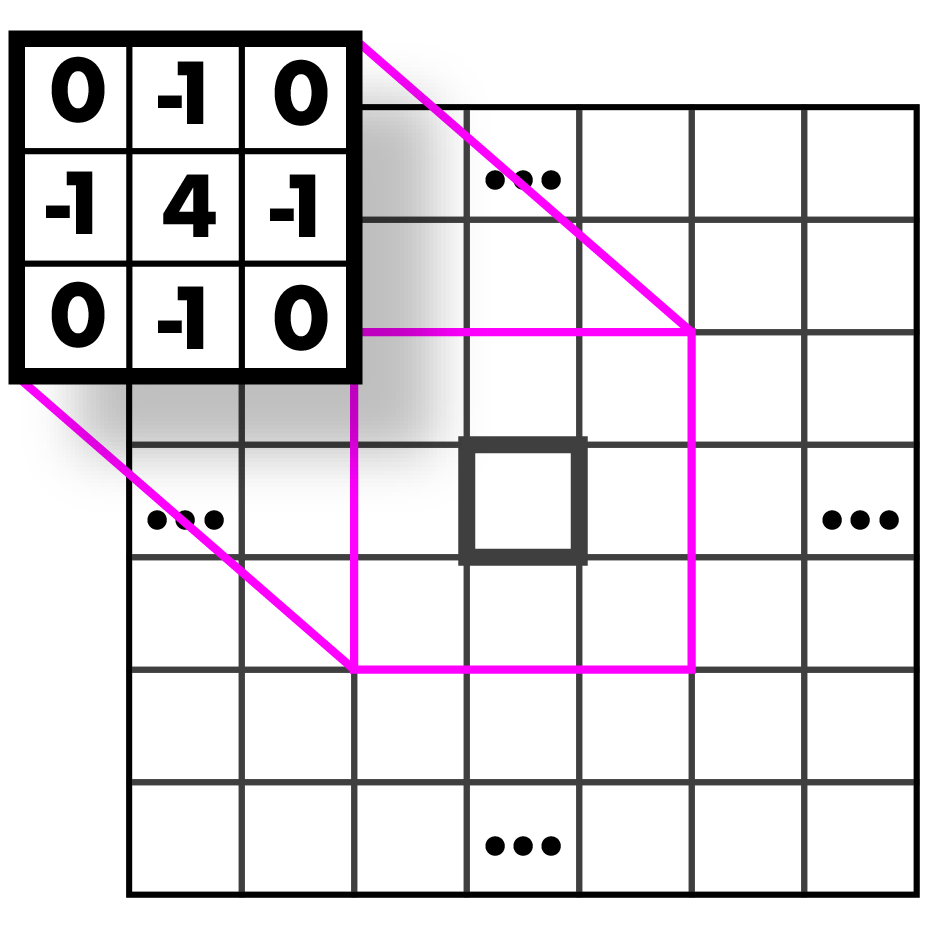 Highpass Kernel: finds edges(applied to the graytone image!)
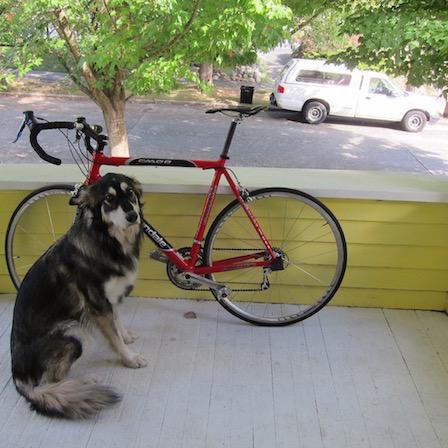 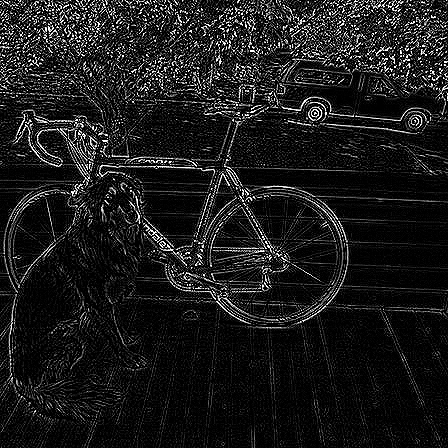 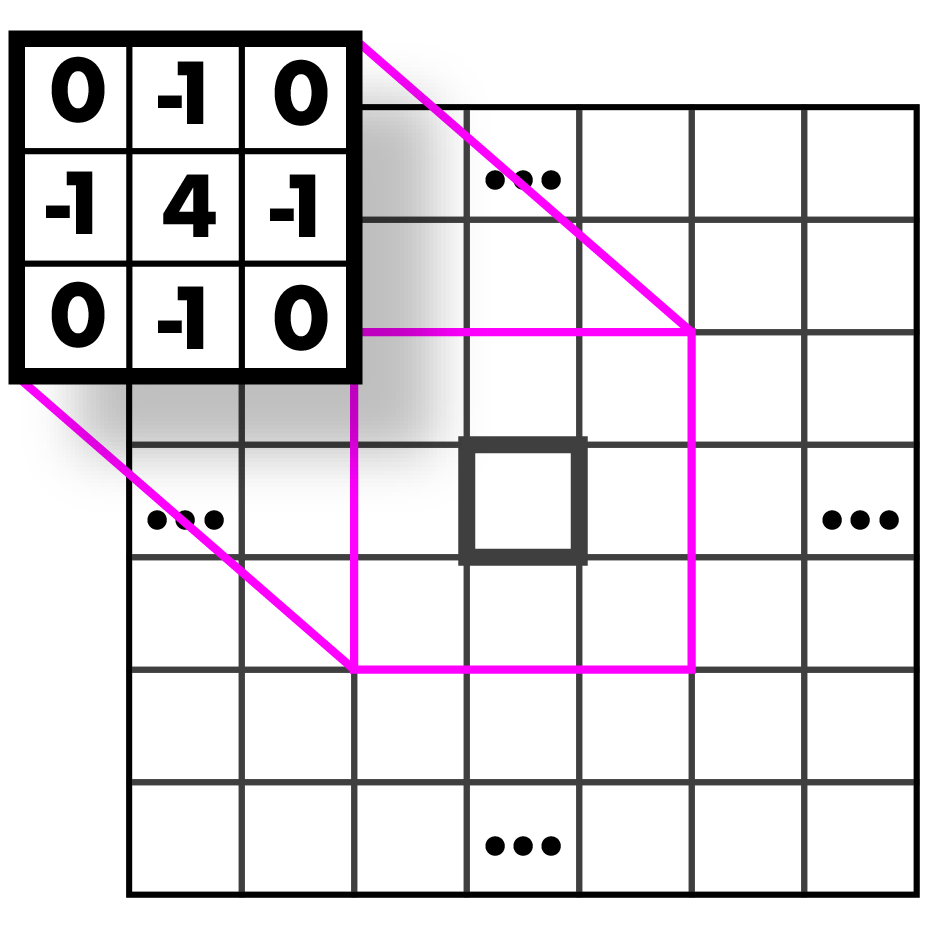 Guess that kernel!
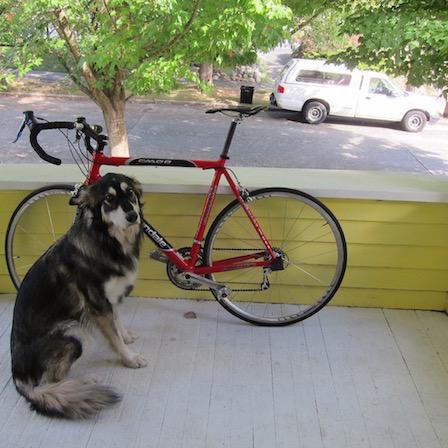 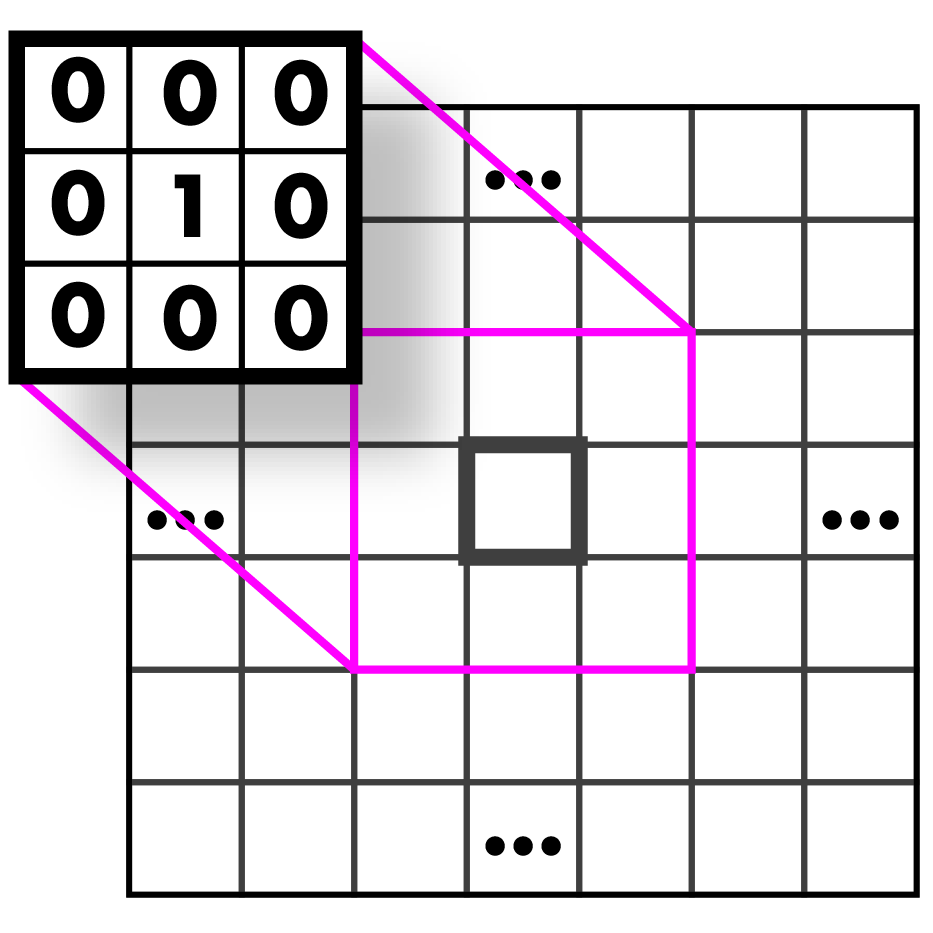 Identity Kernel: Does nothing!
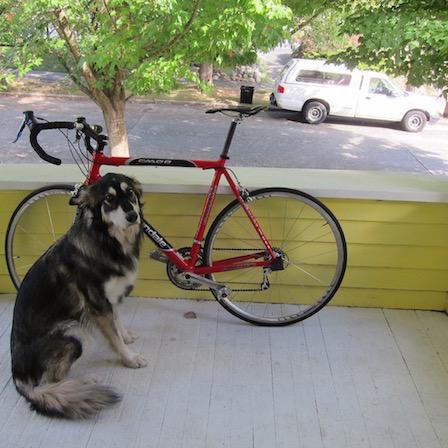 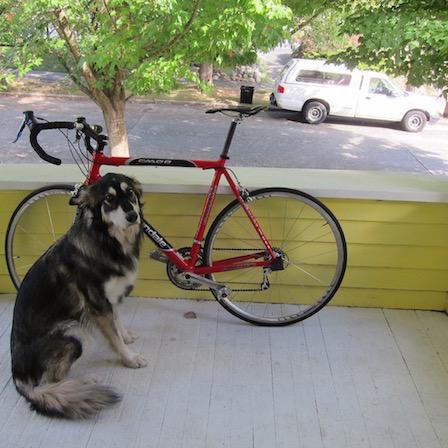 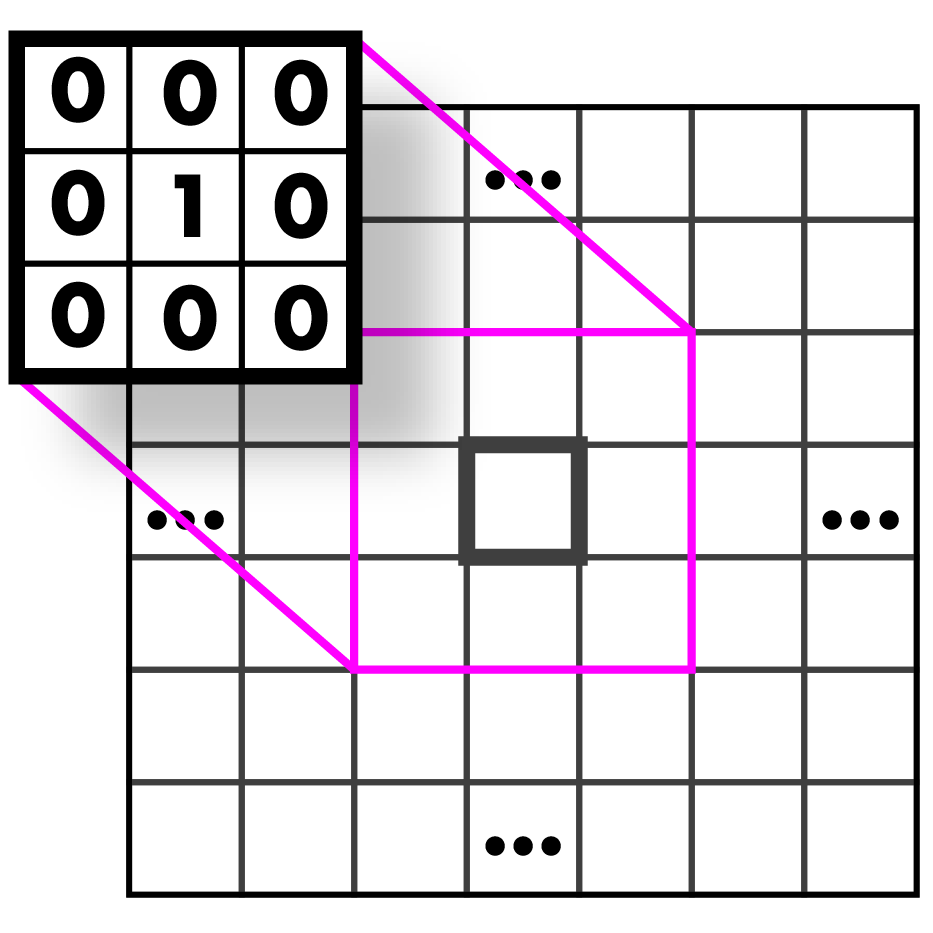 Guess that kernel!
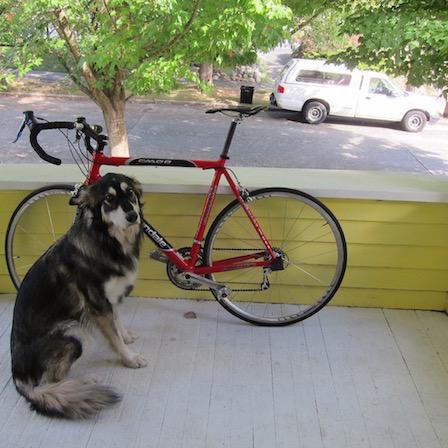 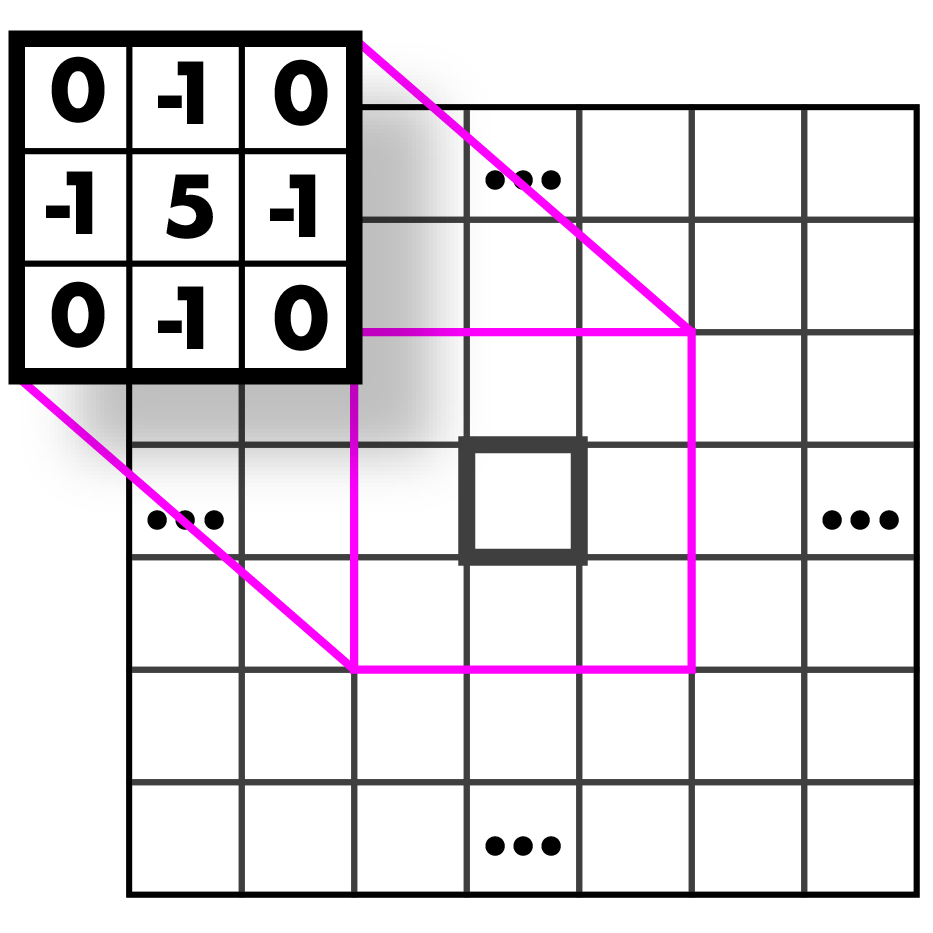 Sharpen Kernel: sharpens!(applied to all three bands)
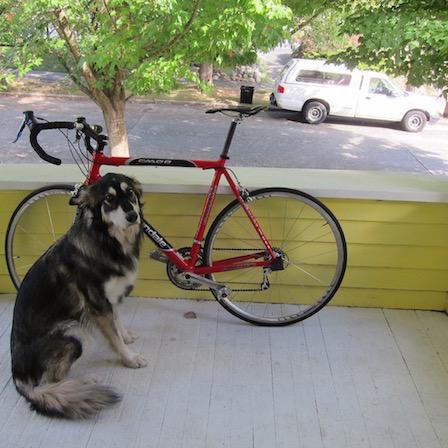 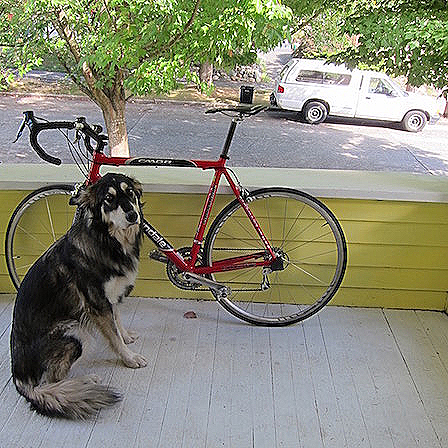 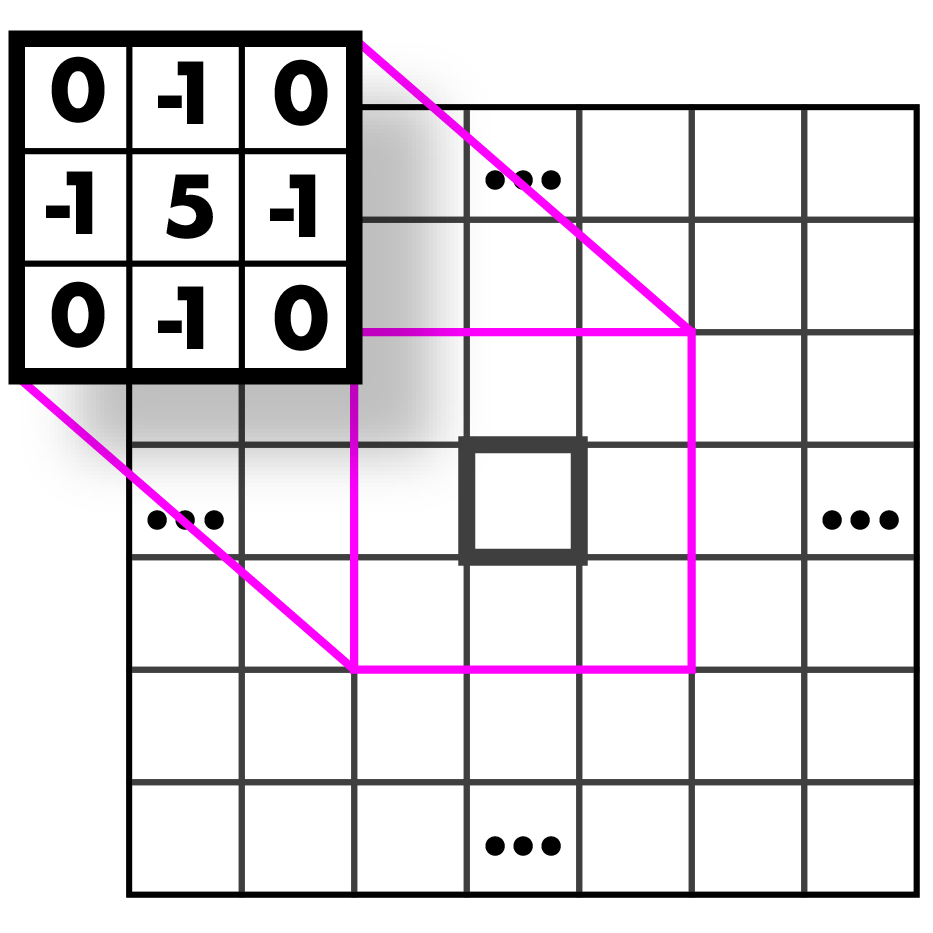 Note: sharpen = highpass + identity!
Guess that kernel!
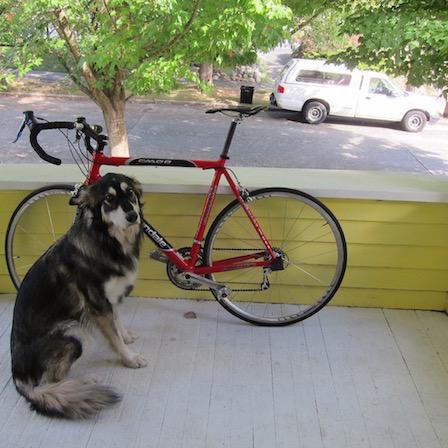 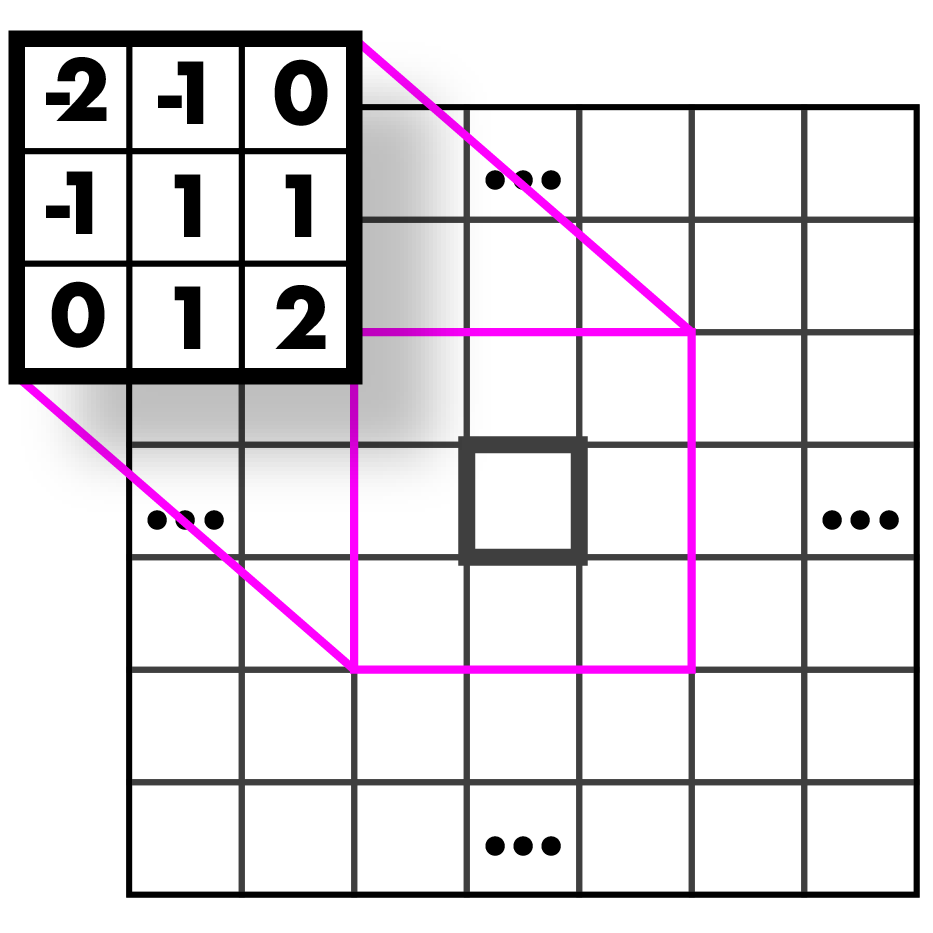 Emboss Kernel: stylin’ (applied to all three bands)
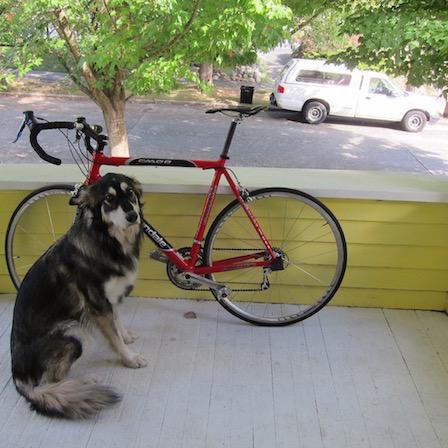 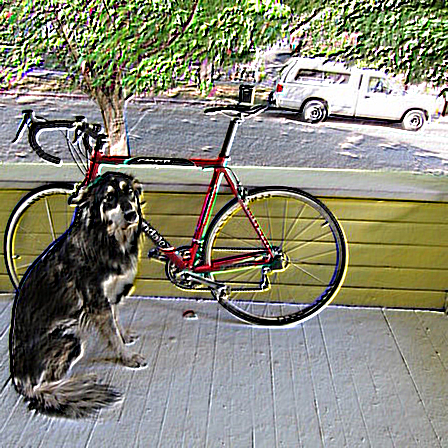 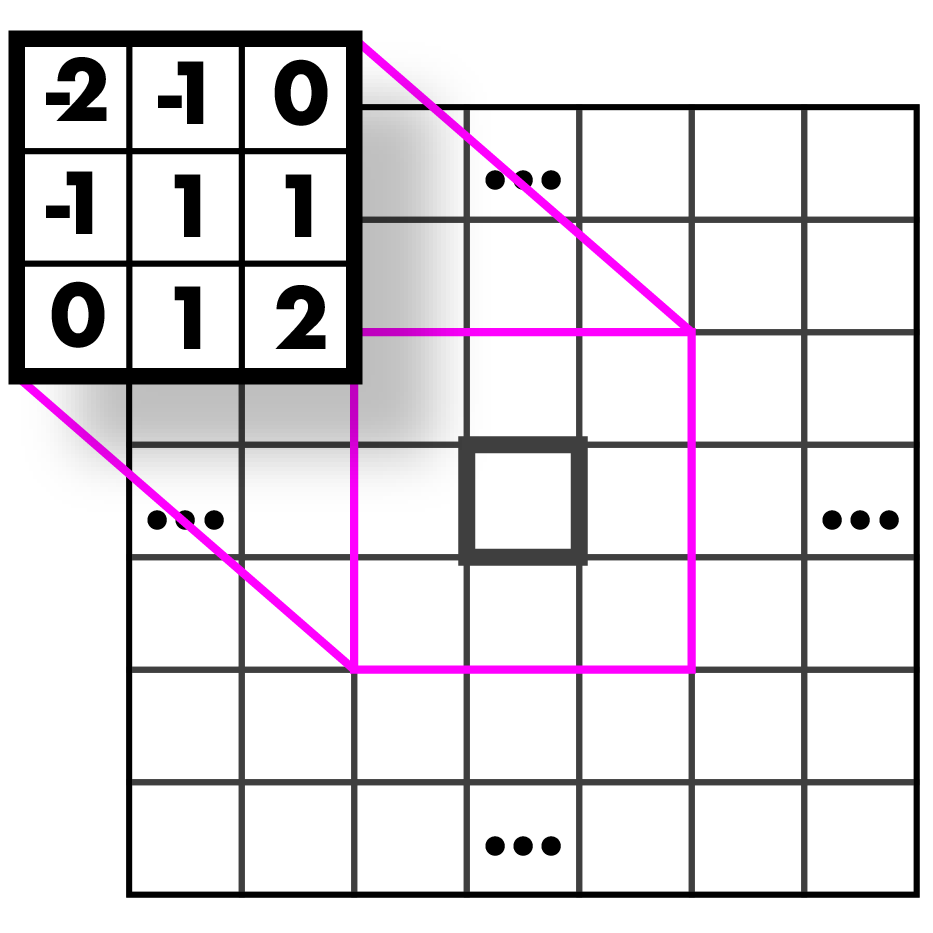 Guess those kernels!
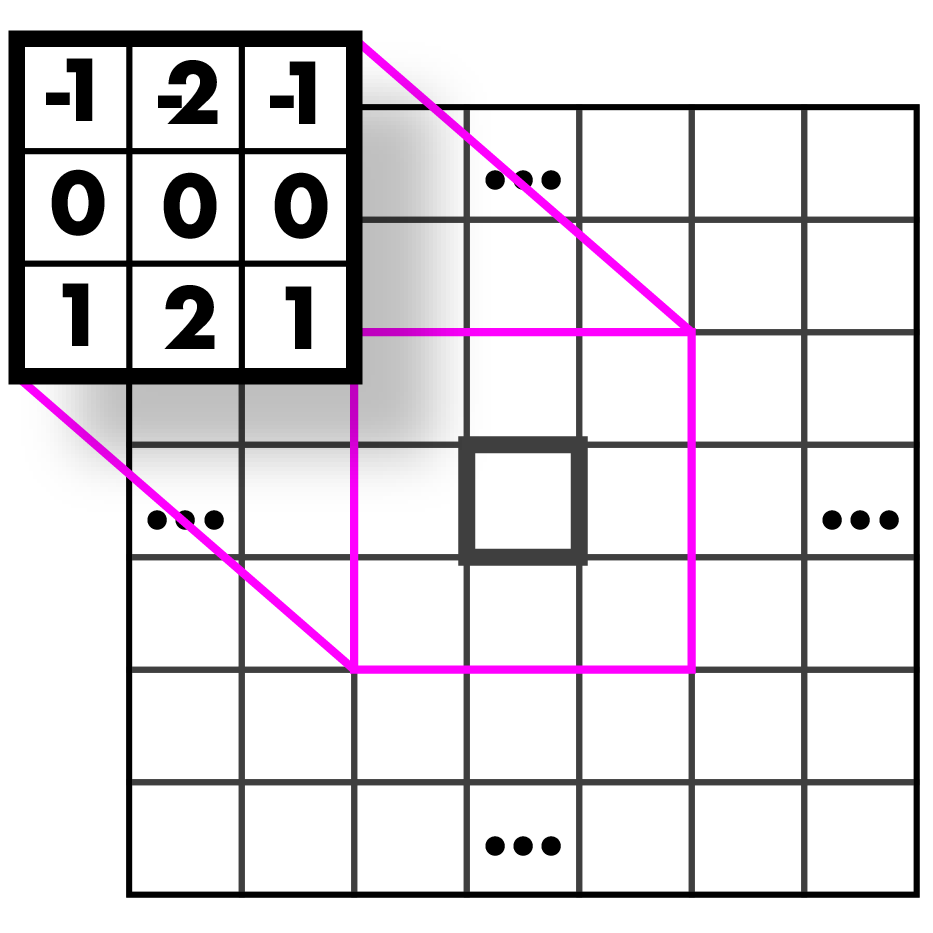 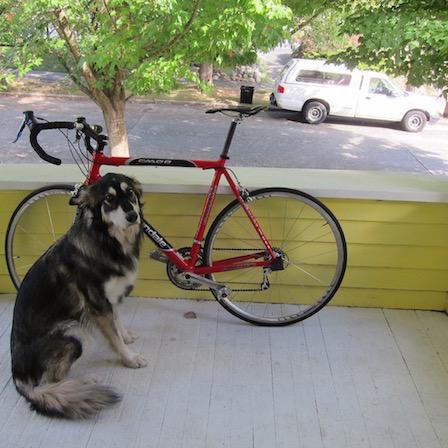 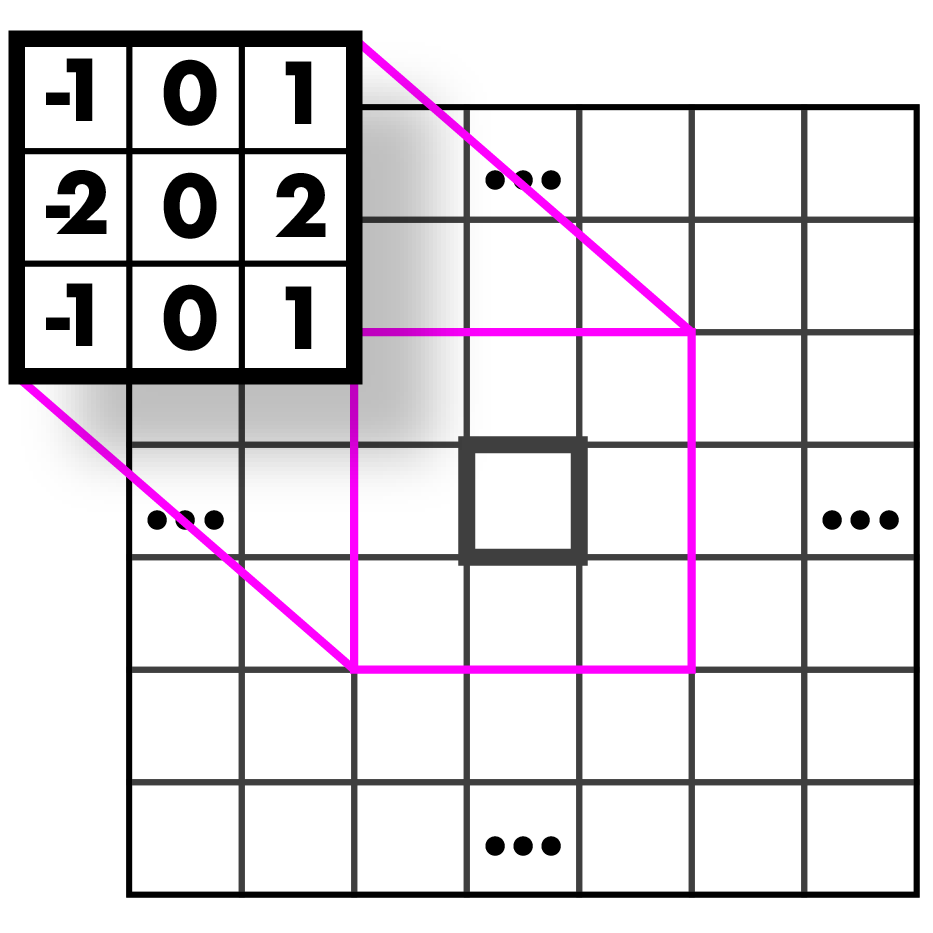 Sobel Kernels: edges (applied to a graytone image and thresholded)
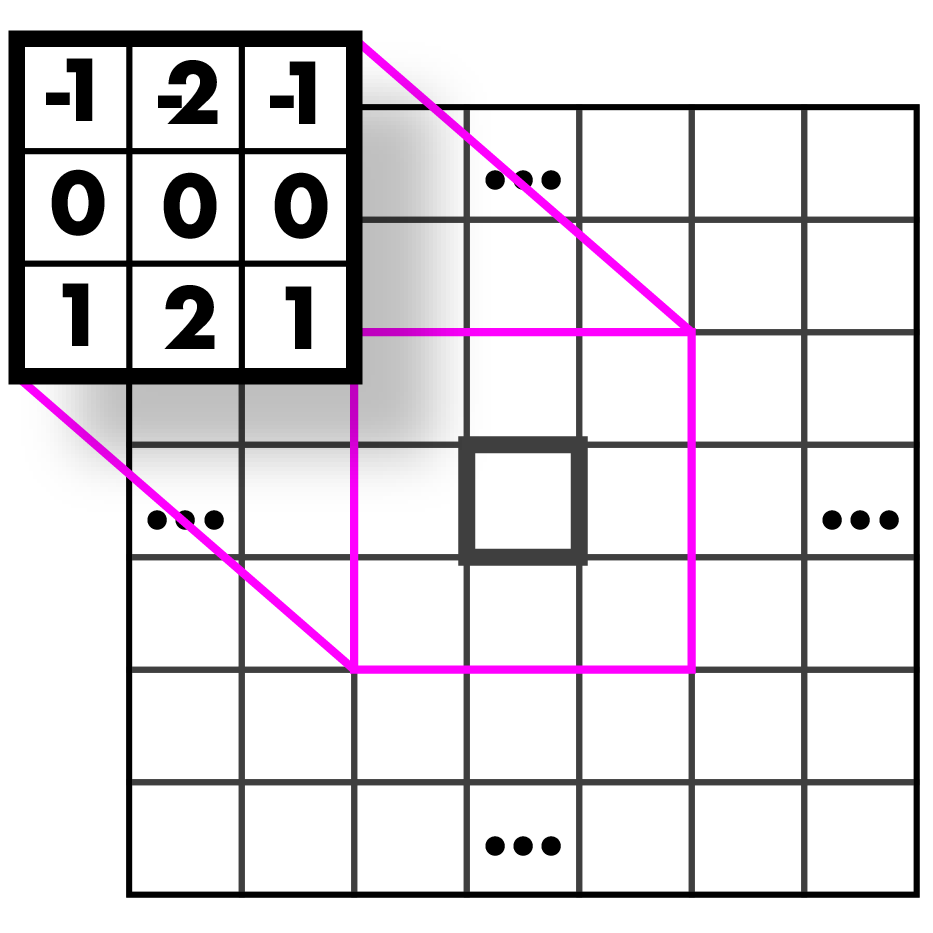 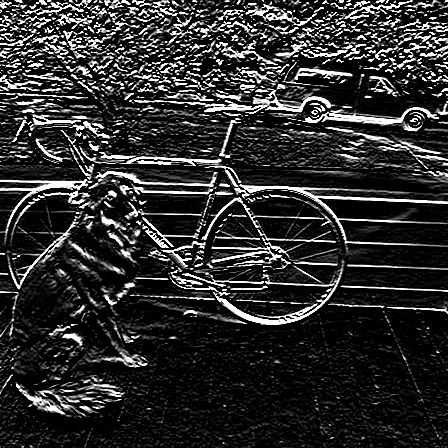 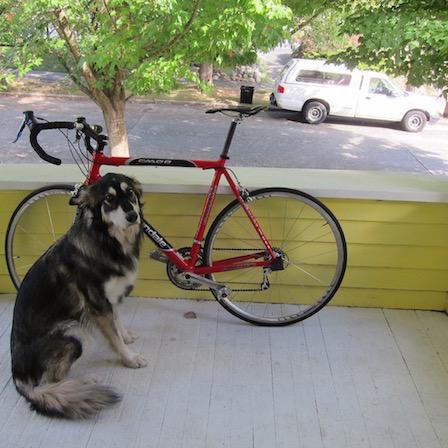 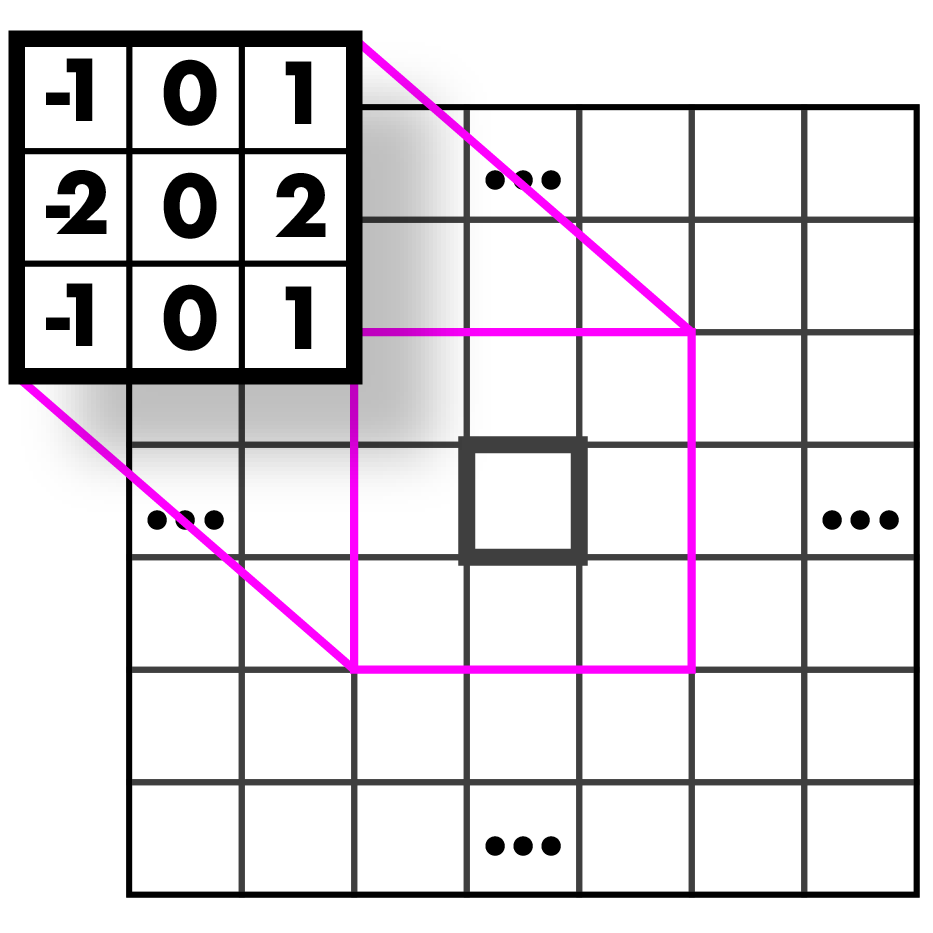 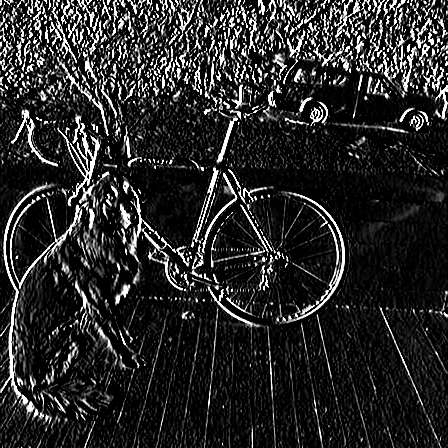 Sobel Kernels: edges and gradient!
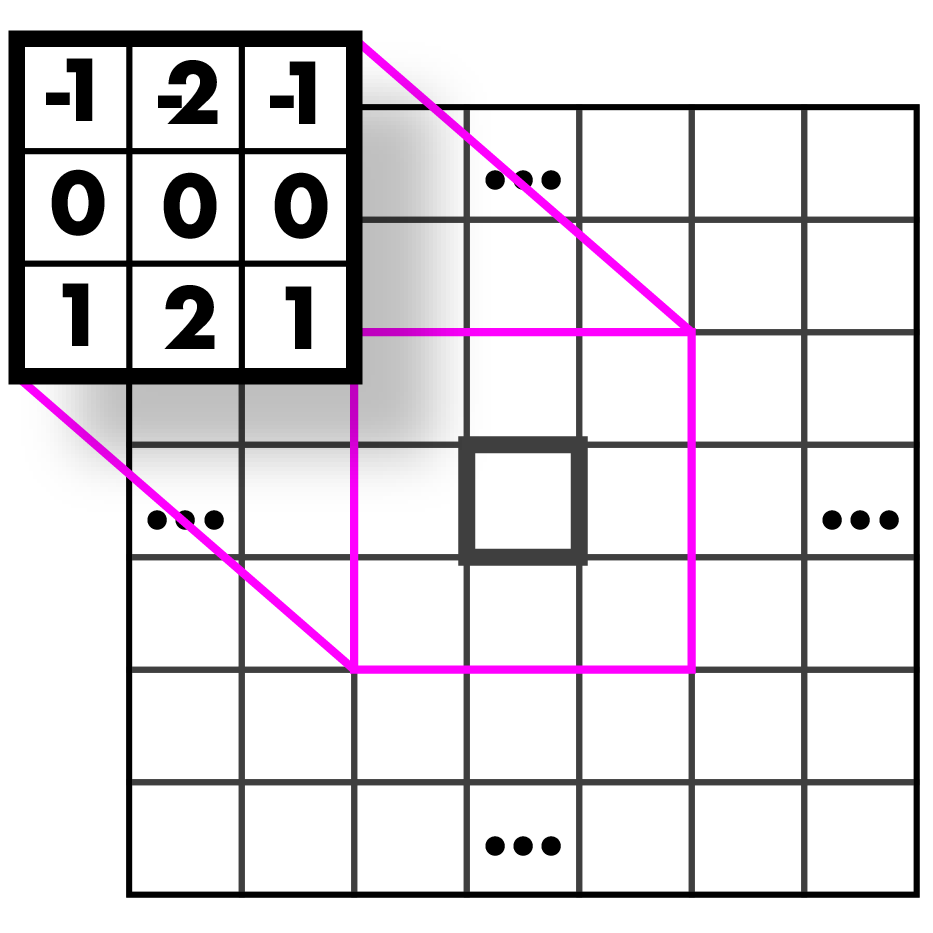 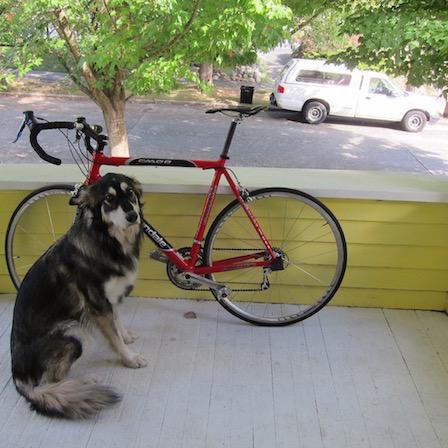 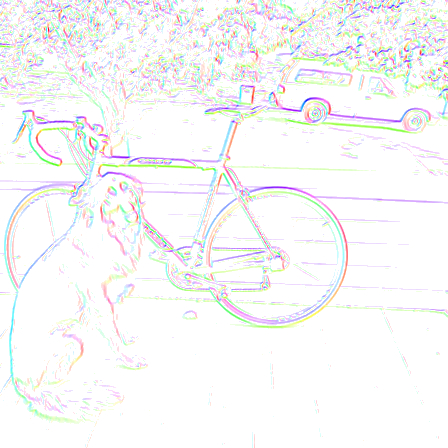 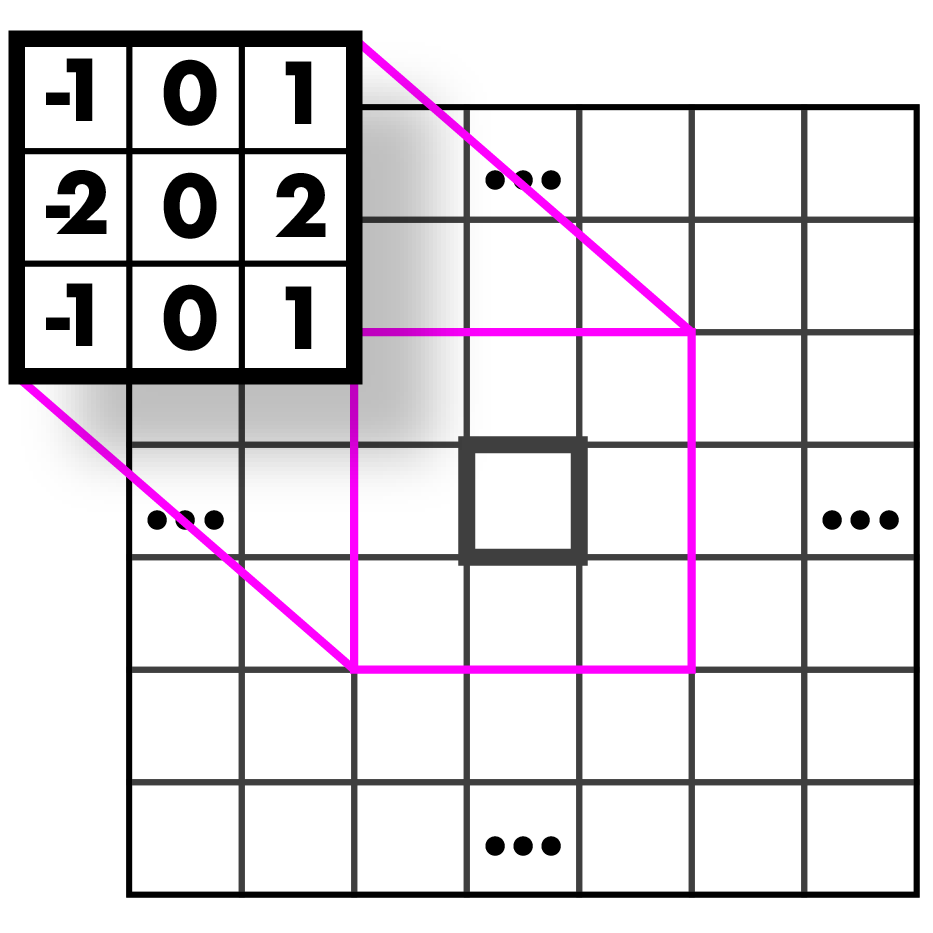 Sobel Kernels: edges and gradient!
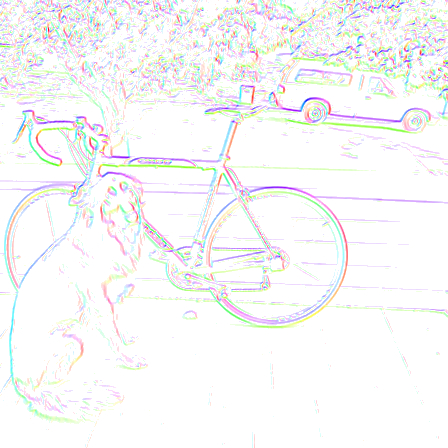 This visualization is showing the magnitude and direction of the gradient. We will talk further about this when we discuss edges.
And so much more!!
Assignment 2
Image resizing and filtering
91
First things first!
First, you need to run git pull from inside your homeworks folder to get the latest changes from GitHub. 

Remember that you might need some of your code from the previous hw (e.g. set_pixel) for this hw as well. Have your code from hw1 in your src folder.

Then run:
make clean 
make
92
Assignment 2
Nearest Neighbor Interpolation and Resizing
float nn_interpolate(image im, float x, float y, int c); in src/modify_image.c
image nn_resize(image im, int w, int h);

Bilinear Interpolation and Resizing
float bilinear_interpolate(image im, float x, float y, int c);
image bilinear_resize(image im, int w, int h);
93
Assignment 2
Box Filter
void l1_normalize(image im) 
image make_box_filter(int w)
Convolution
image convolve_image(image im, image filter, int preserve)
image make_highpass_filter()
image make_sharpen_filter()
image make_emboss_filter()
94
Assignment 2
Gaussian
image make_gaussian_filter(float sigma)
Hybrid Images
image add_image(image a, image b)  
image sub_image(image a, image b)
95
Assignment 2
Sobel Operator (next lecture)
image make_gx_filter() 
image make_gy_filter()
void feature_normalize(image im)
image *sobel_image(image im)
image colorize_sobel(image im)
96